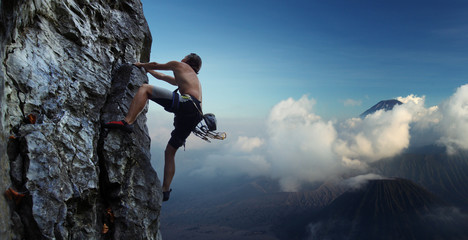 #TomFerry
TF
Facing Today’s Biggest Challenges Head On
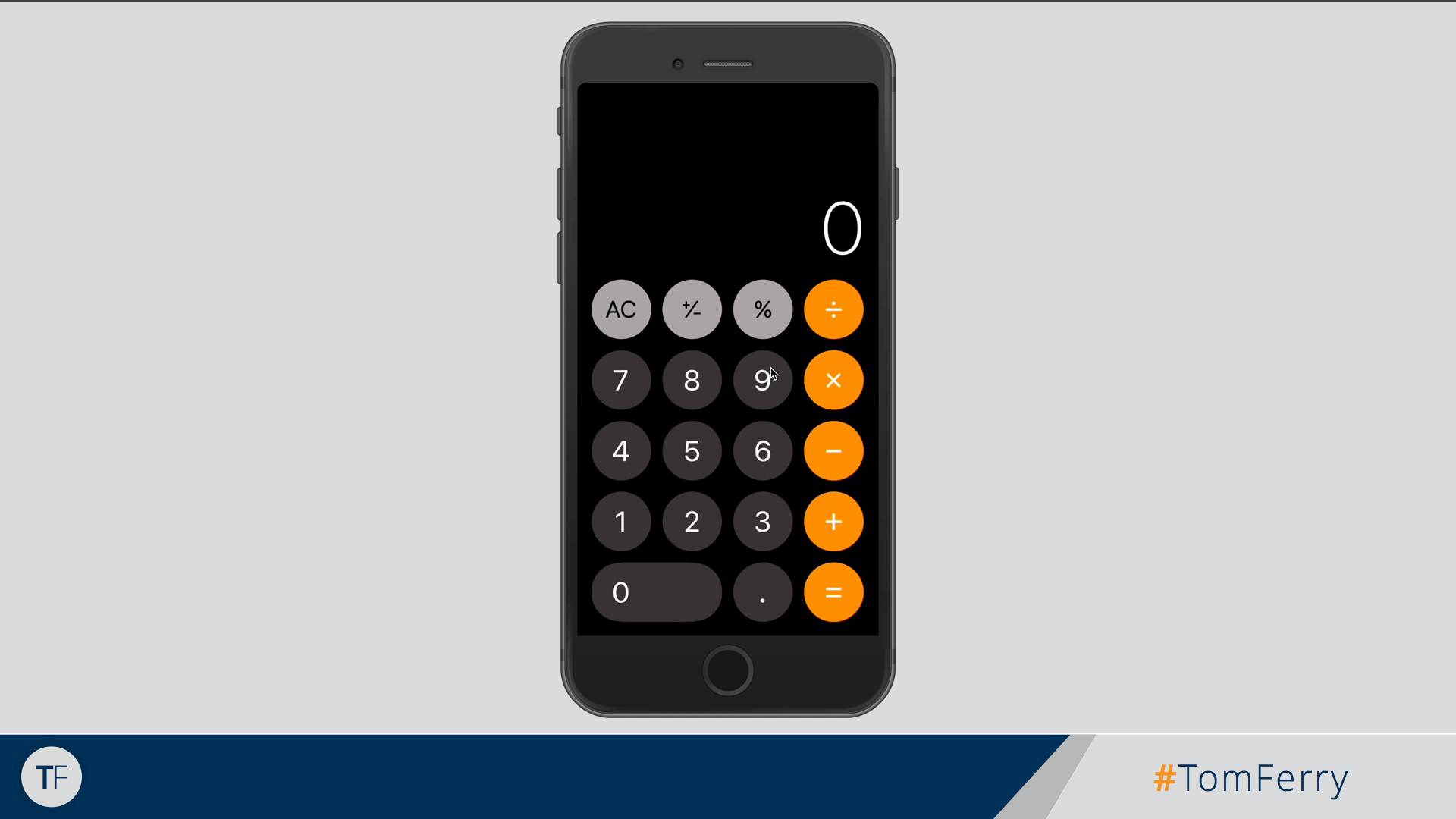 [Speaker Notes: Scenario:  goal of $450K, 60% of business, historically, is listings. Average listing commission is $7.5K. Requires 36 transactions.]
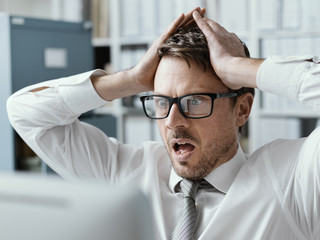 #TomFerry
TF
The Real Estate Industry Loves Some Fear...
don’t we?
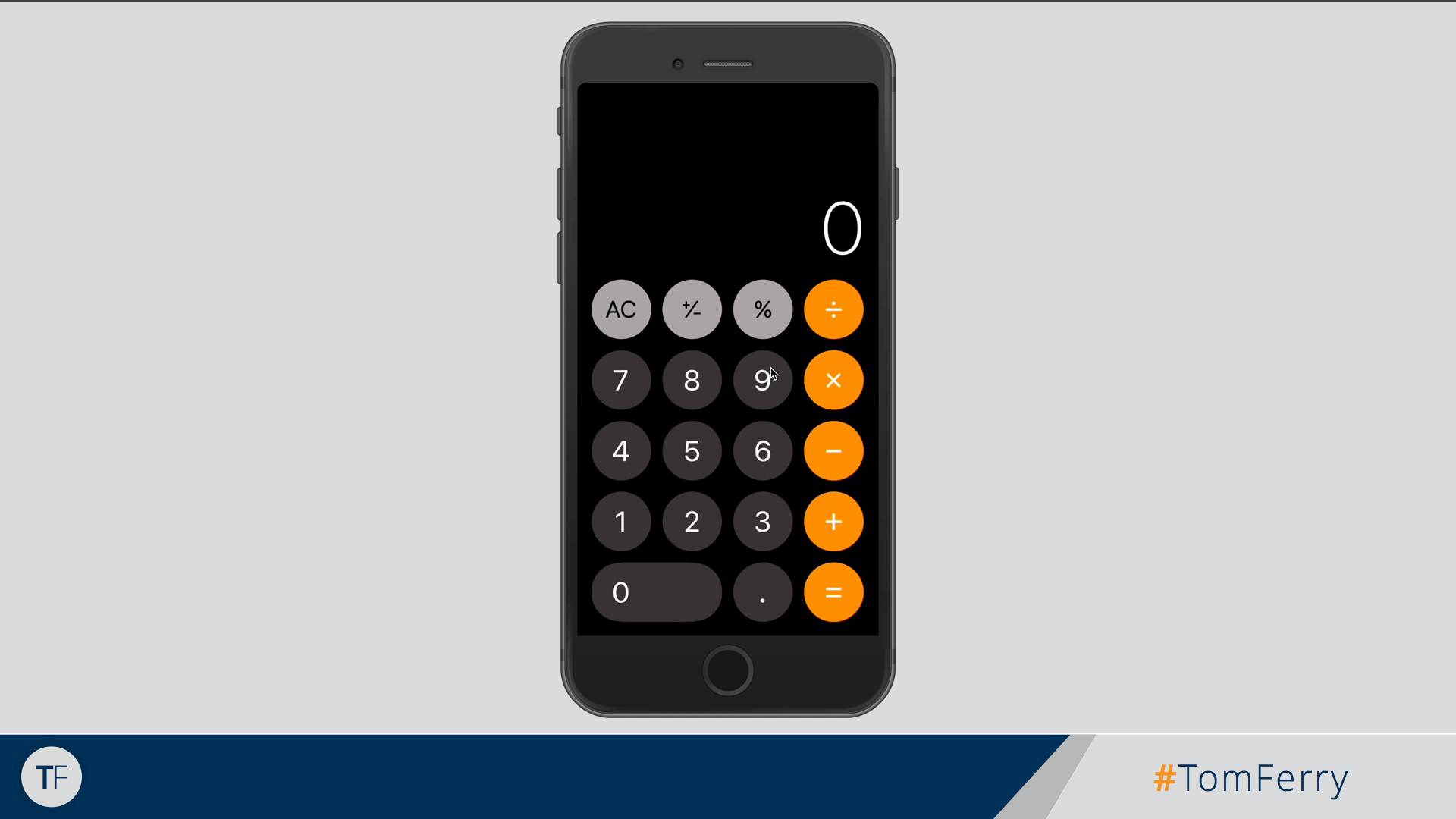 [Speaker Notes: Scenario:  goal of $450K, 60% of business, historically, is listings. Average listing commission is $7.5K. Requires 36 transactions.]
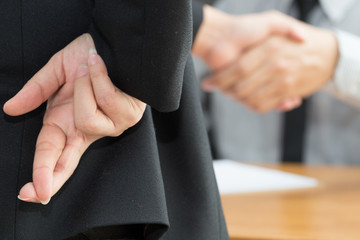 #TomFerry
TF
IBuyers
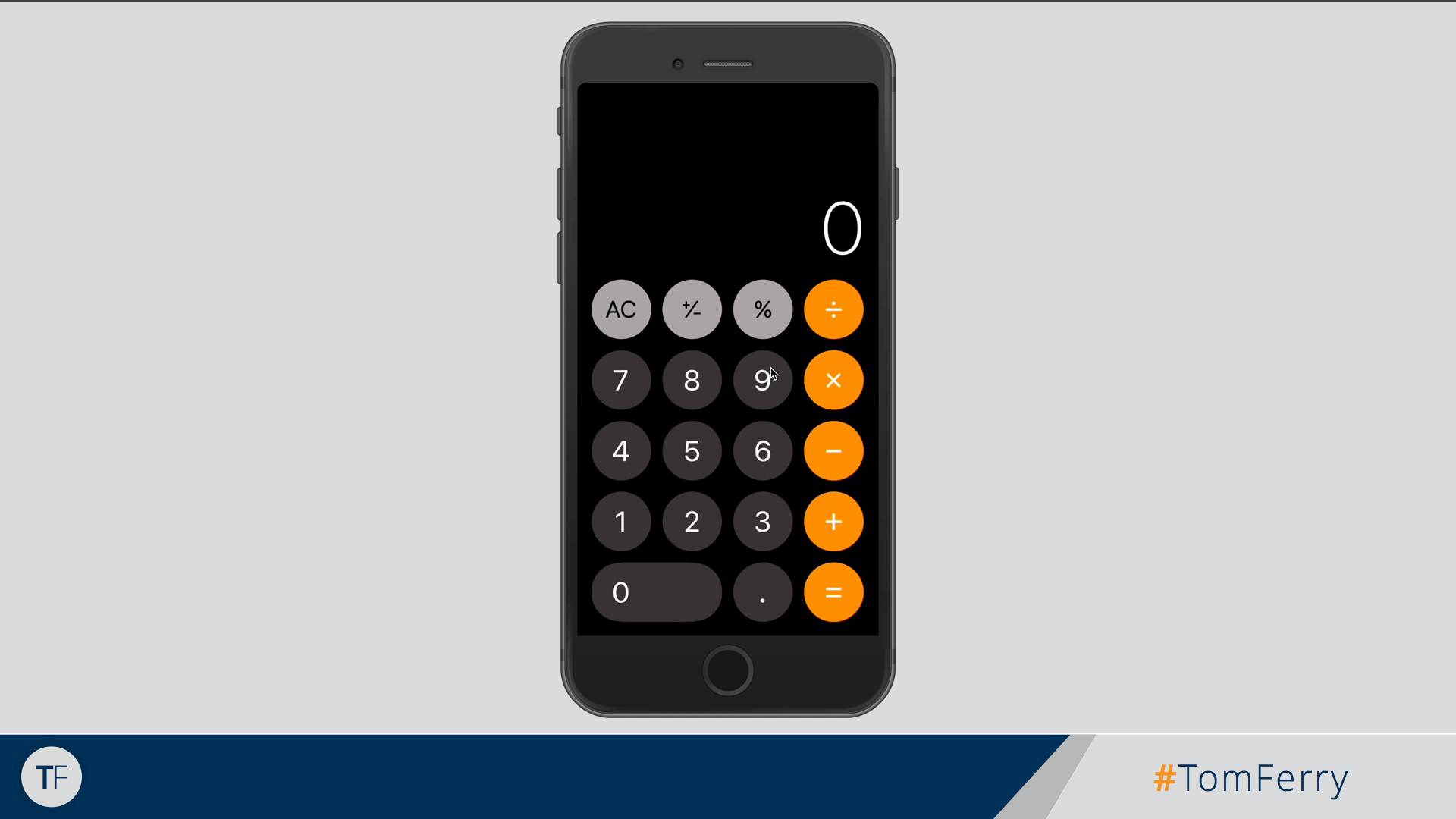 [Speaker Notes: Scenario:  goal of $450K, 60% of business, historically, is listings. Average listing commission is $7.5K. Requires 36 transactions.]
#TomFerry
TF
They aren’t DISRUPTORS...
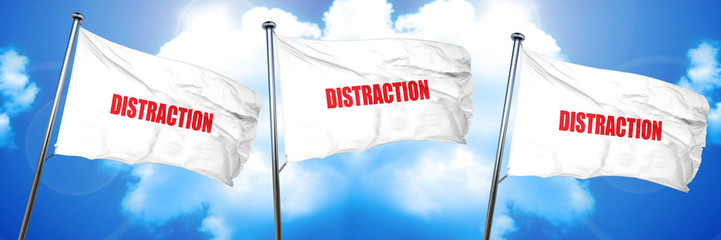 They are DISTRACTORS...
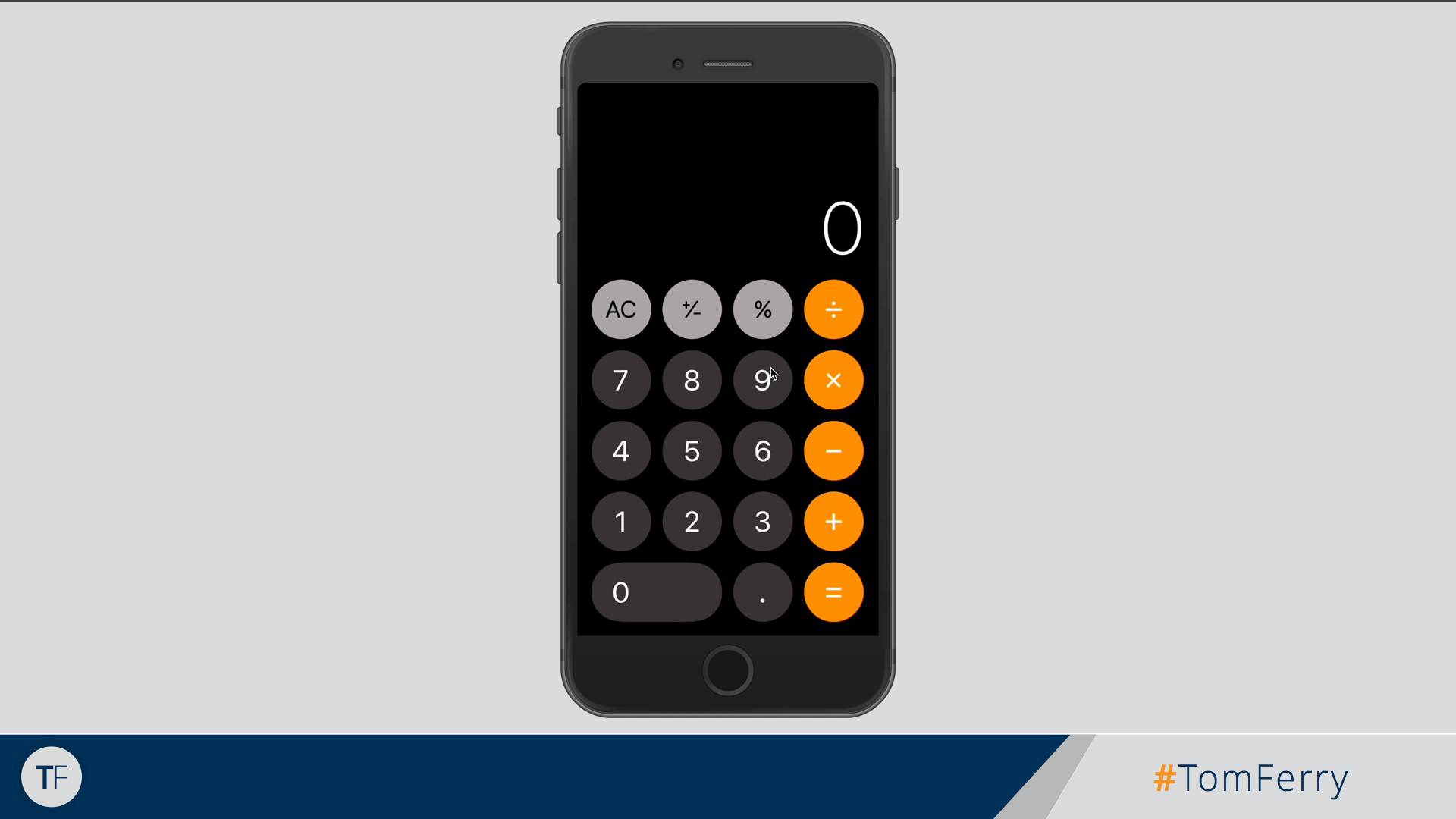 [Speaker Notes: Scenario:  goal of $450K, 60% of business, historically, is listings. Average listing commission is $7.5K. Requires 36 transactions.]
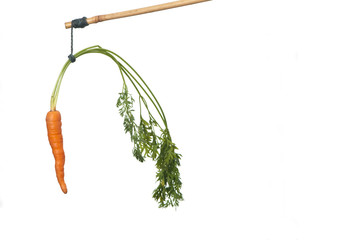 #TomFerry
TF
This Is NOT a Sound Business Model
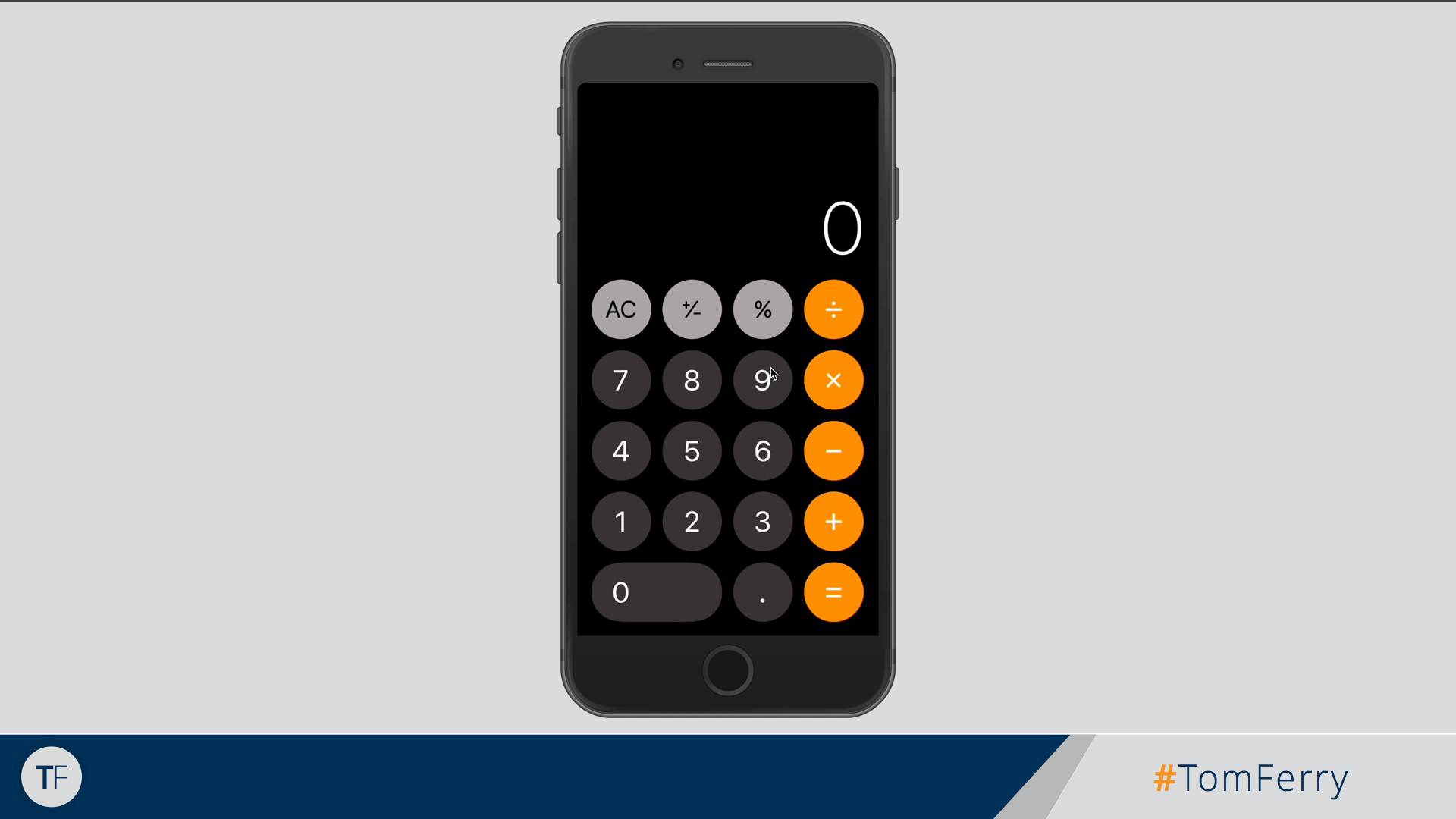 [Speaker Notes: Scenario:  goal of $450K, 60% of business, historically, is listings. Average listing commission is $7.5K. Requires 36 transactions.]
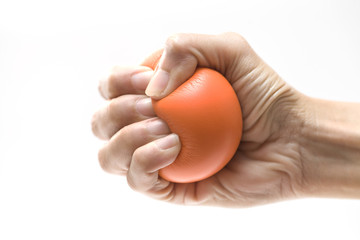 #TomFerry
TF
Commission Compression
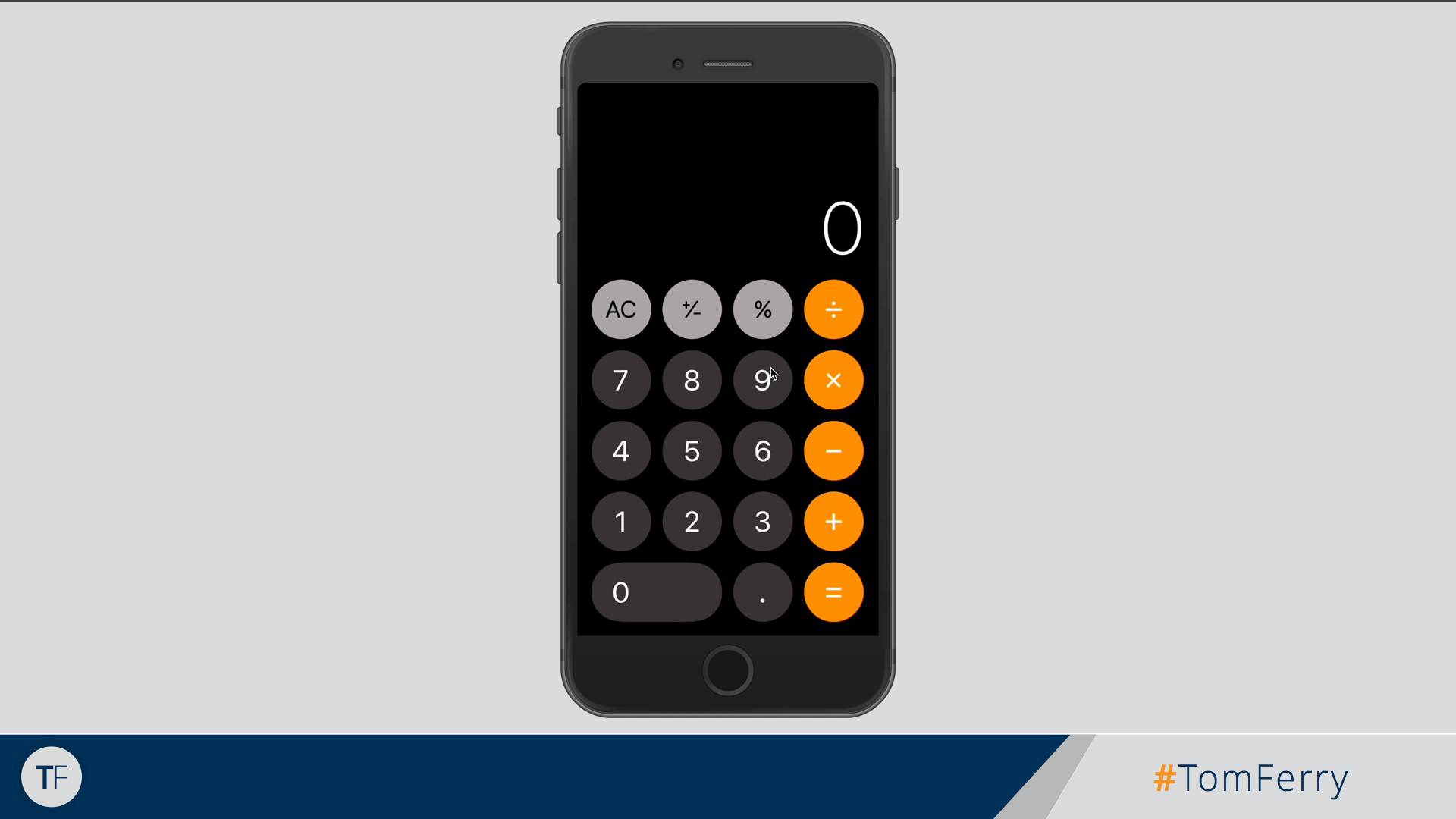 [Speaker Notes: Scenario:  goal of $450K, 60% of business, historically, is listings. Average listing commission is $7.5K. Requires 36 transactions.]
Stand Out-Market Differently Than Everyone Else
#TomFerry
TF
What do YOU do that’s unique for clients? 
How do they know that? 
Is it packaged/marketed? 
What’s your value add?
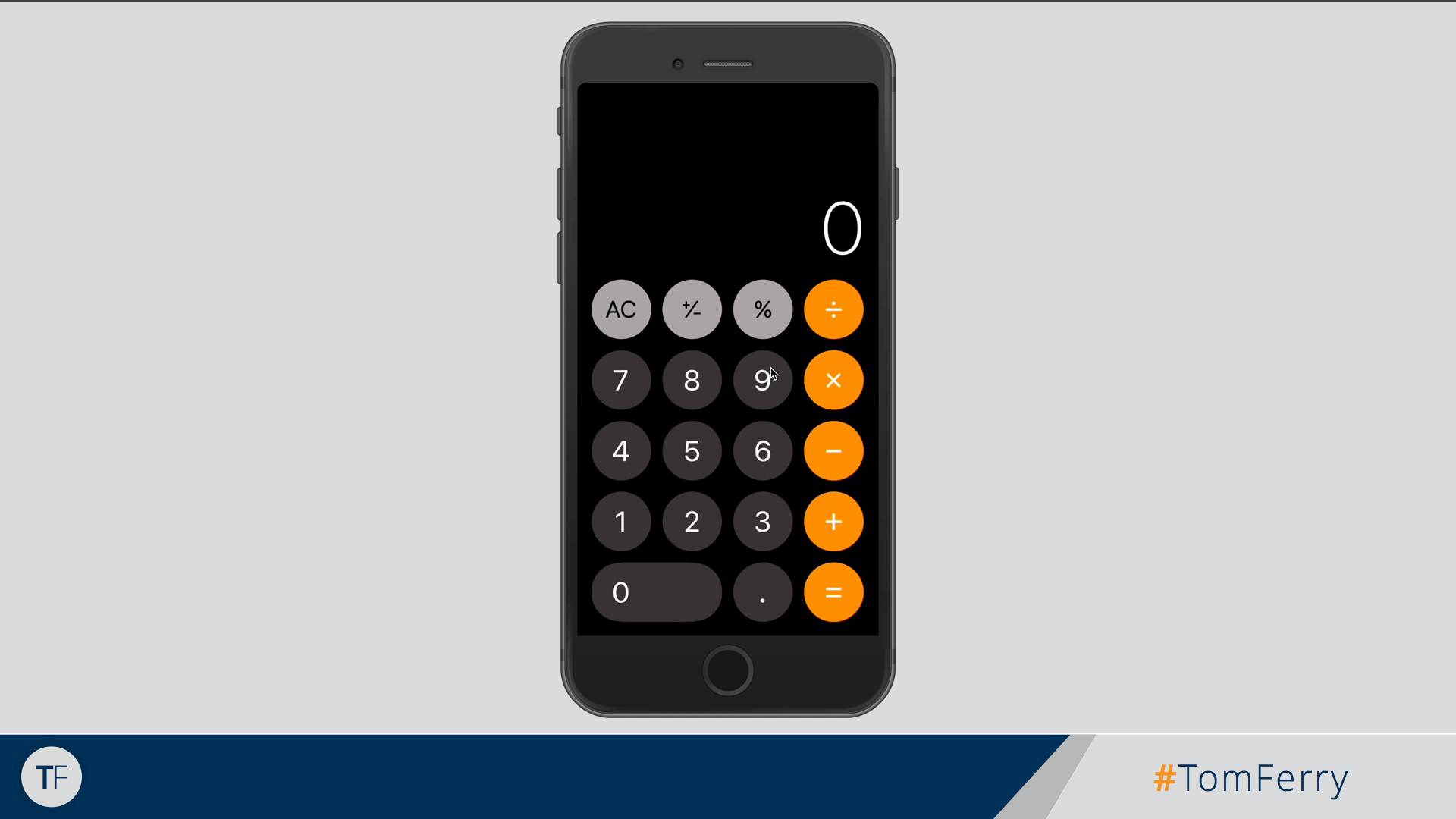 [Speaker Notes: Scenario:  goal of $450K, 60% of business, historically, is listings. Average listing commission is $7.5K. Requires 36 transactions.]
#TomFerry
TF
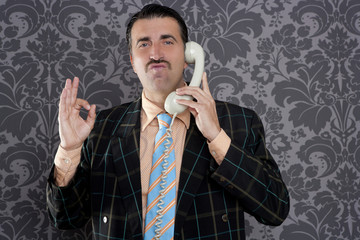 Someone Will Do It For Less-
“Really. List with anyone but THAT agent. If they can’t negotiate their own value already..what will they do with you equity, negotiating behind closed doors when it’s not their money? Is that who you want working to get you top dollar?
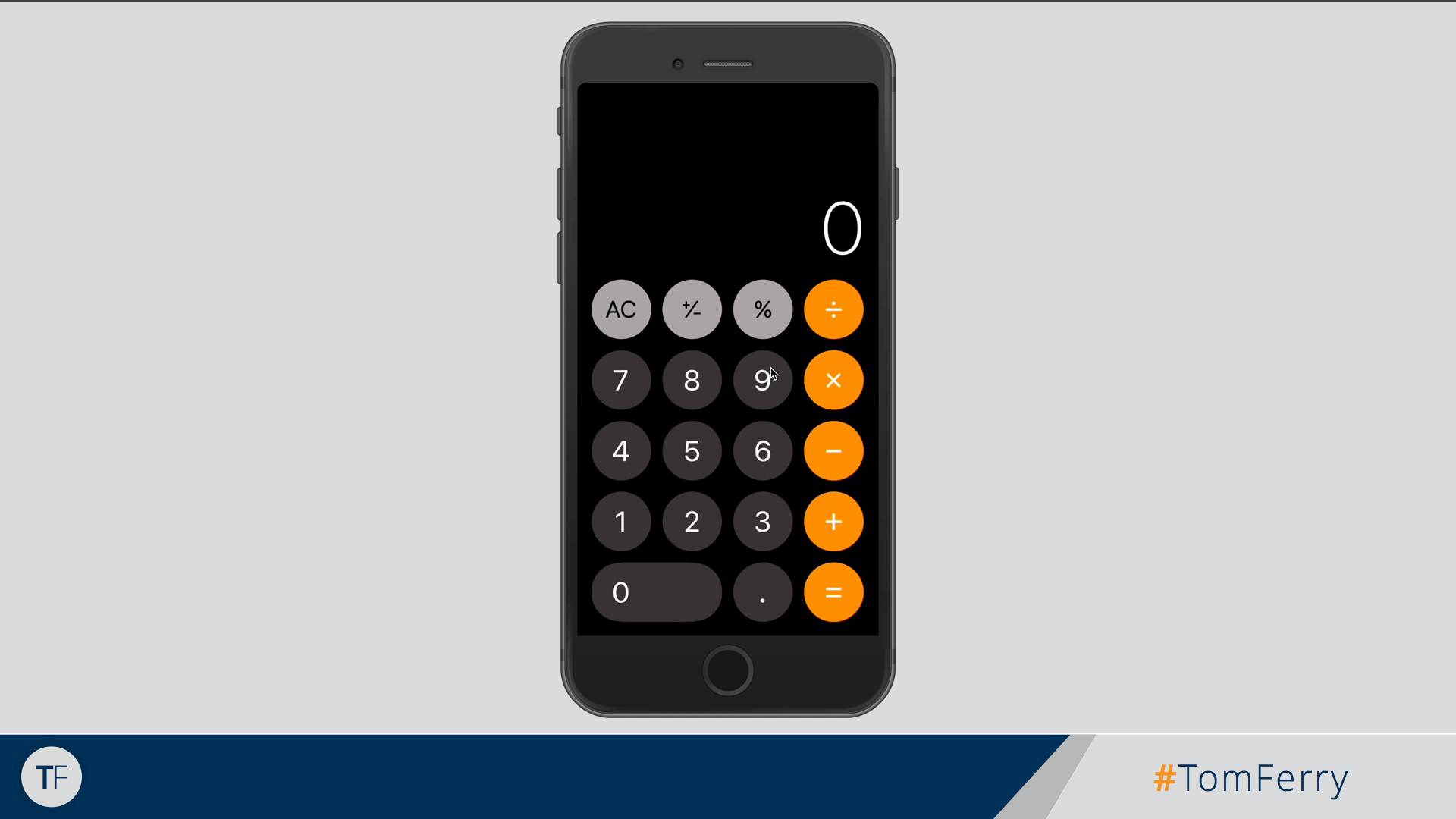 [Speaker Notes: Scenario:  goal of $450K, 60% of business, historically, is listings. Average listing commission is $7.5K. Requires 36 transactions.]
#TomFerry
TF
You’re mainly attracted to that agent/company because they’re offering a discount right? (YES)

Not because they’re the best or has an amazing marketing program..it’s the discount correct? (YES)

So..their business is solely built around attracting people with a discount..agreed? (YES)

Then that means they’ll be selling your property at a... what? 
(A DISCOUNT)

Is that how you want your biggest asset positioned... at a discount? (NO)
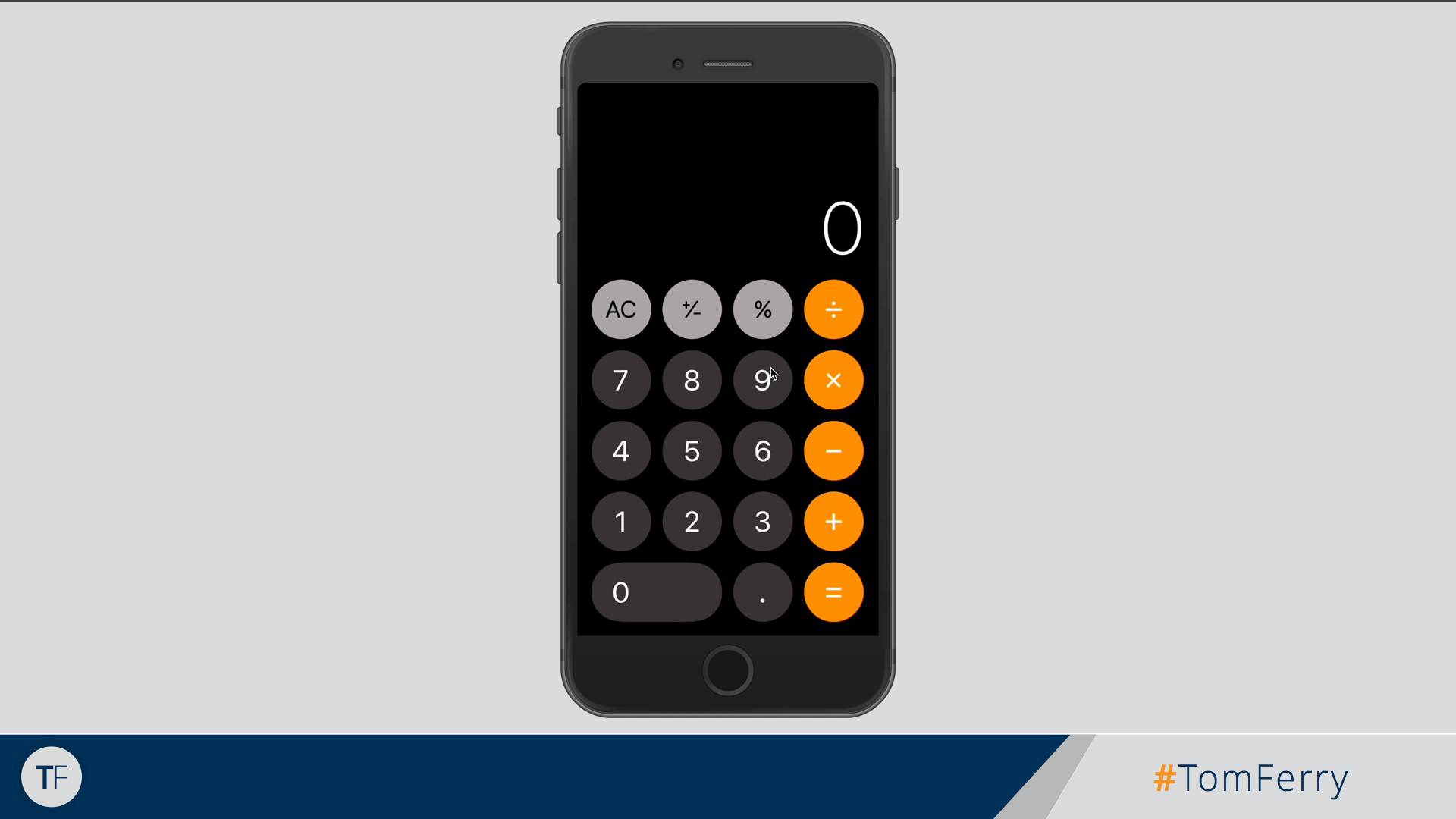 [Speaker Notes: Scenario:  goal of $450K, 60% of business, historically, is listings. Average listing commission is $7.5K. Requires 36 transactions.]
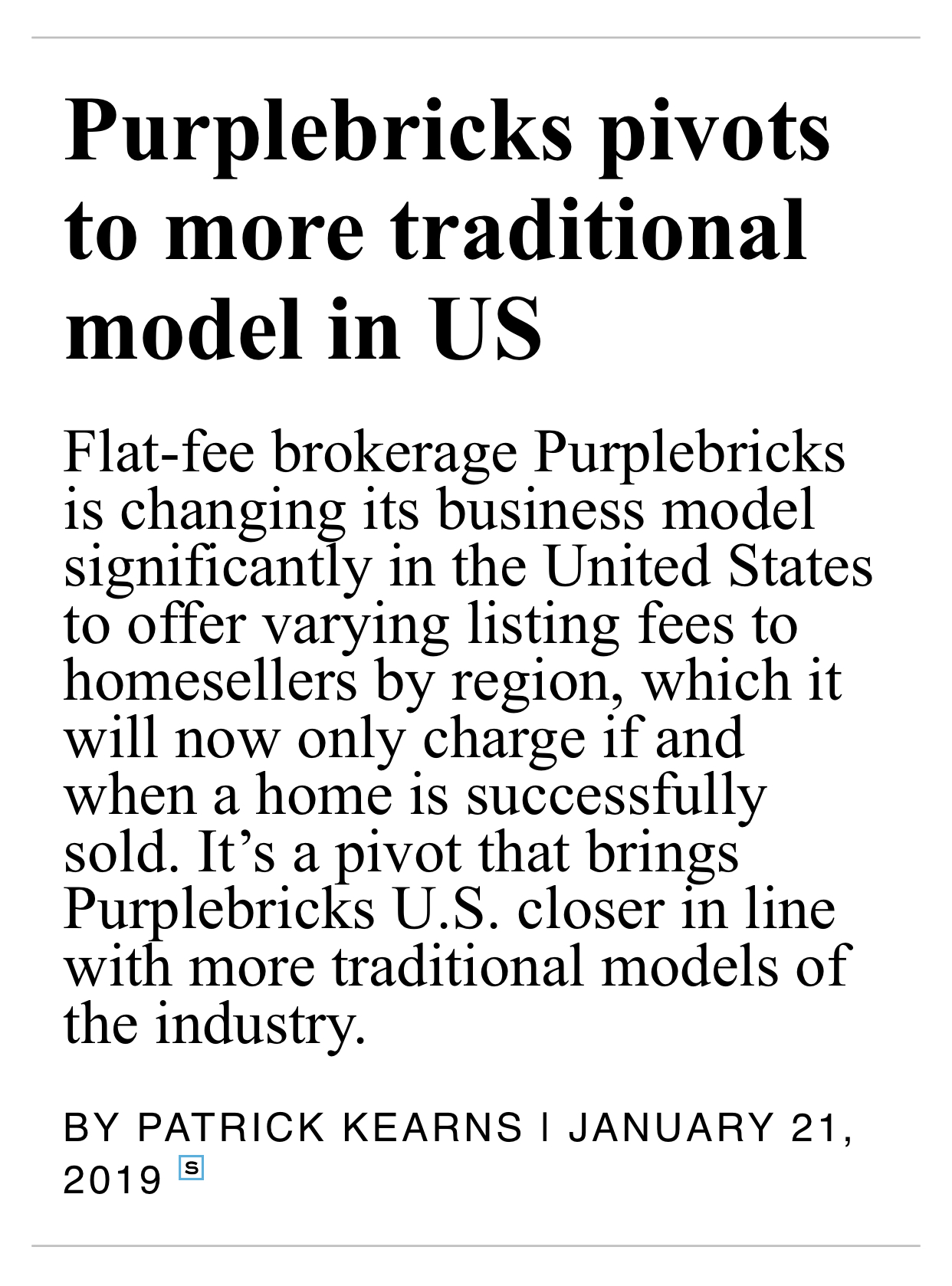 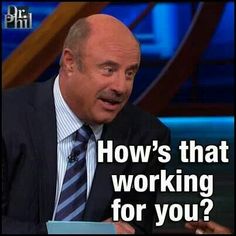 #TomFerry
TF
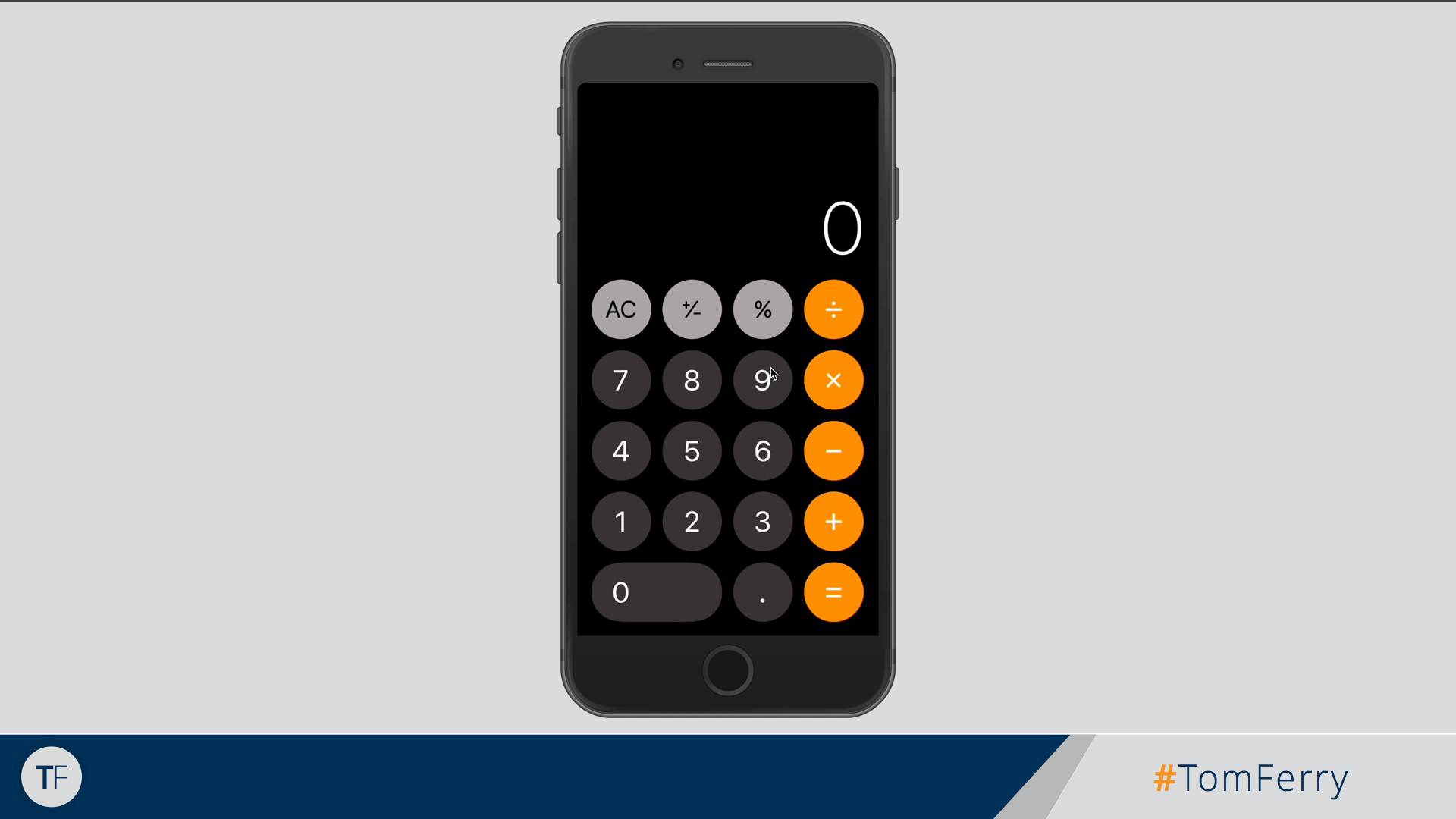 [Speaker Notes: Scenario:  goal of $450K, 60% of business, historically, is listings. Average listing commission is $7.5K. Requires 36 transactions.]
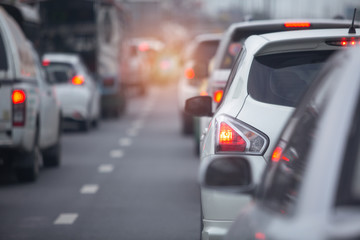 #TomFerry
TF
The Market is Slowing Down
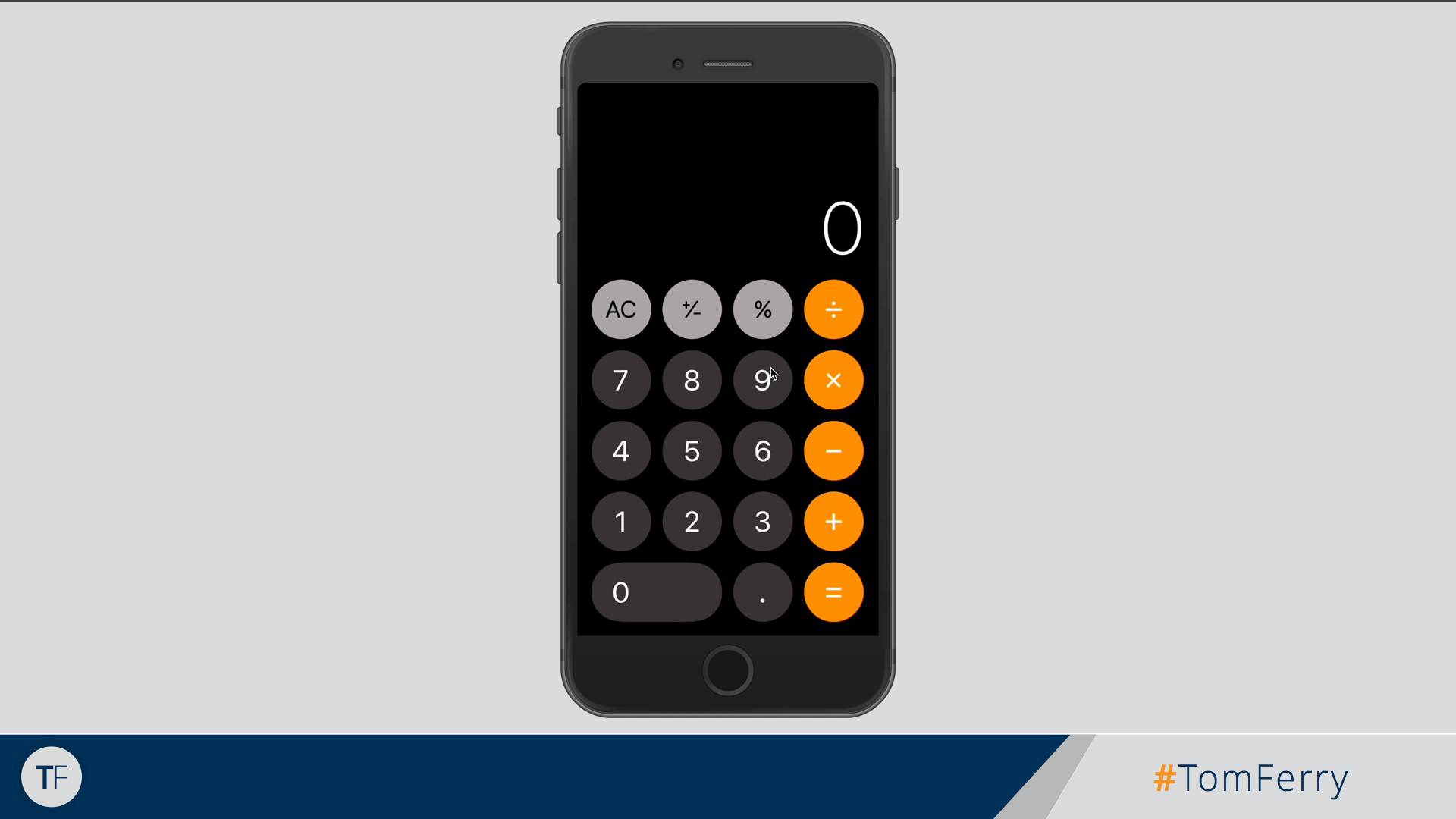 [Speaker Notes: Scenario:  goal of $450K, 60% of business, historically, is listings. Average listing commission is $7.5K. Requires 36 transactions.]
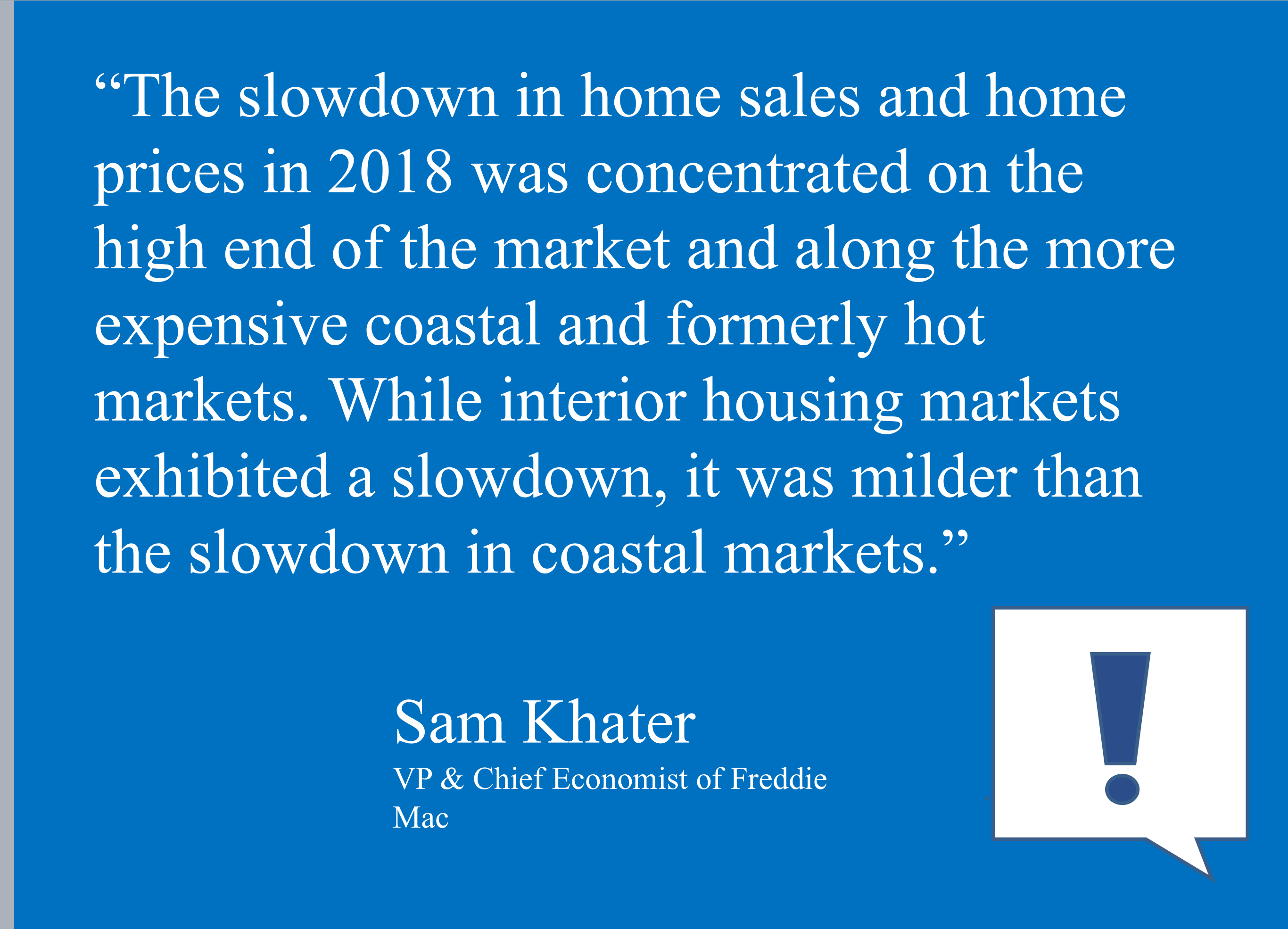 #TomFerry
TF
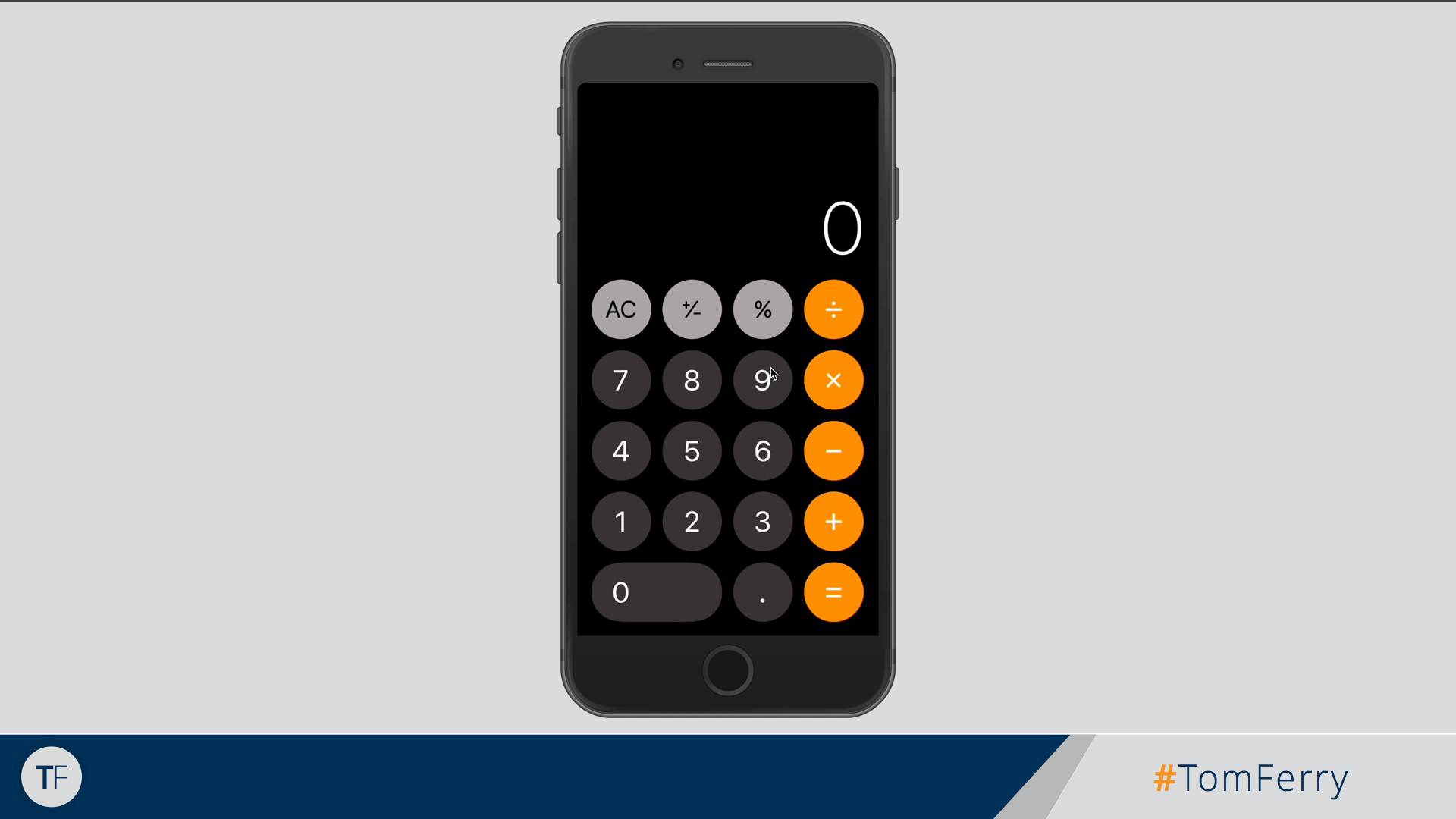 [Speaker Notes: Scenario:  goal of $450K, 60% of business, historically, is listings. Average listing commission is $7.5K. Requires 36 transactions.]
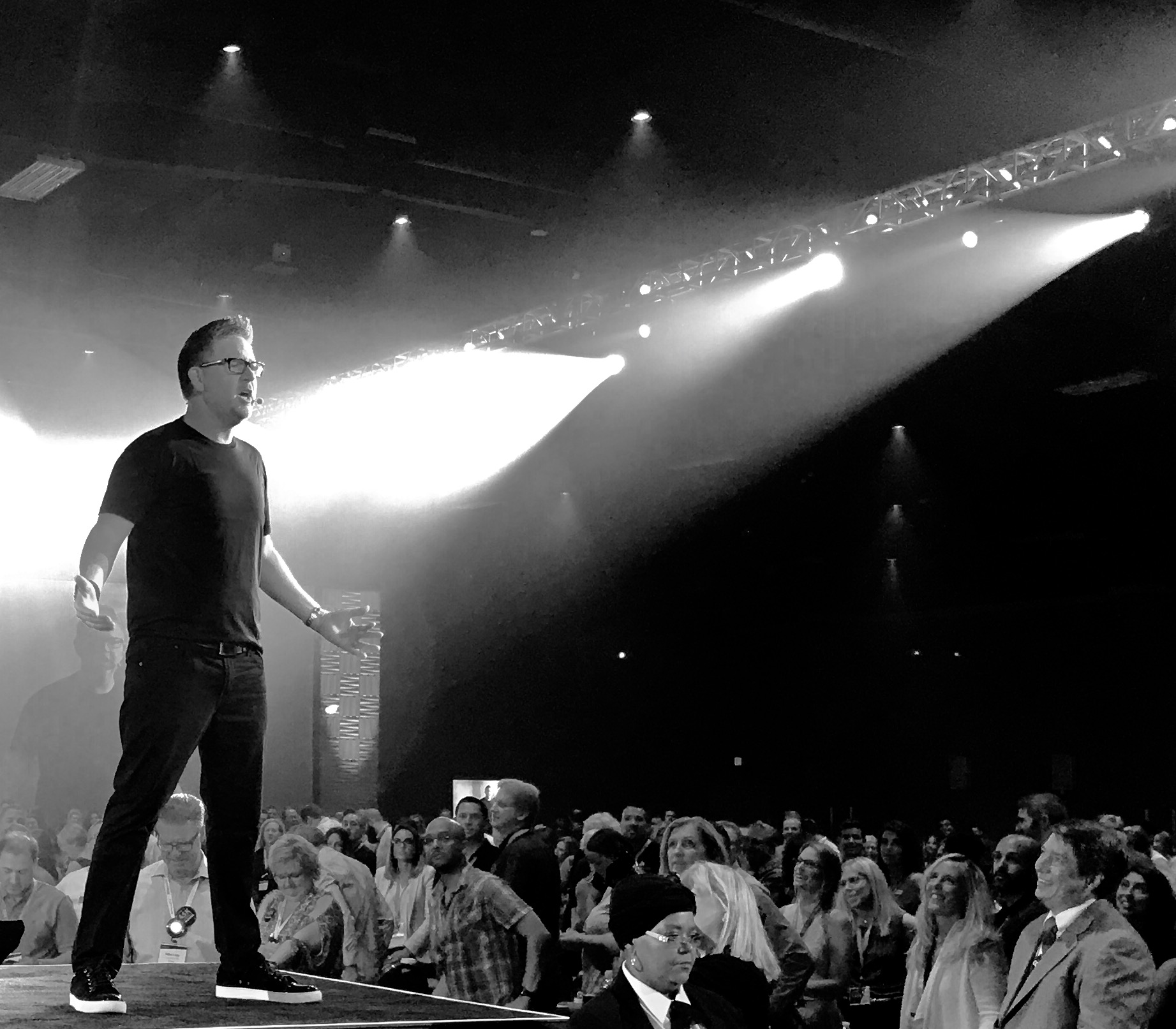 #TomFerry
TF
The ONLY people who should be worried about the market, are those who don’t have a strategy, a plan, are inconsistent with marketing, not analyzing their business intelligence, aren’t focused on conversion, don’t have systems in place, and lack accountability. They should be fearful”- Tom Ferry
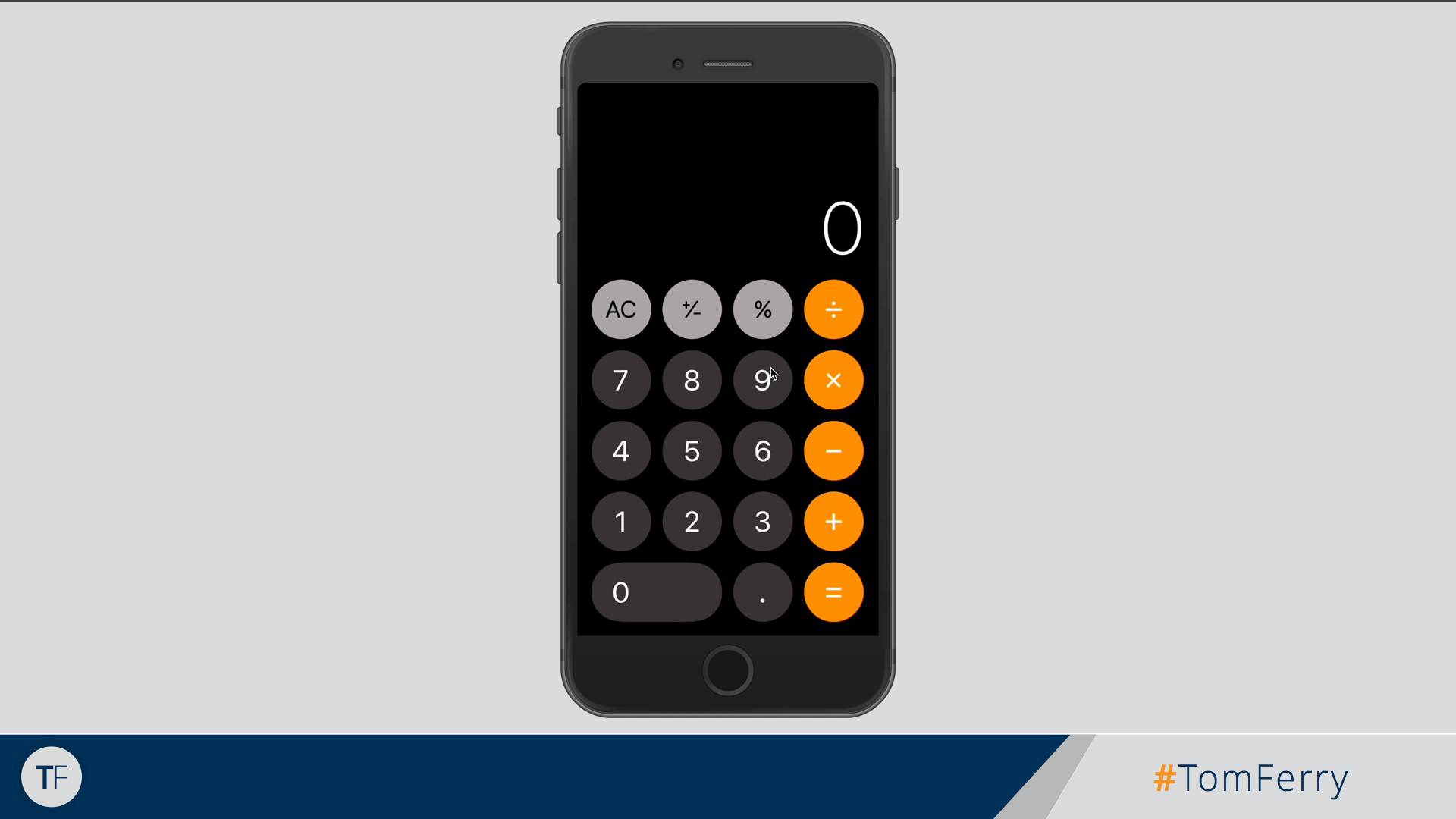 [Speaker Notes: Scenario:  goal of $450K, 60% of business, historically, is listings. Average listing commission is $7.5K. Requires 36 transactions.]
Values Are Going Down
#TomFerry
TF
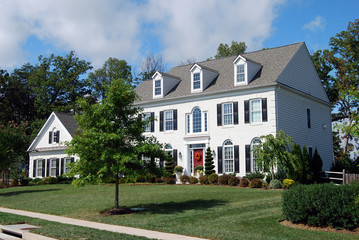 Values Are 
Going Down
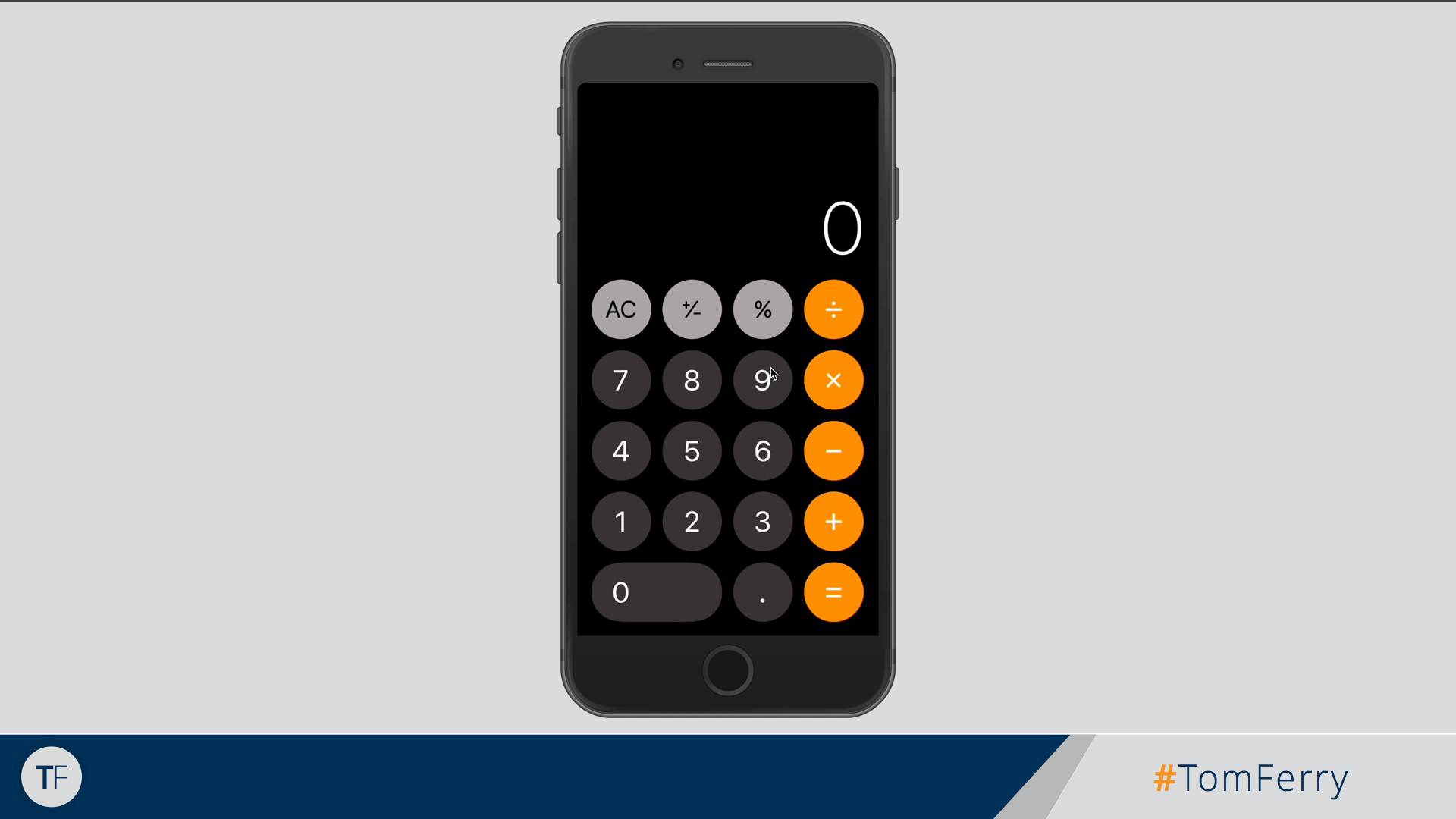 [Speaker Notes: Scenario:  goal of $450K, 60% of business, historically, is listings. Average listing commission is $7.5K. Requires 36 transactions.]
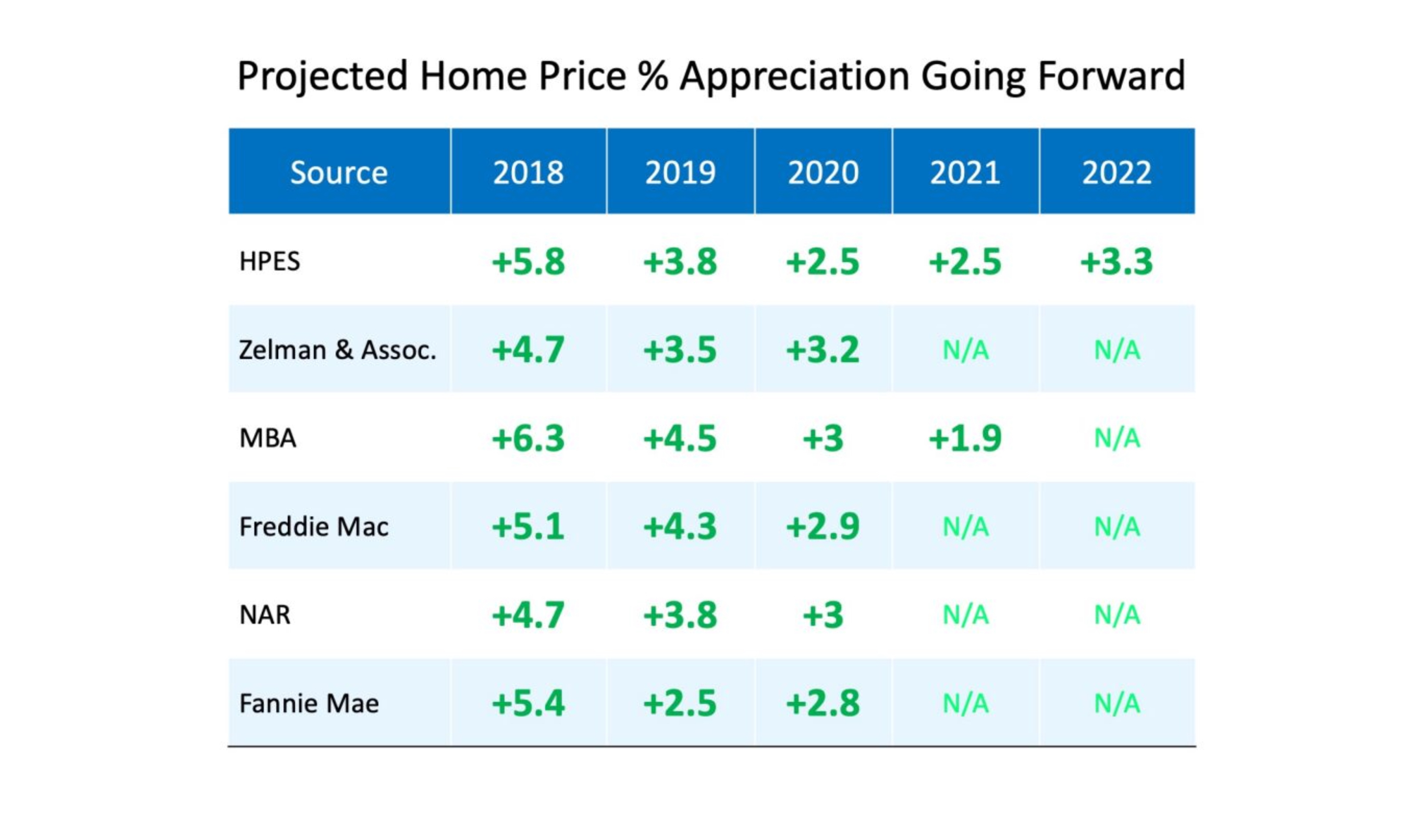 #TomFerry
TF
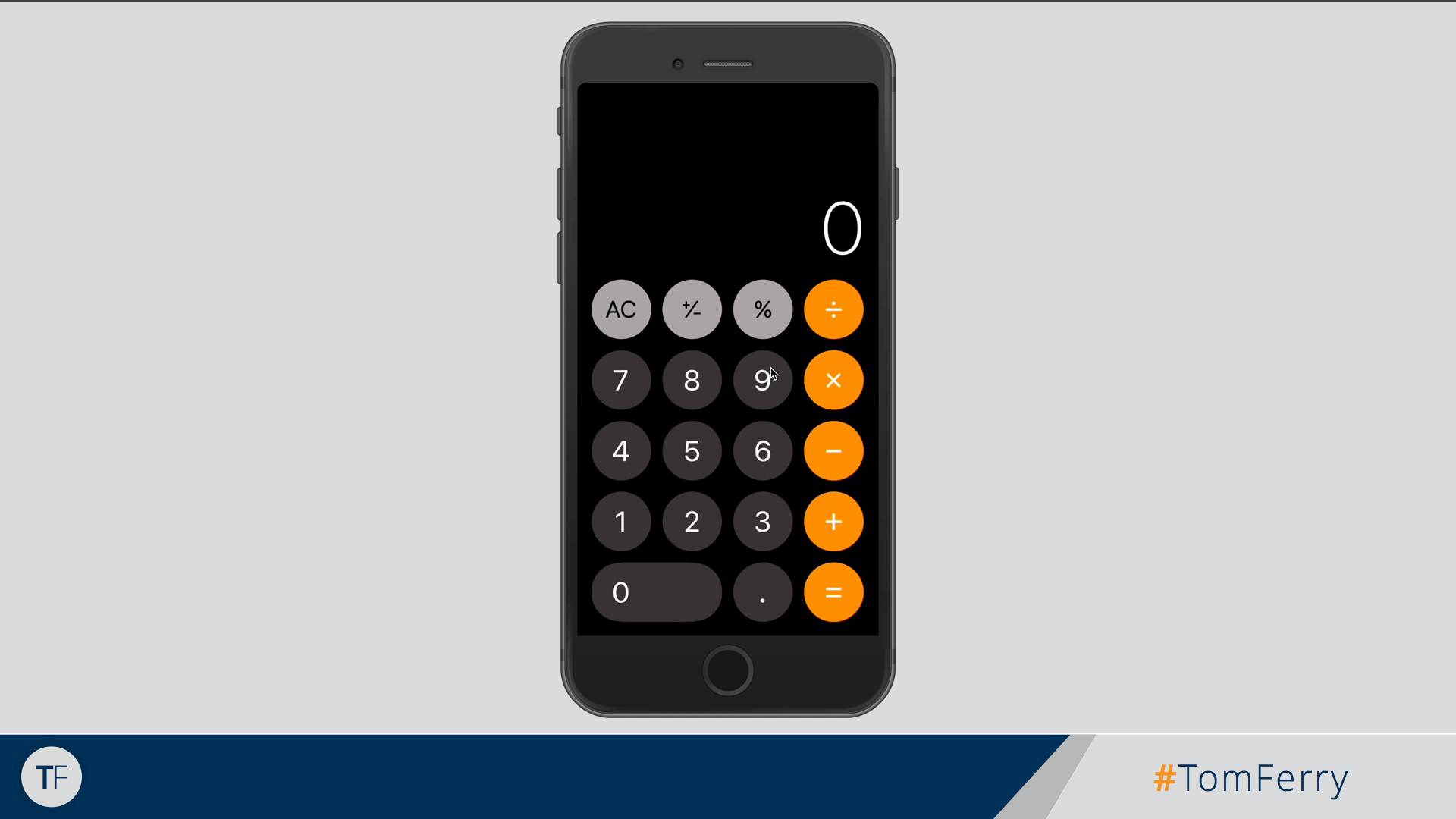 [Speaker Notes: Scenario:  goal of $450K, 60% of business, historically, is listings. Average listing commission is $7.5K. Requires 36 transactions.]
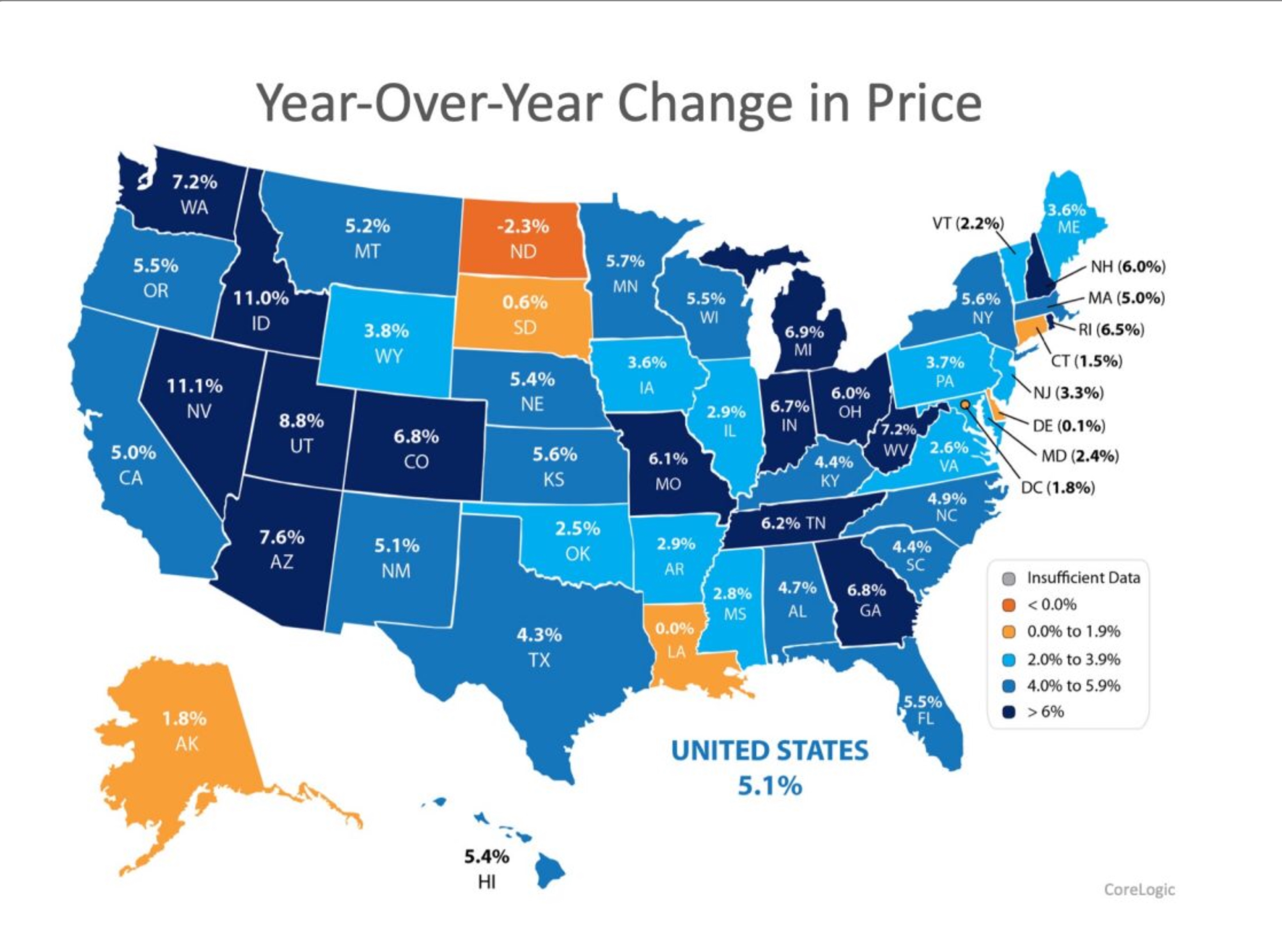 #TomFerry
TF
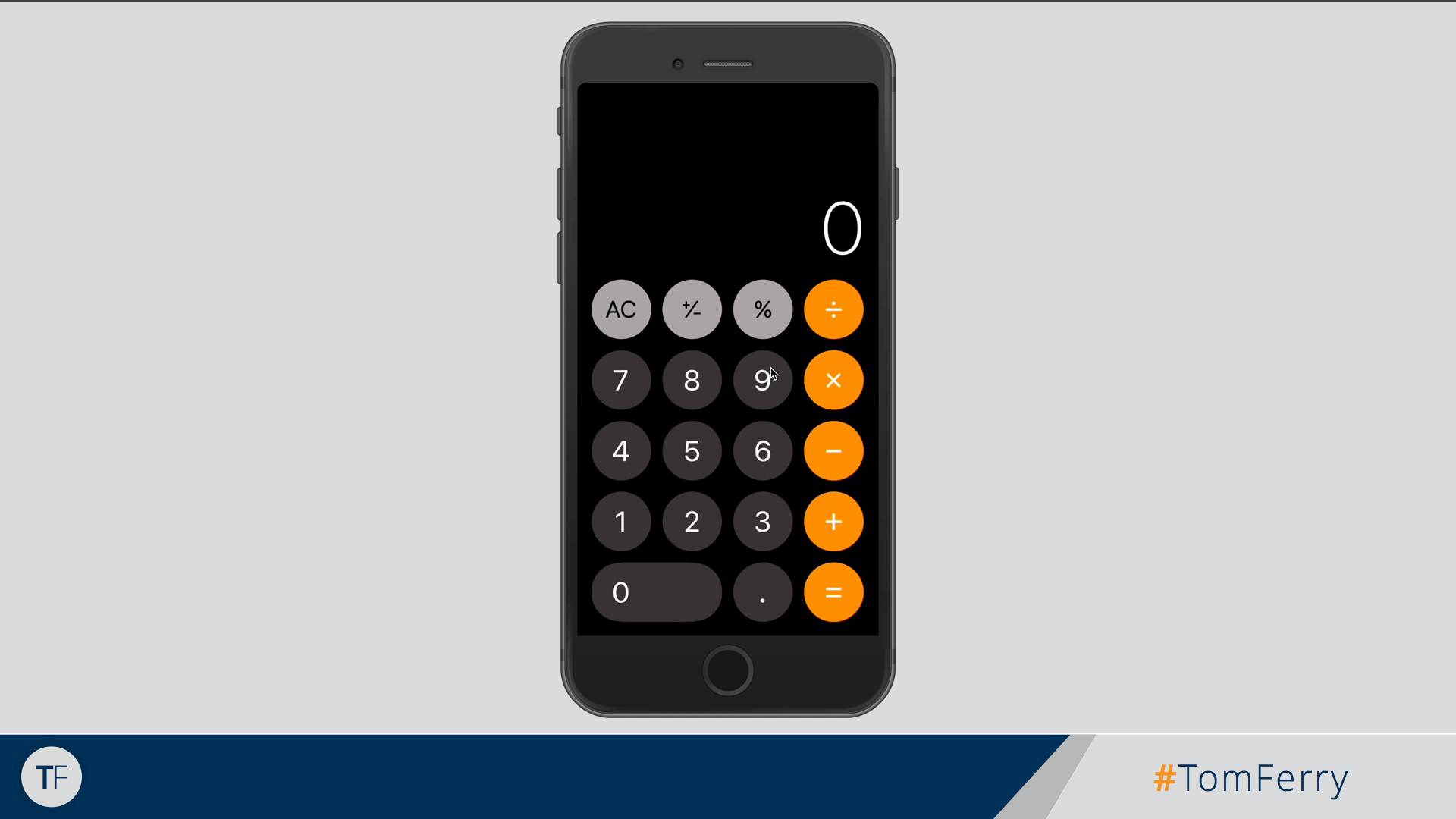 [Speaker Notes: Scenario:  goal of $450K, 60% of business, historically, is listings. Average listing commission is $7.5K. Requires 36 transactions.]
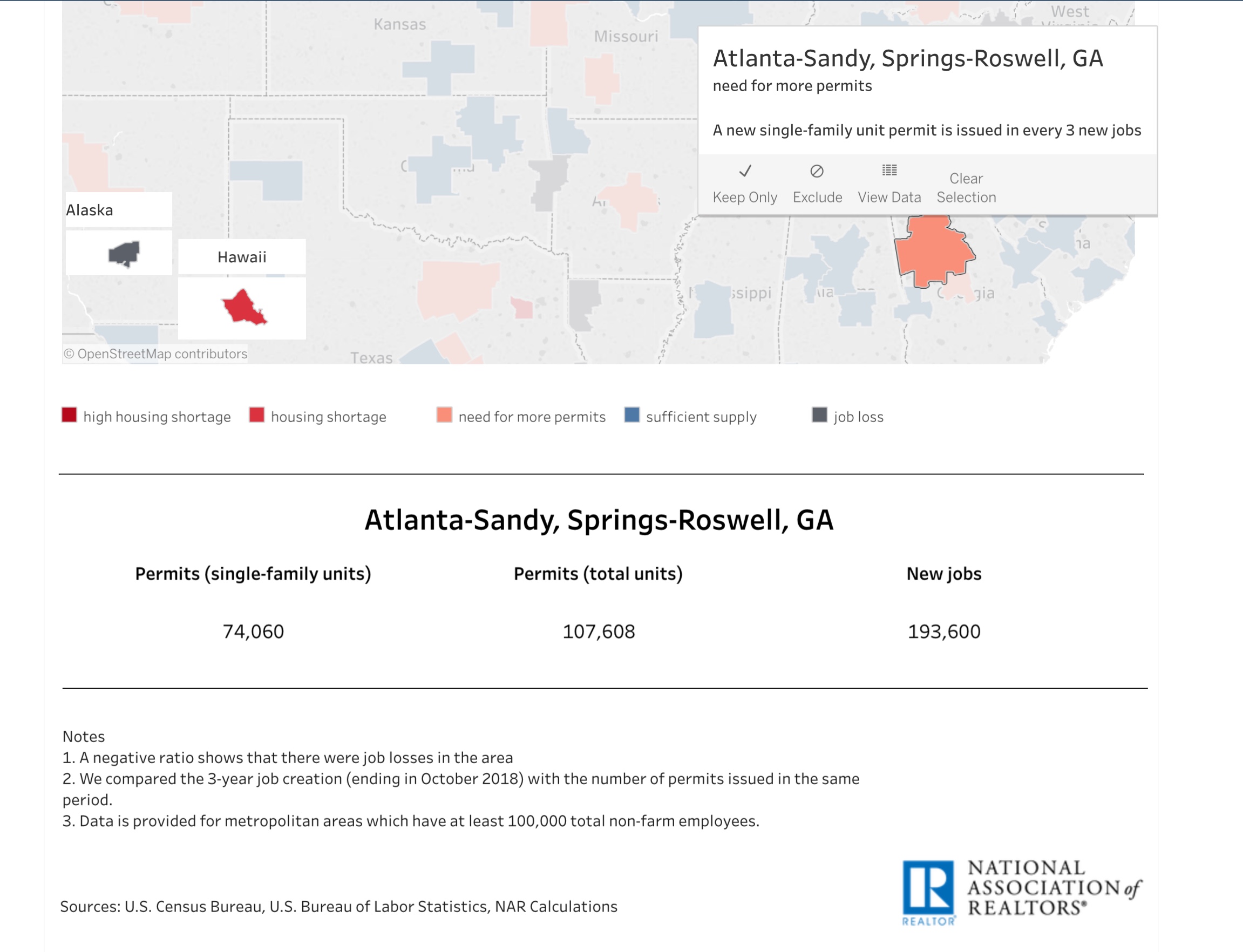 #TomFerry
TF
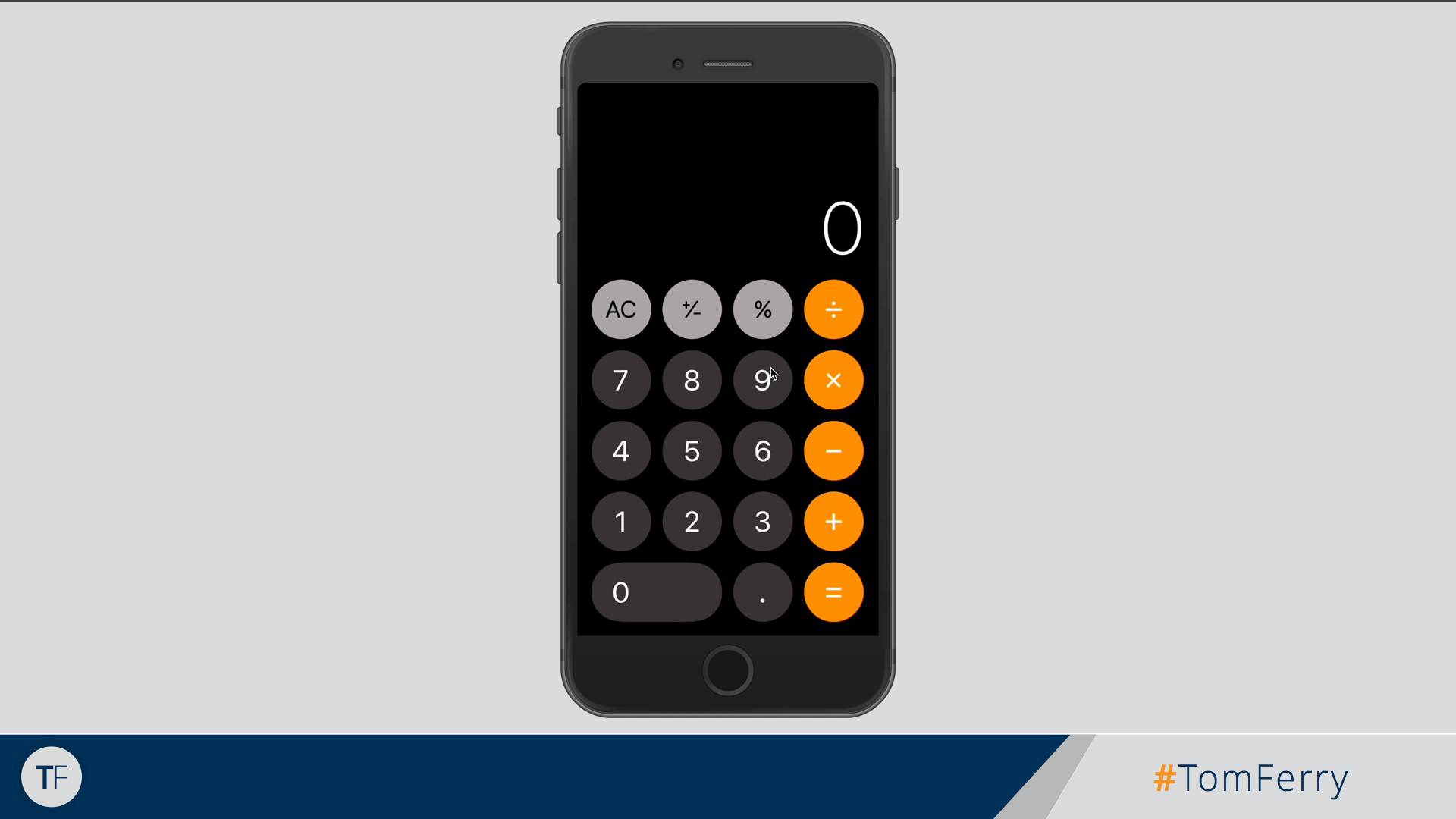 [Speaker Notes: Scenario:  goal of $450K, 60% of business, historically, is listings. Average listing commission is $7.5K. Requires 36 transactions.]
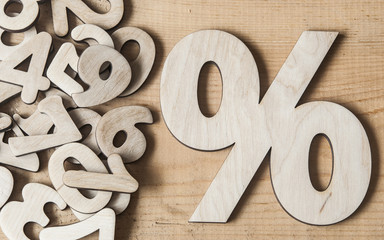 #TomFerry
TF
Interest Rate Uncertainty
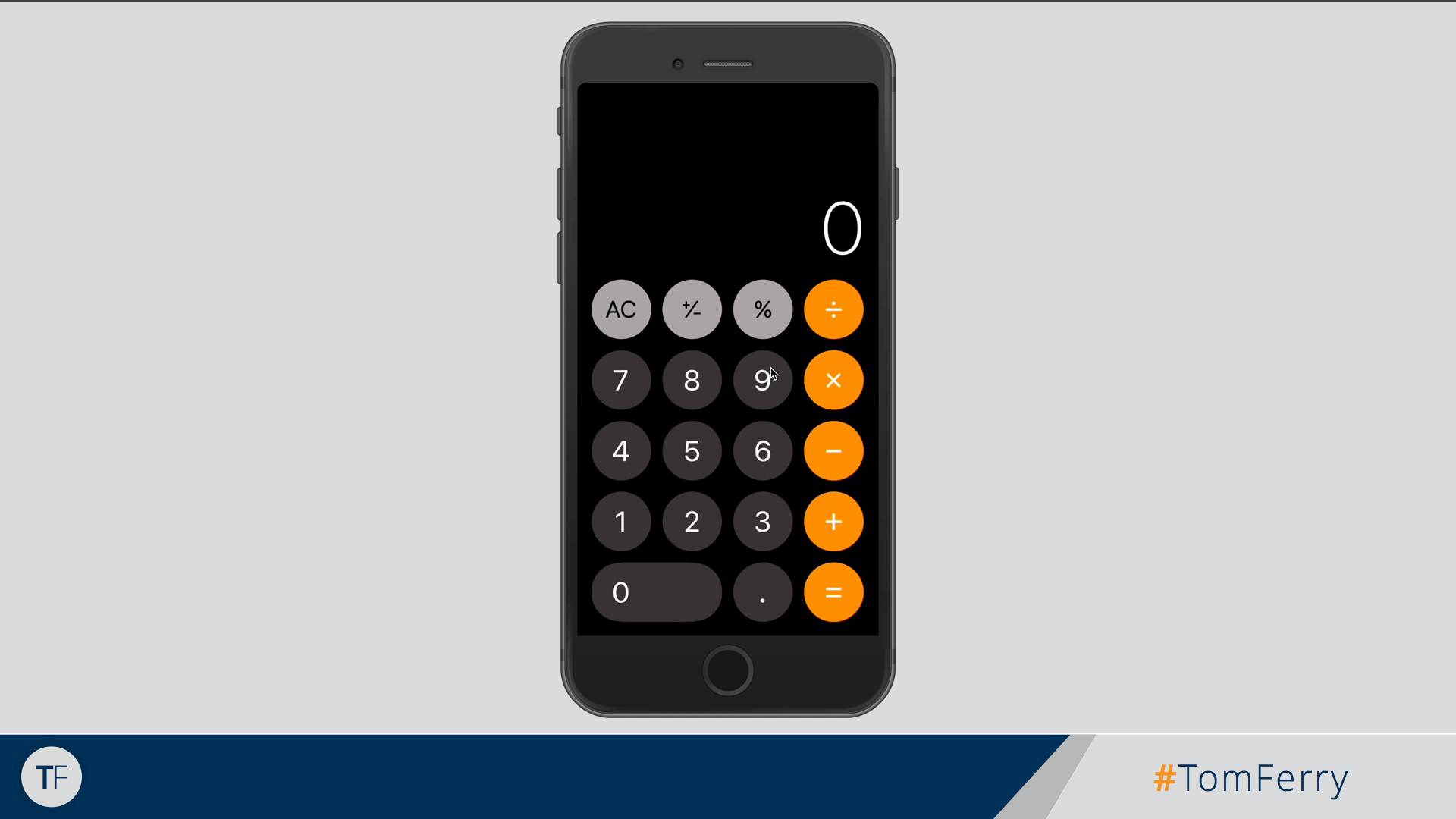 [Speaker Notes: Scenario:  goal of $450K, 60% of business, historically, is listings. Average listing commission is $7.5K. Requires 36 transactions.]
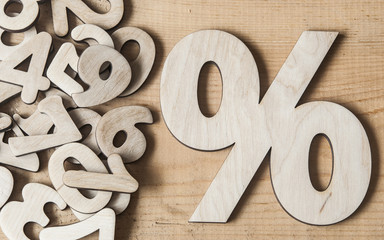 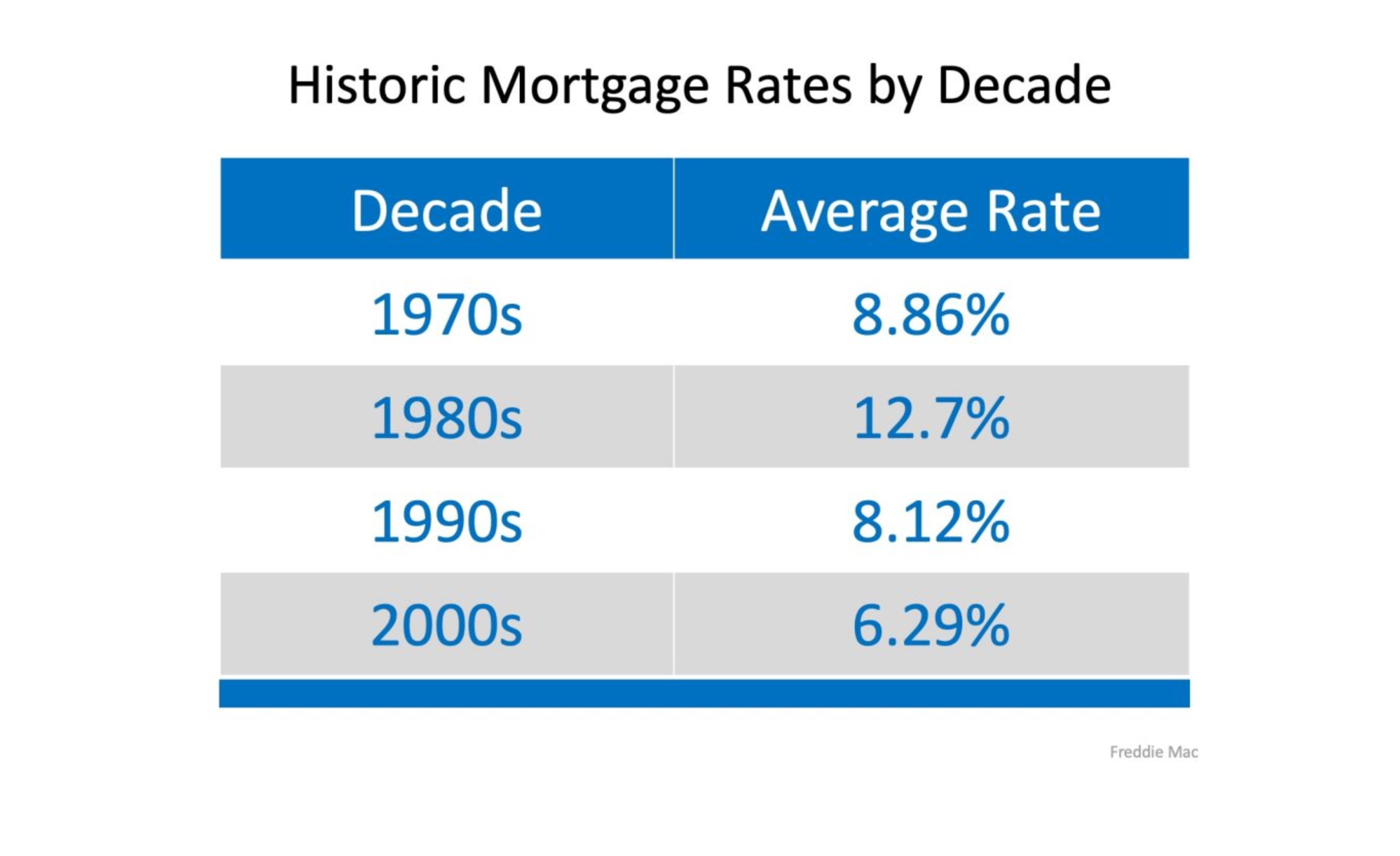 #TomFerry
TF
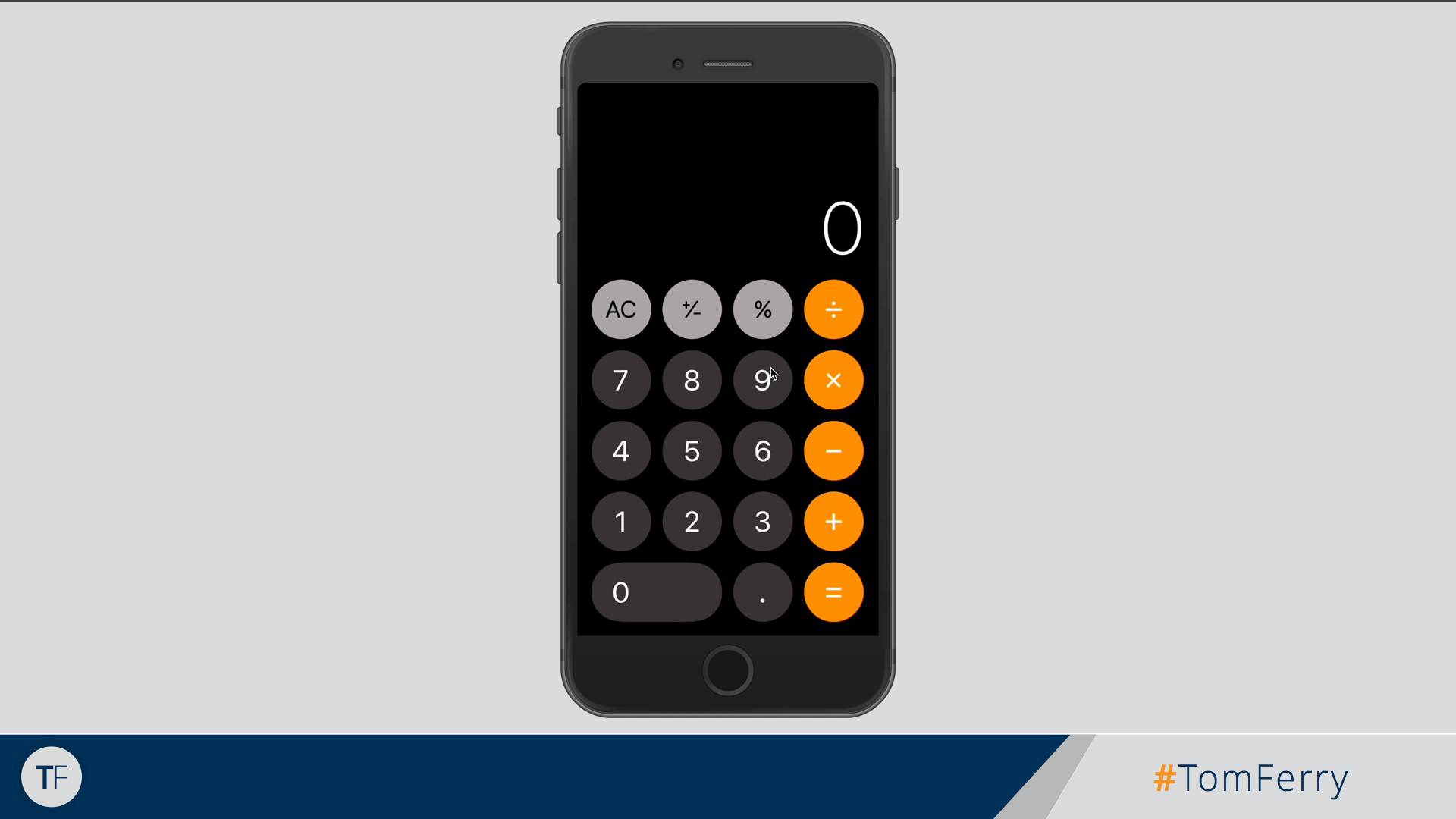 [Speaker Notes: Scenario:  goal of $450K, 60% of business, historically, is listings. Average listing commission is $7.5K. Requires 36 transactions.]
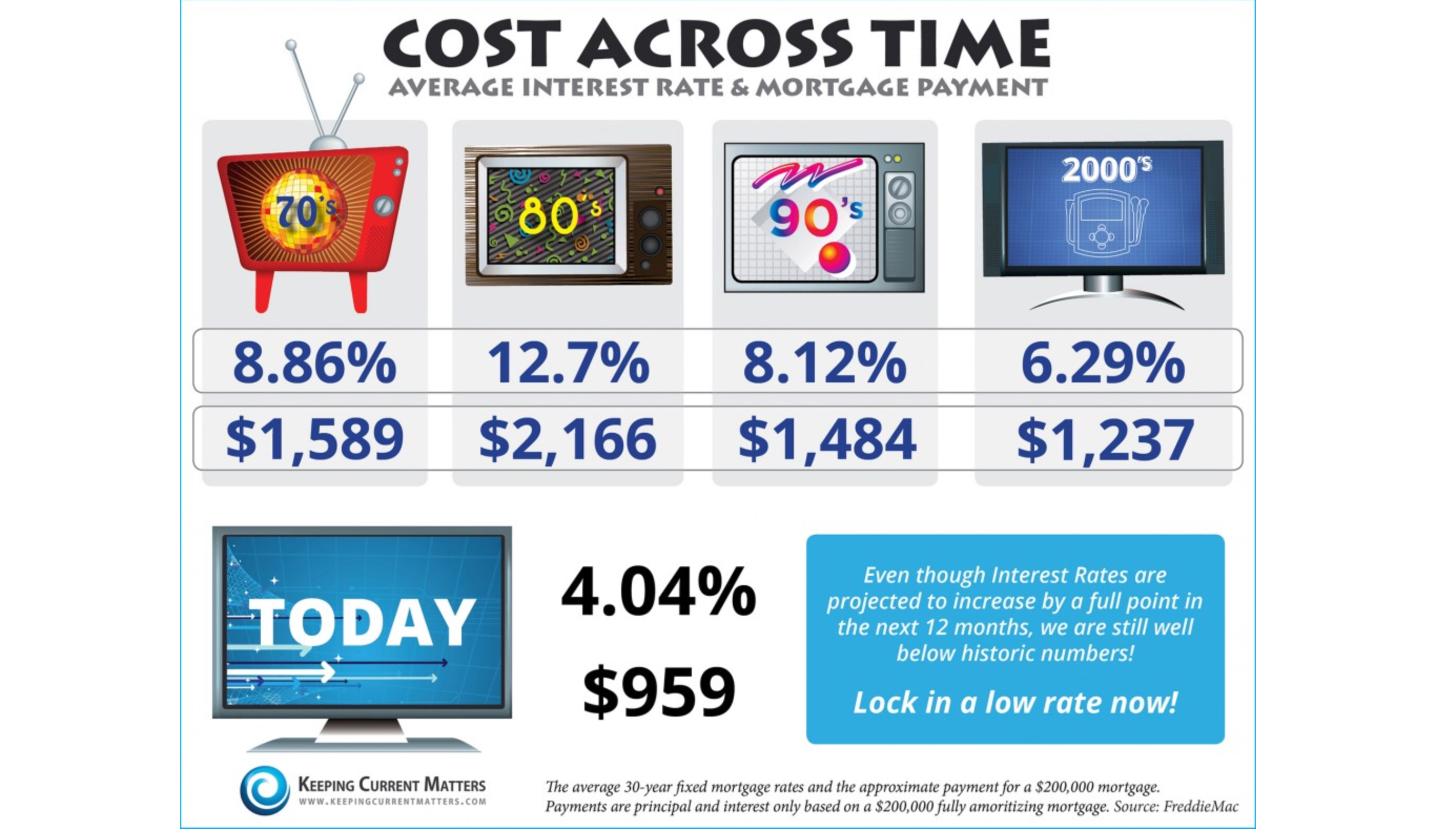 #TomFerry
TF
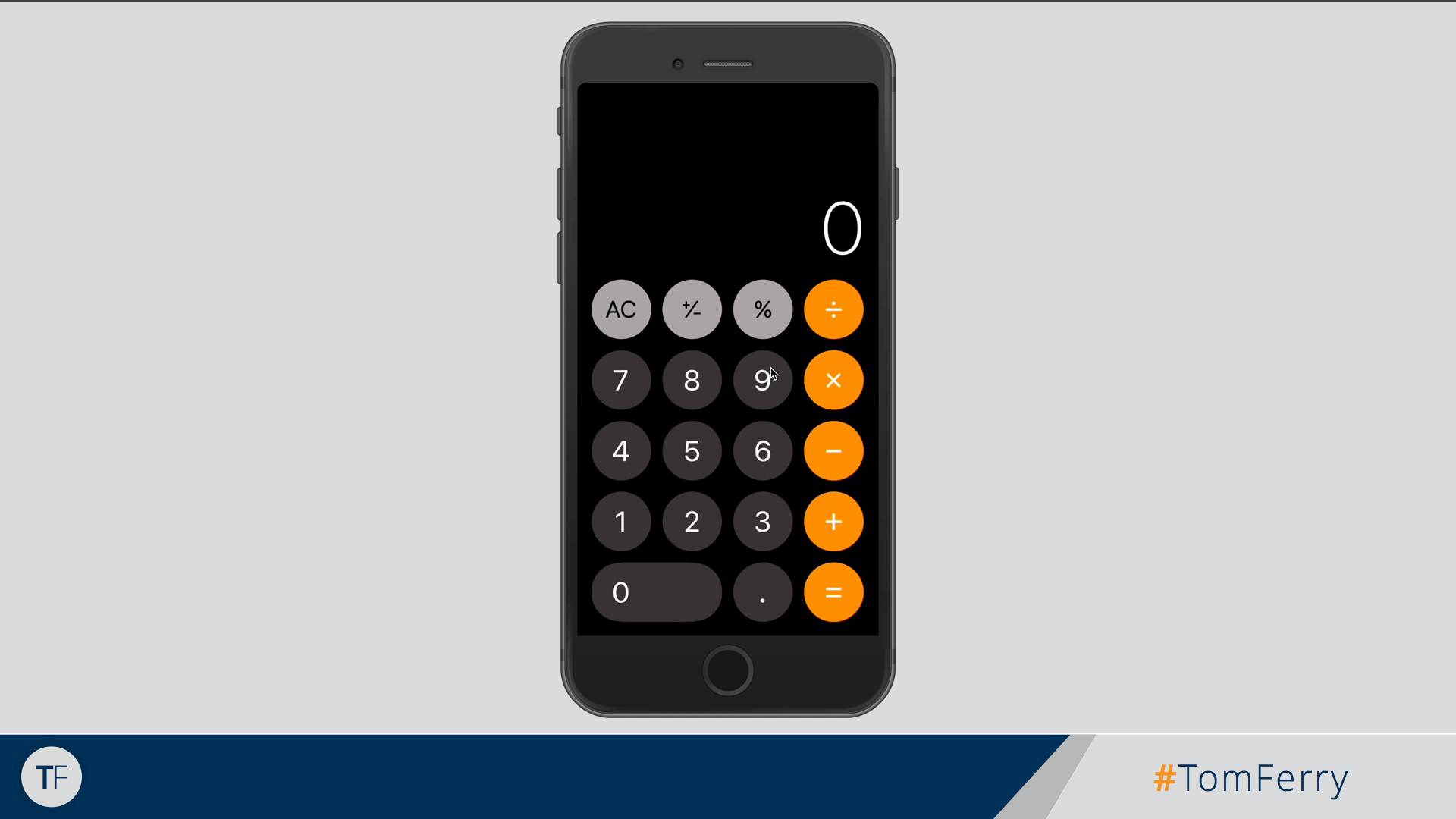 [Speaker Notes: Scenario:  goal of $450K, 60% of business, historically, is listings. Average listing commission is $7.5K. Requires 36 transactions.]
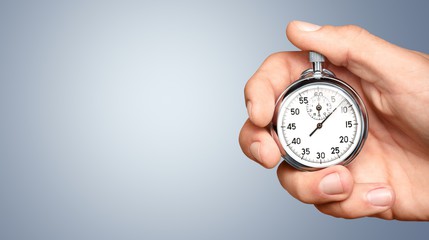 #TomFerry
TF
No Urgency
“Are you OK LOSING money by waiting?”
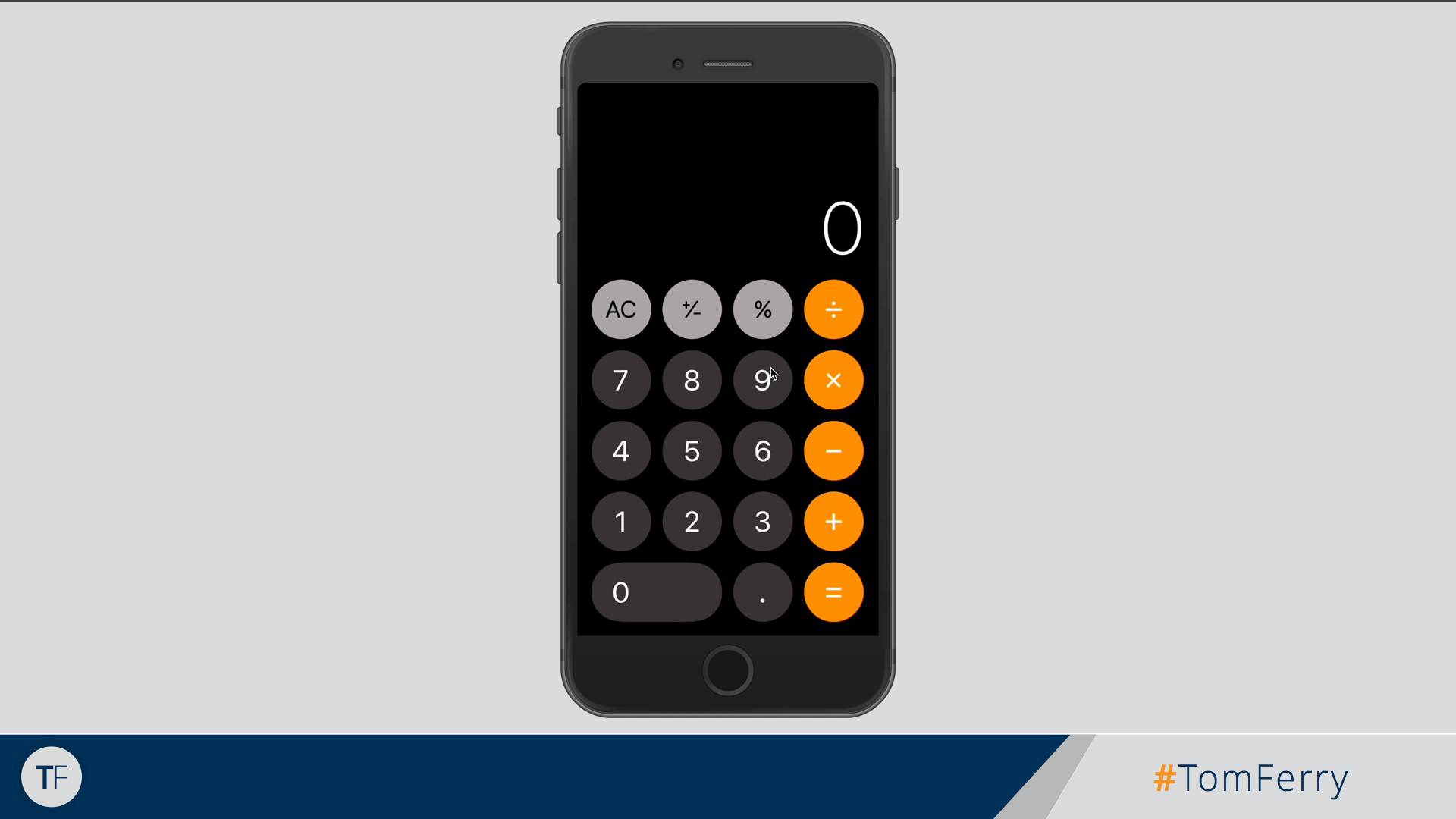 [Speaker Notes: Scenario:  goal of $450K, 60% of business, historically, is listings. Average listing commission is $7.5K. Requires 36 transactions.]
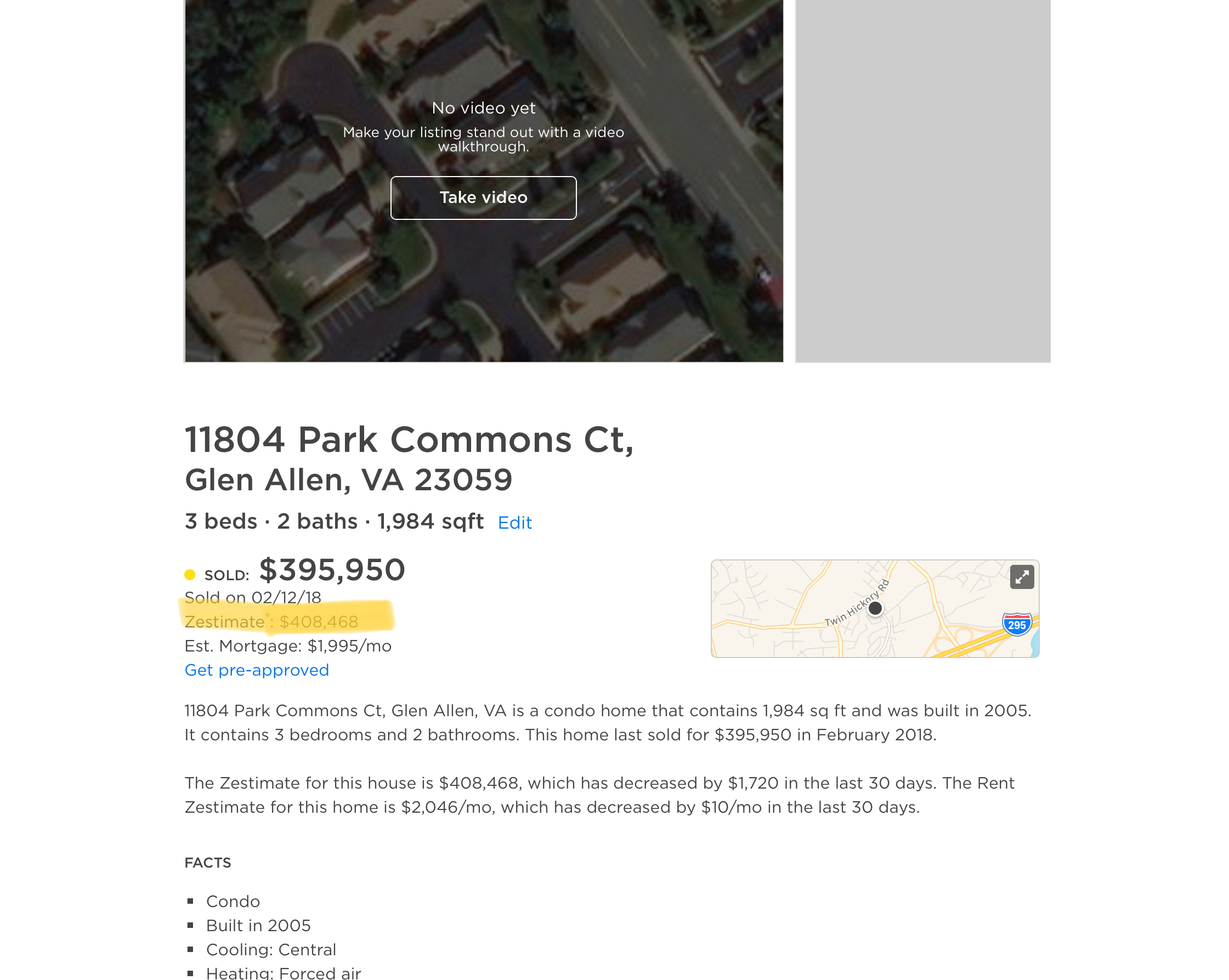 #TomFerry
TF
-Pull Zillow Reports on properties in your GEOFarm
-Highlight their Zestimate 
-Handwrite on it-“Call me about why this isn’t correct.”
-Mail it to them
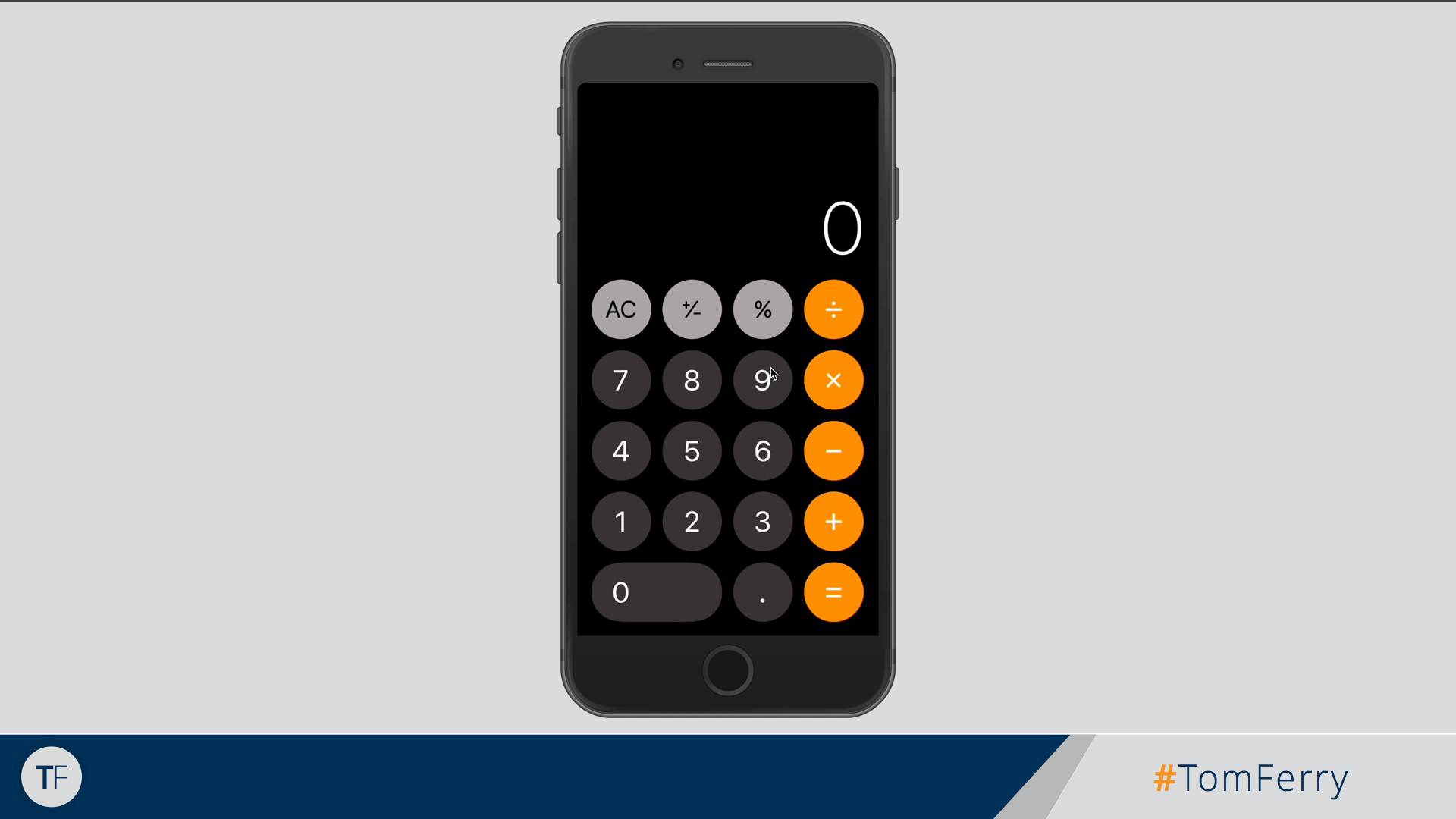 [Speaker Notes: Scenario:  goal of $450K, 60% of business, historically, is listings. Average listing commission is $7.5K. Requires 36 transactions.]
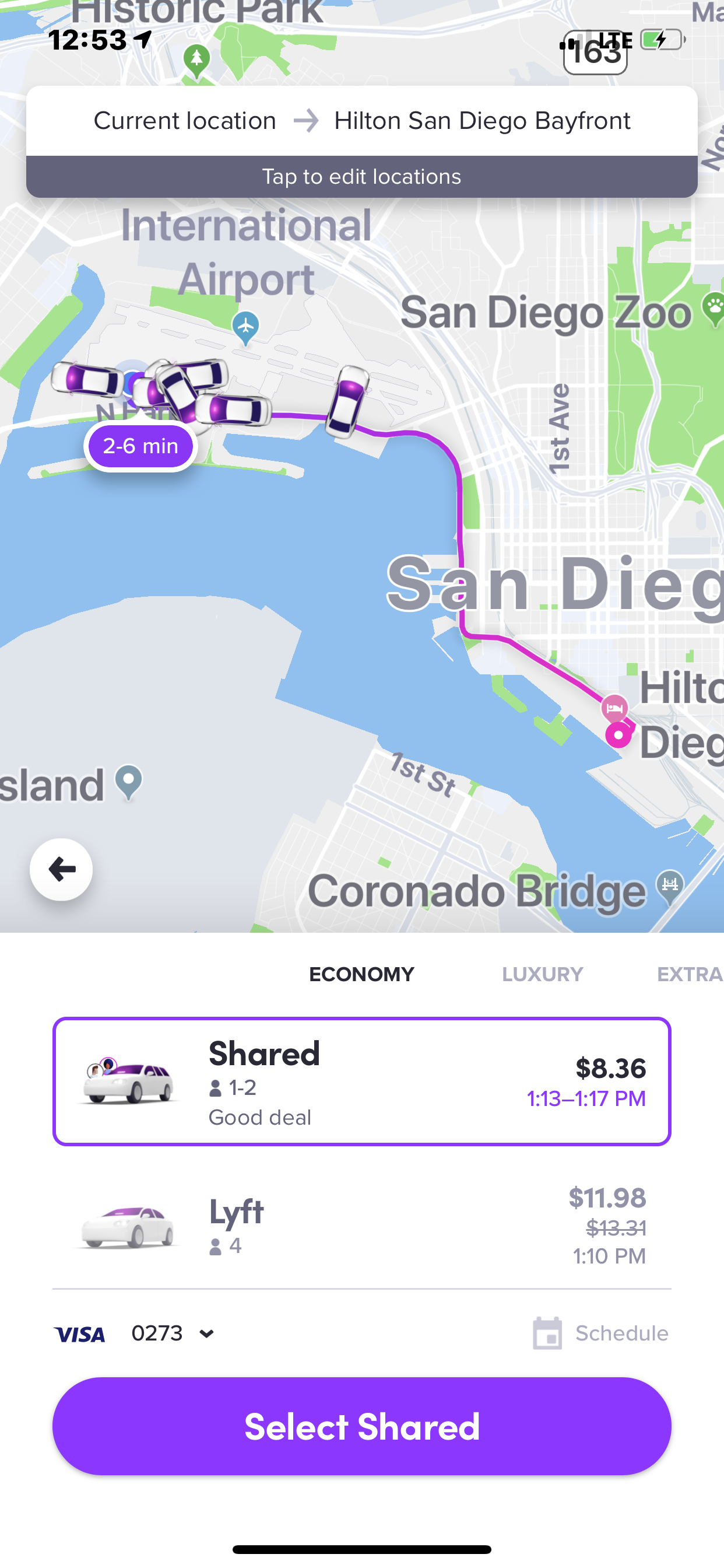 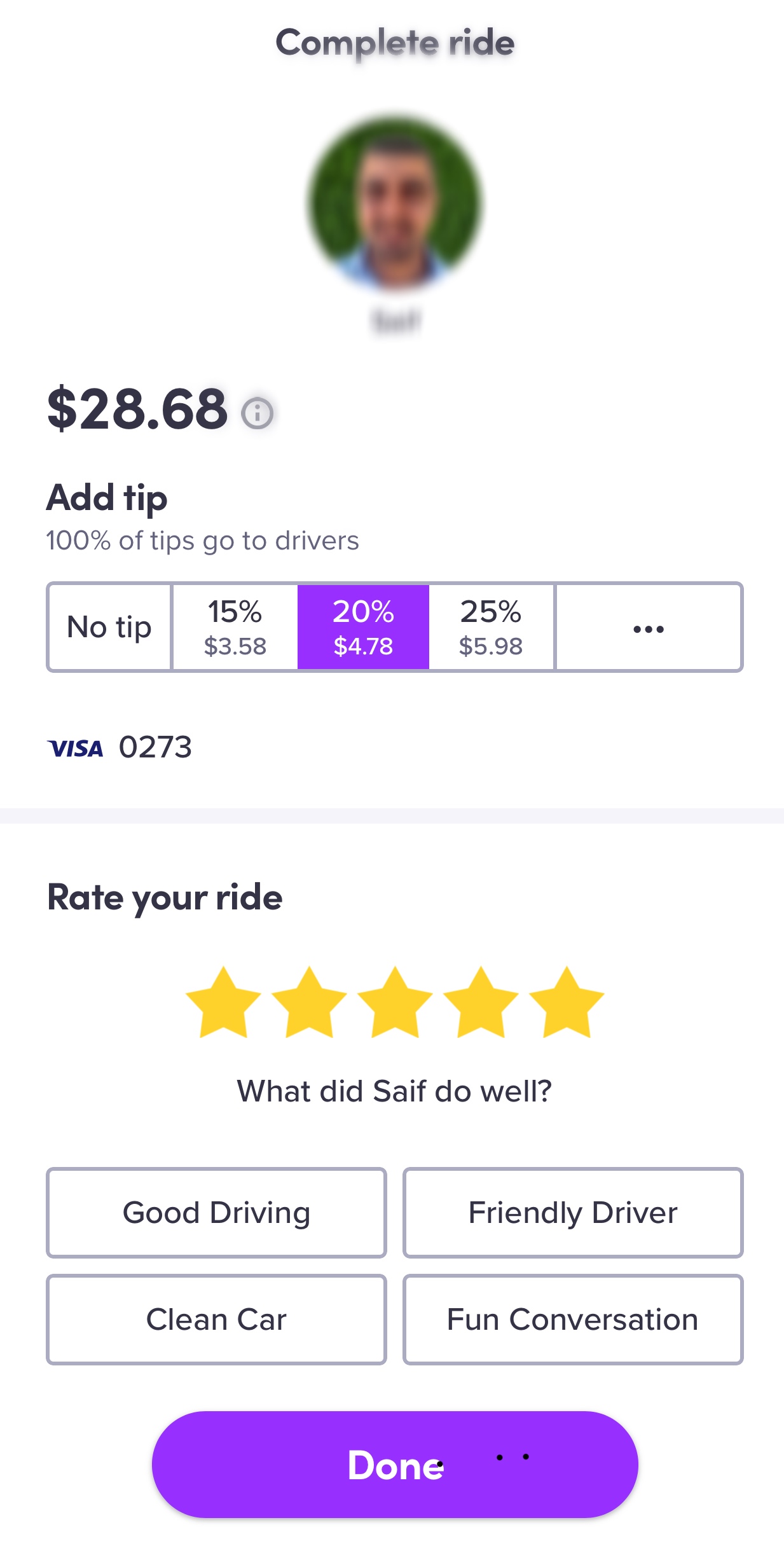 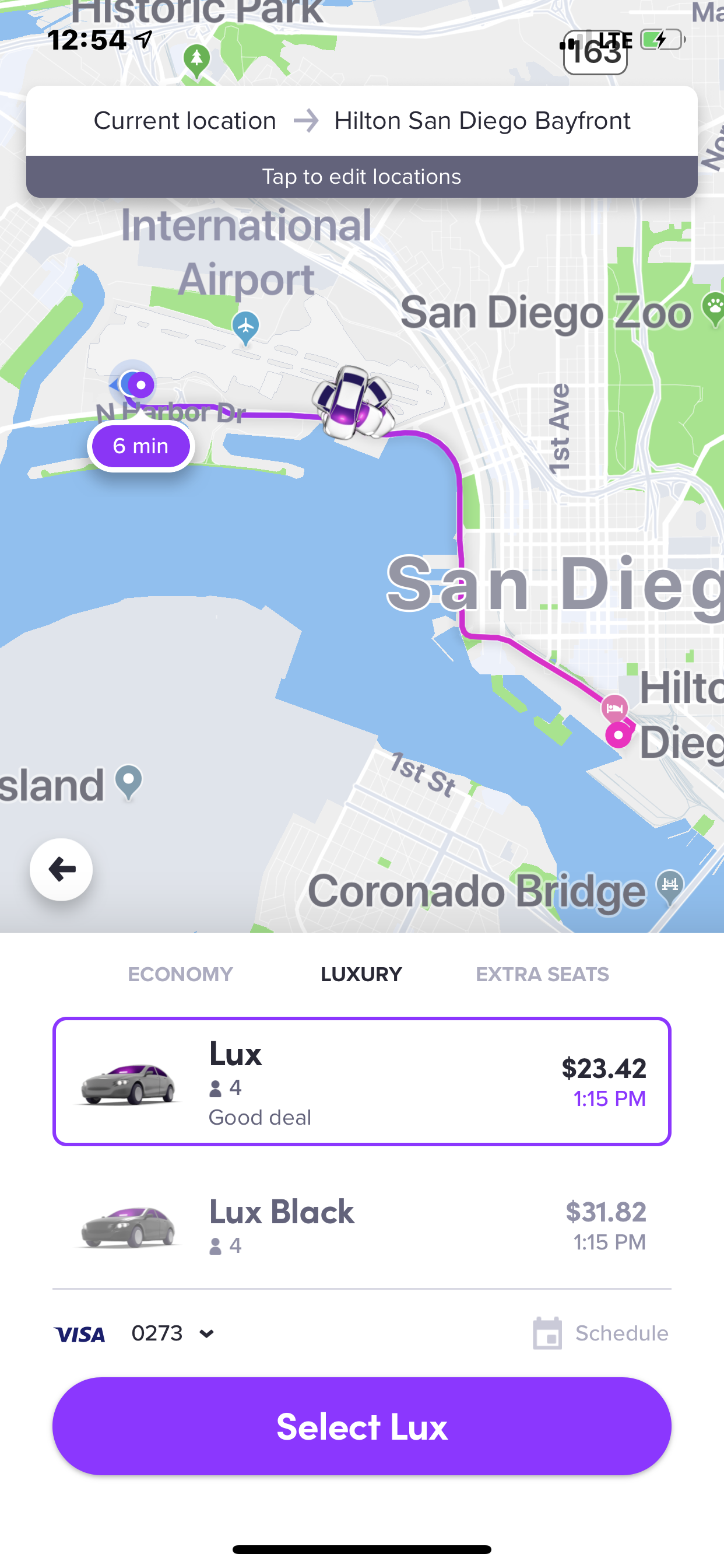 #TomFerry
TF
How’s the real estate market here?

Do you own a place?

How long ago did you buy it?

Where do you want to move next? 

Would you sell your current place?
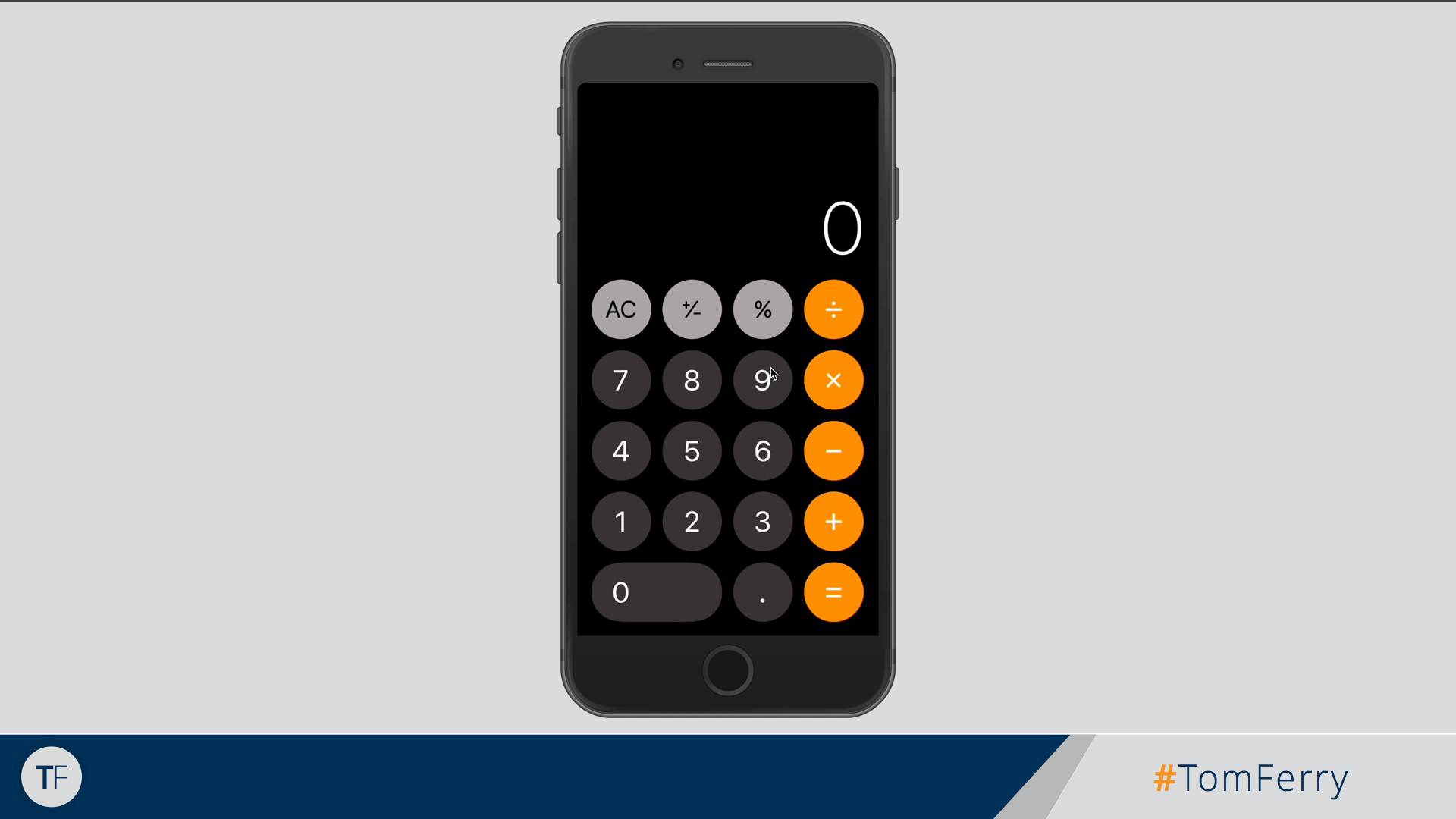 [Speaker Notes: Scenario:  goal of $450K, 60% of business, historically, is listings. Average listing commission is $7.5K. Requires 36 transactions.]
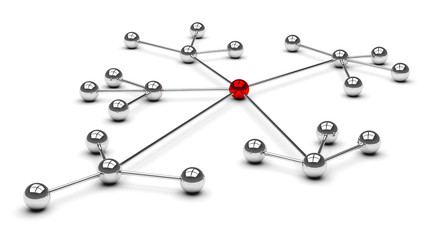 #TomFerry
TF
Leveraging A Sale
Tell a better story
Mail to neighbors
Call COI/PC
Do a Video-Post IG, FB and YouTube
Boast Post
Email COI/PC
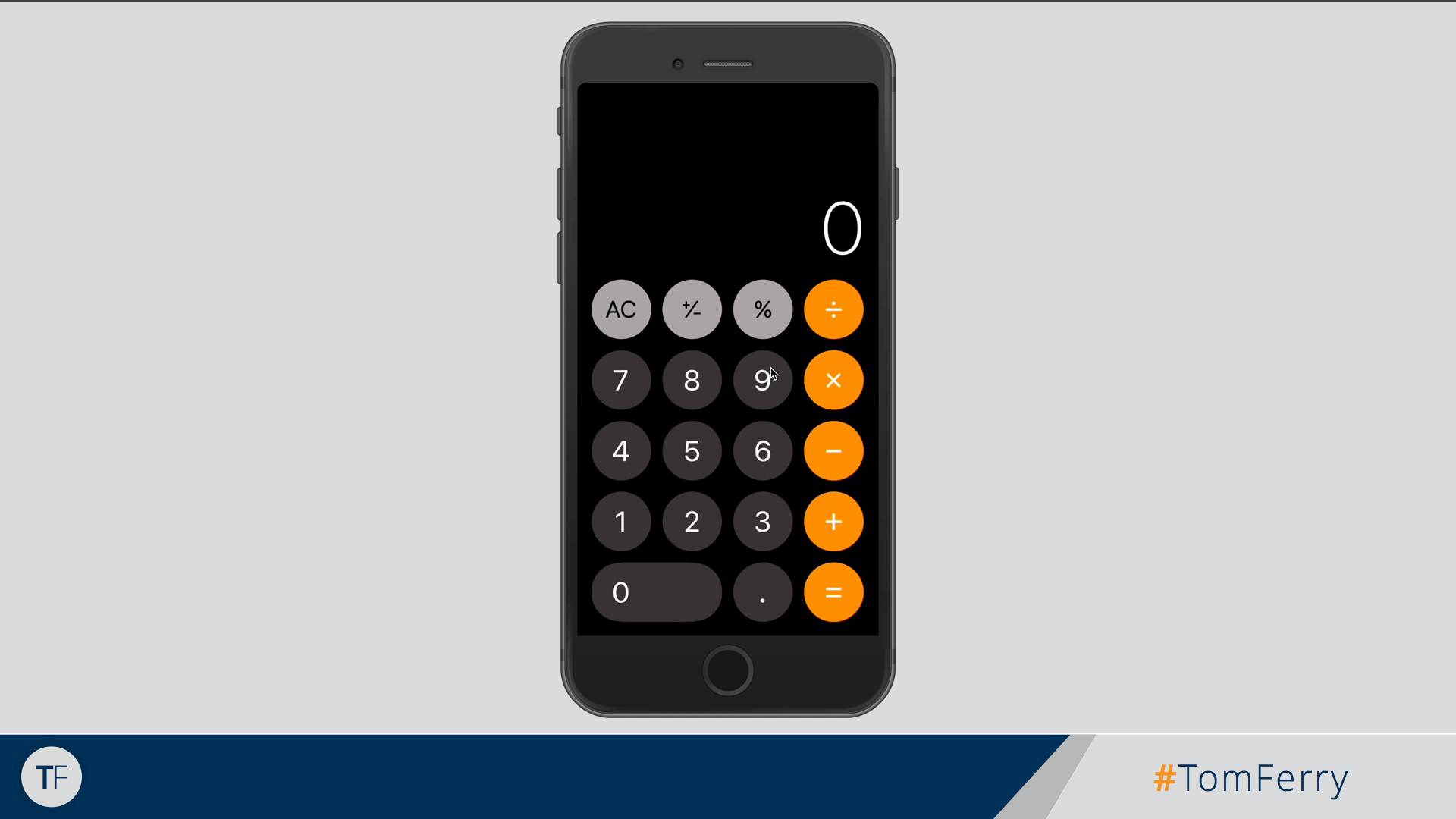 [Speaker Notes: Scenario:  goal of $450K, 60% of business, historically, is listings. Average listing commission is $7.5K. Requires 36 transactions.]
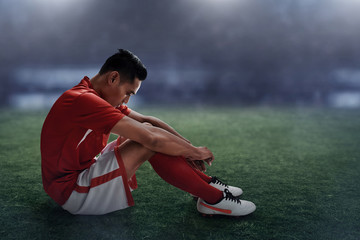 Don’t have the Loser’s Limp mentality
#TomFerry
TF
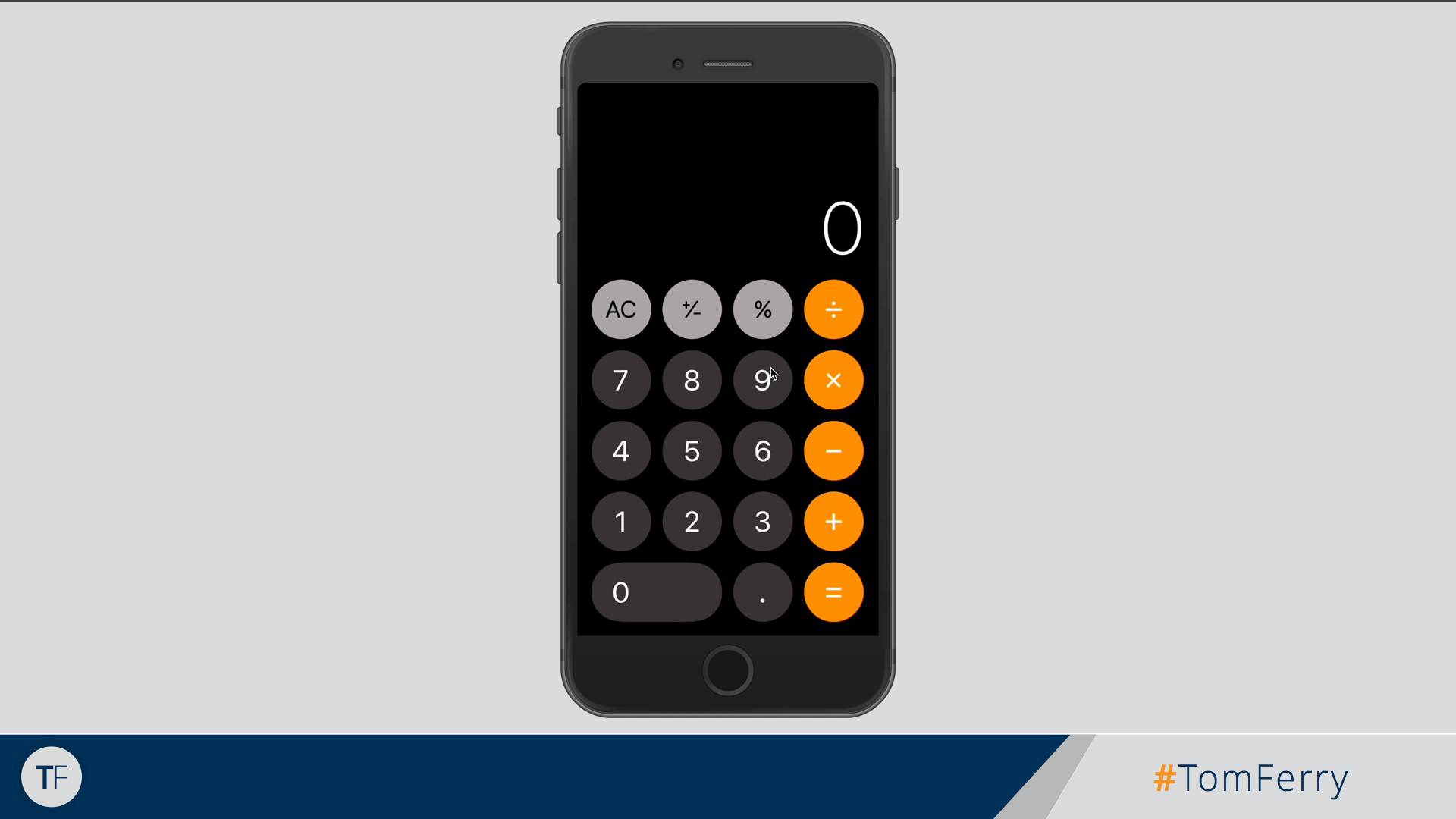 [Speaker Notes: Scenario:  goal of $450K, 60% of business, historically, is listings. Average listing commission is $7.5K. Requires 36 transactions.]
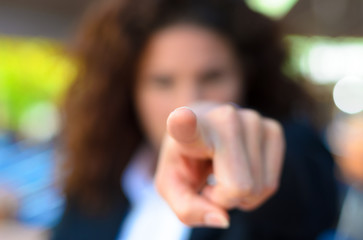 #TomFerry
TF
The Biggest Challenge is
YOU!
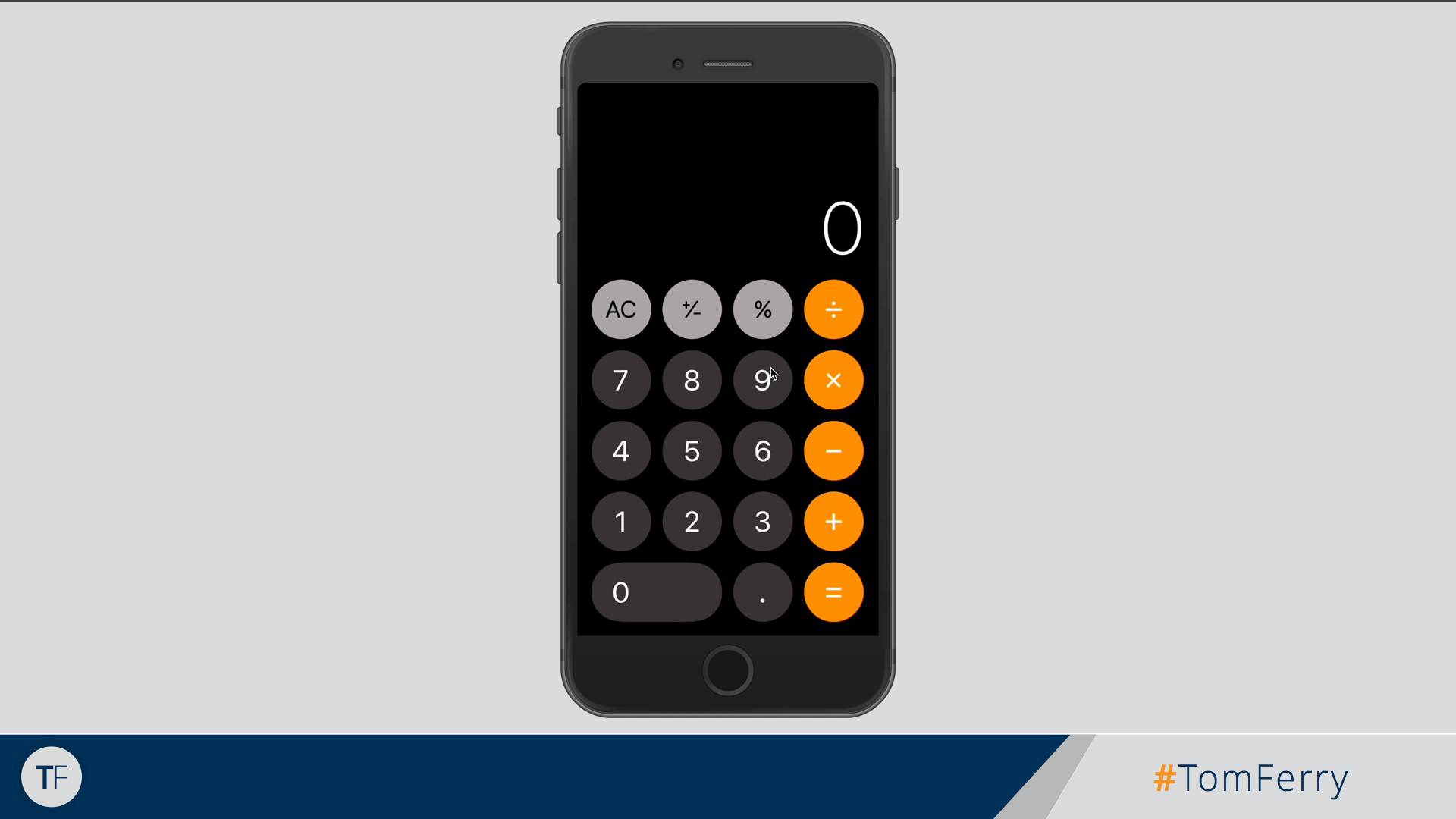 [Speaker Notes: Scenario:  goal of $450K, 60% of business, historically, is listings. Average listing commission is $7.5K. Requires 36 transactions.]
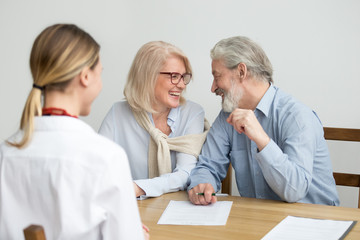 #TomFerry
TF
Show You Care and Connect in Deeper Ways
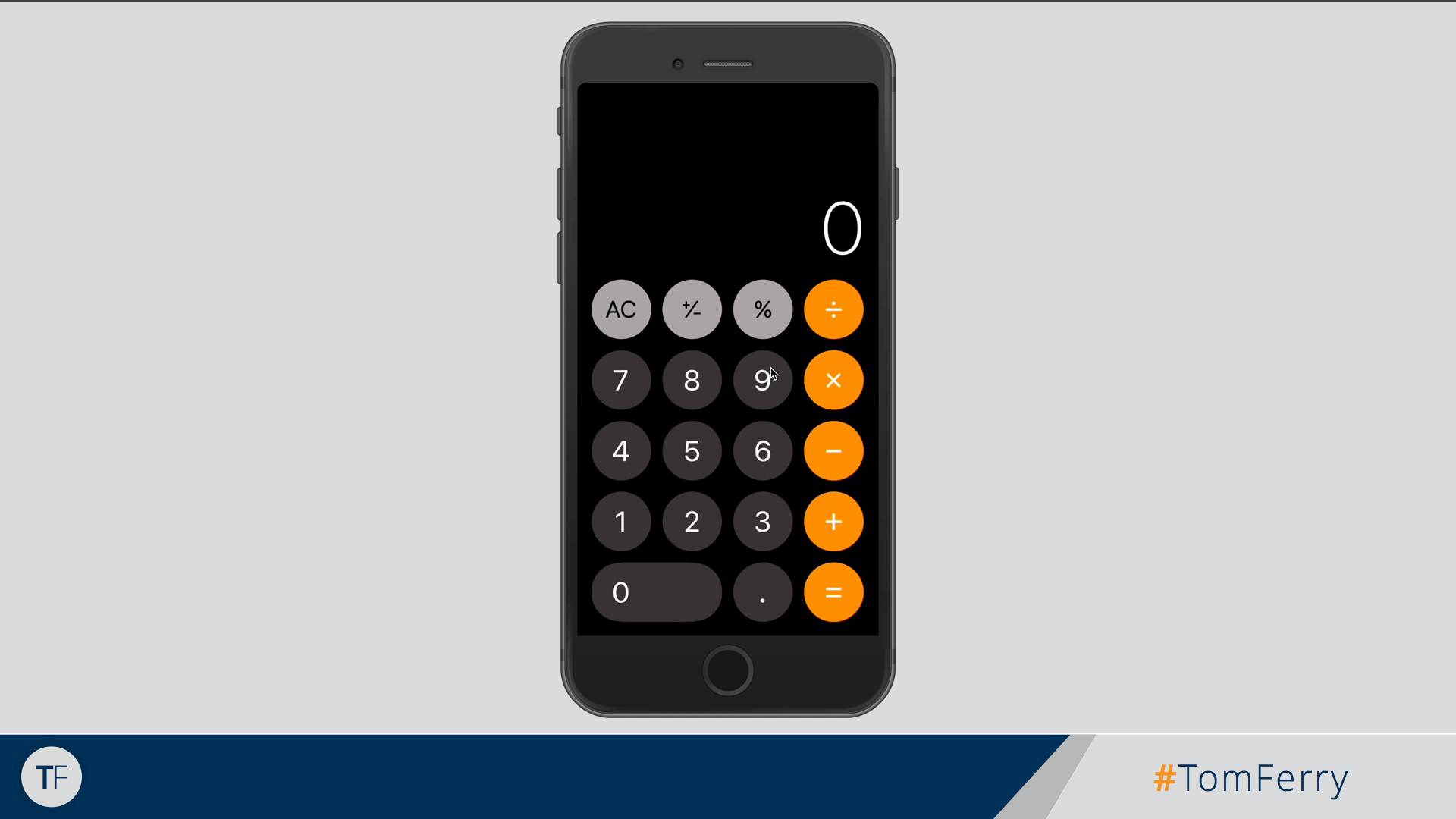 [Speaker Notes: Scenario:  goal of $450K, 60% of business, historically, is listings. Average listing commission is $7.5K. Requires 36 transactions.]
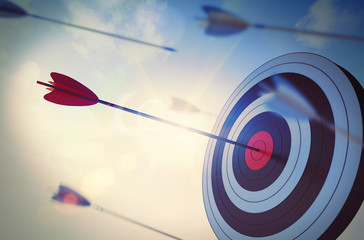 #TomFerry
TF
Focus 100% on Your Clients
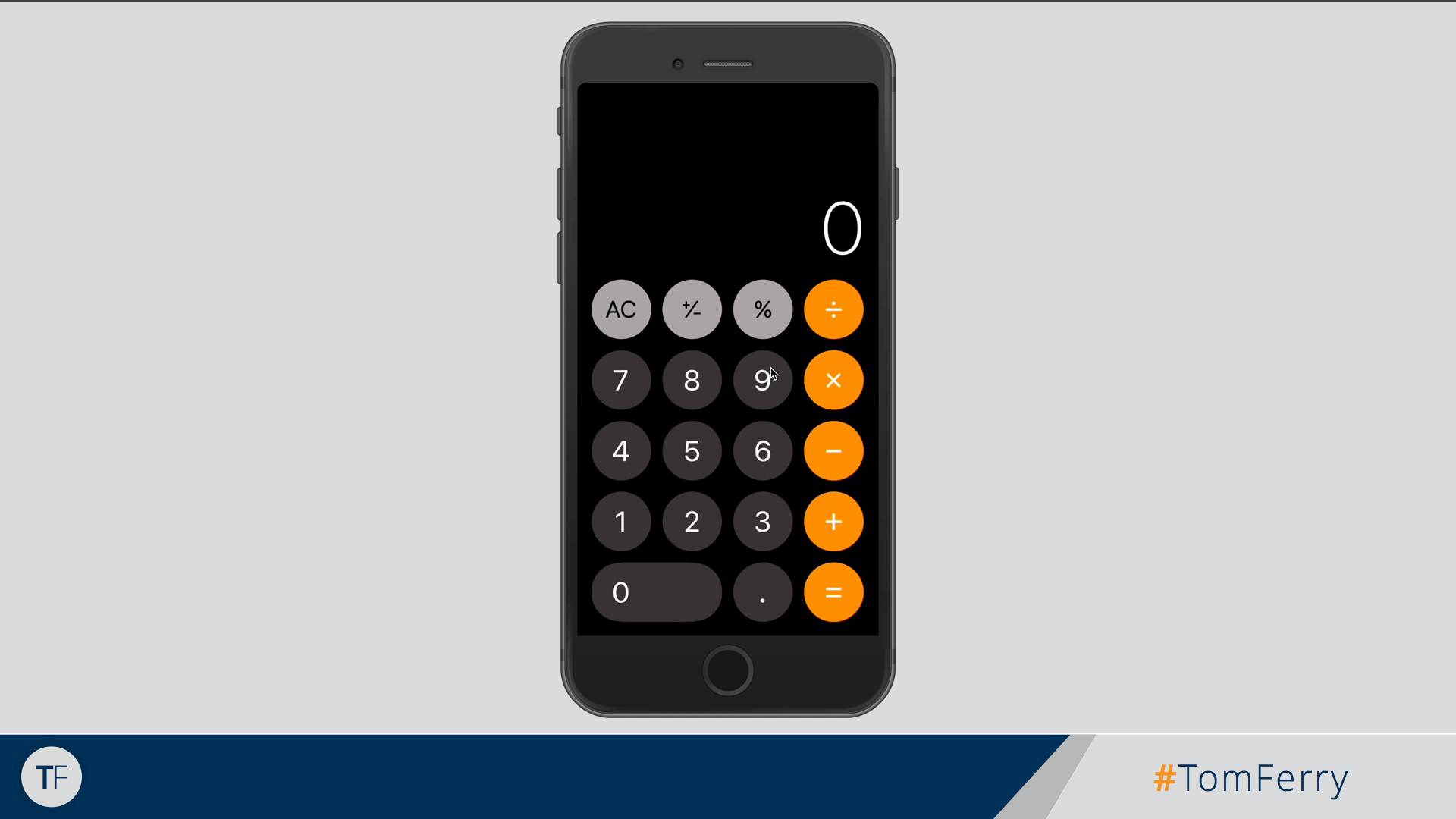 [Speaker Notes: Scenario:  goal of $450K, 60% of business, historically, is listings. Average listing commission is $7.5K. Requires 36 transactions.]
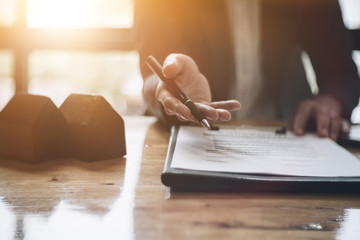 #TomFerry
TF
Get More Buyer Broker Agreements Signed
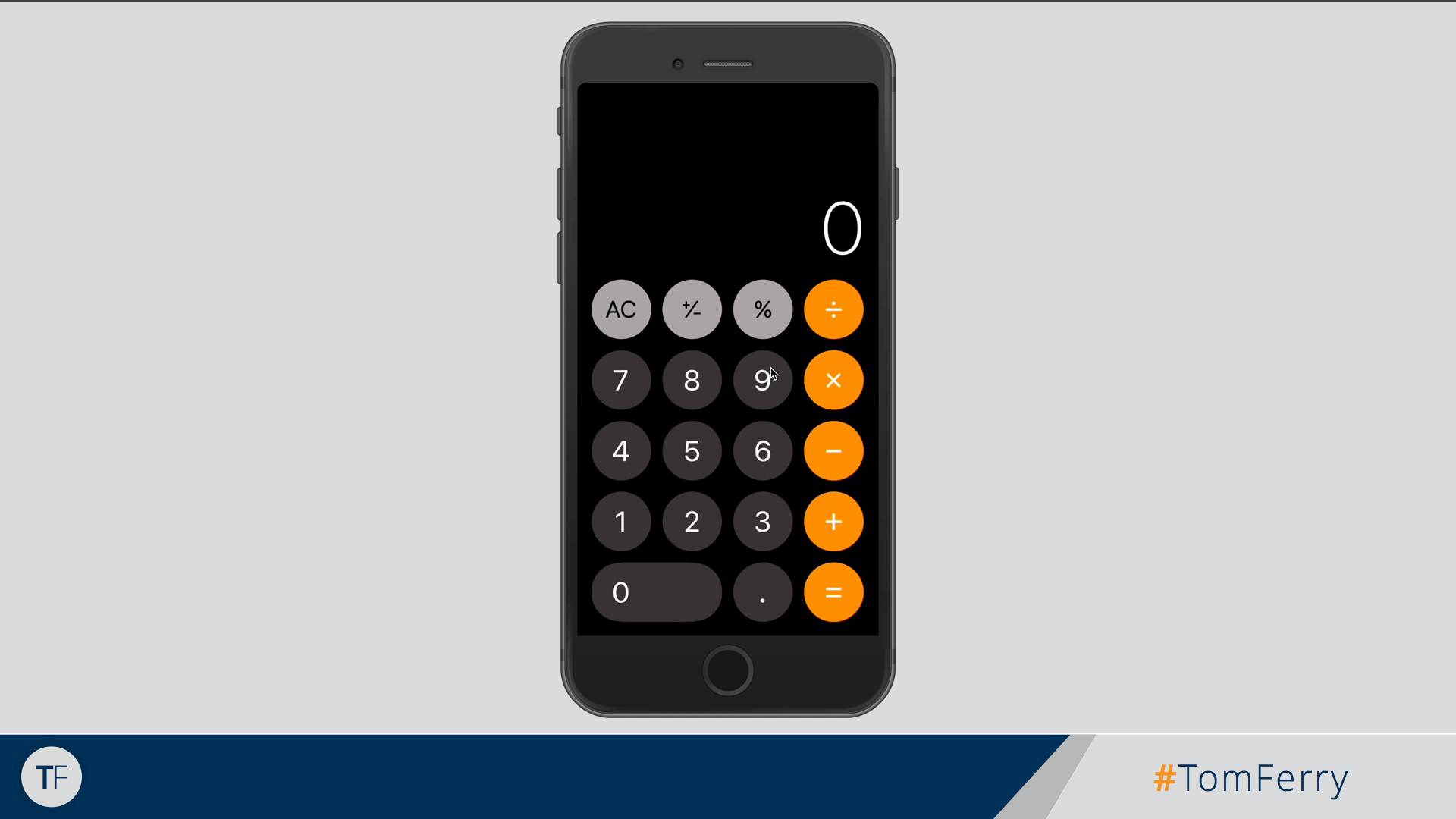 [Speaker Notes: Scenario:  goal of $450K, 60% of business, historically, is listings. Average listing commission is $7.5K. Requires 36 transactions.]
#TomFerry
TF
Have Massive Belief In Yourself & Your Company
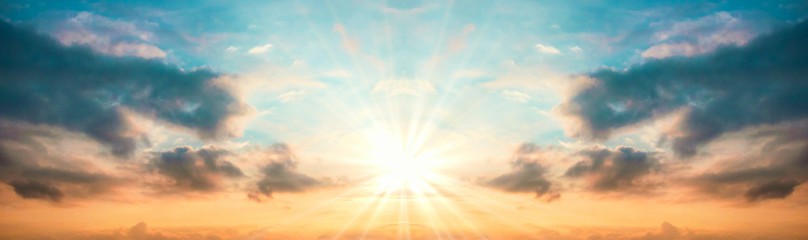 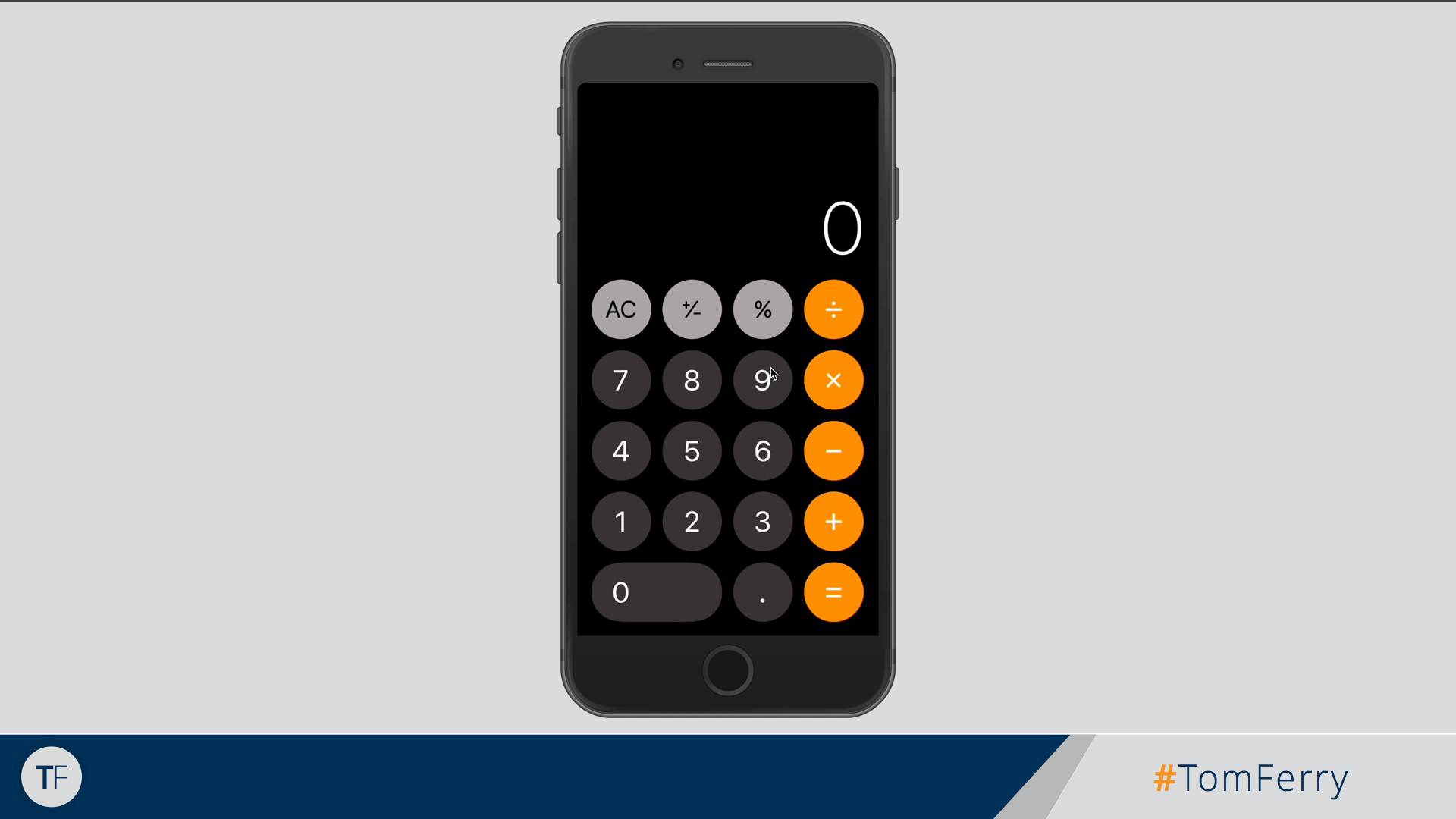 [Speaker Notes: Scenario:  goal of $450K, 60% of business, historically, is listings. Average listing commission is $7.5K. Requires 36 transactions.]
#TomFerry
TF
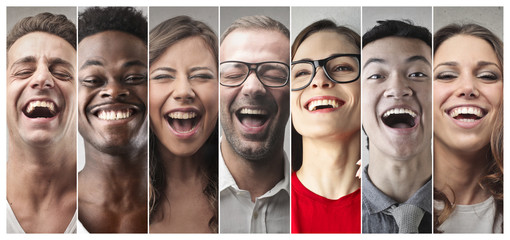 Smile and Have Fun
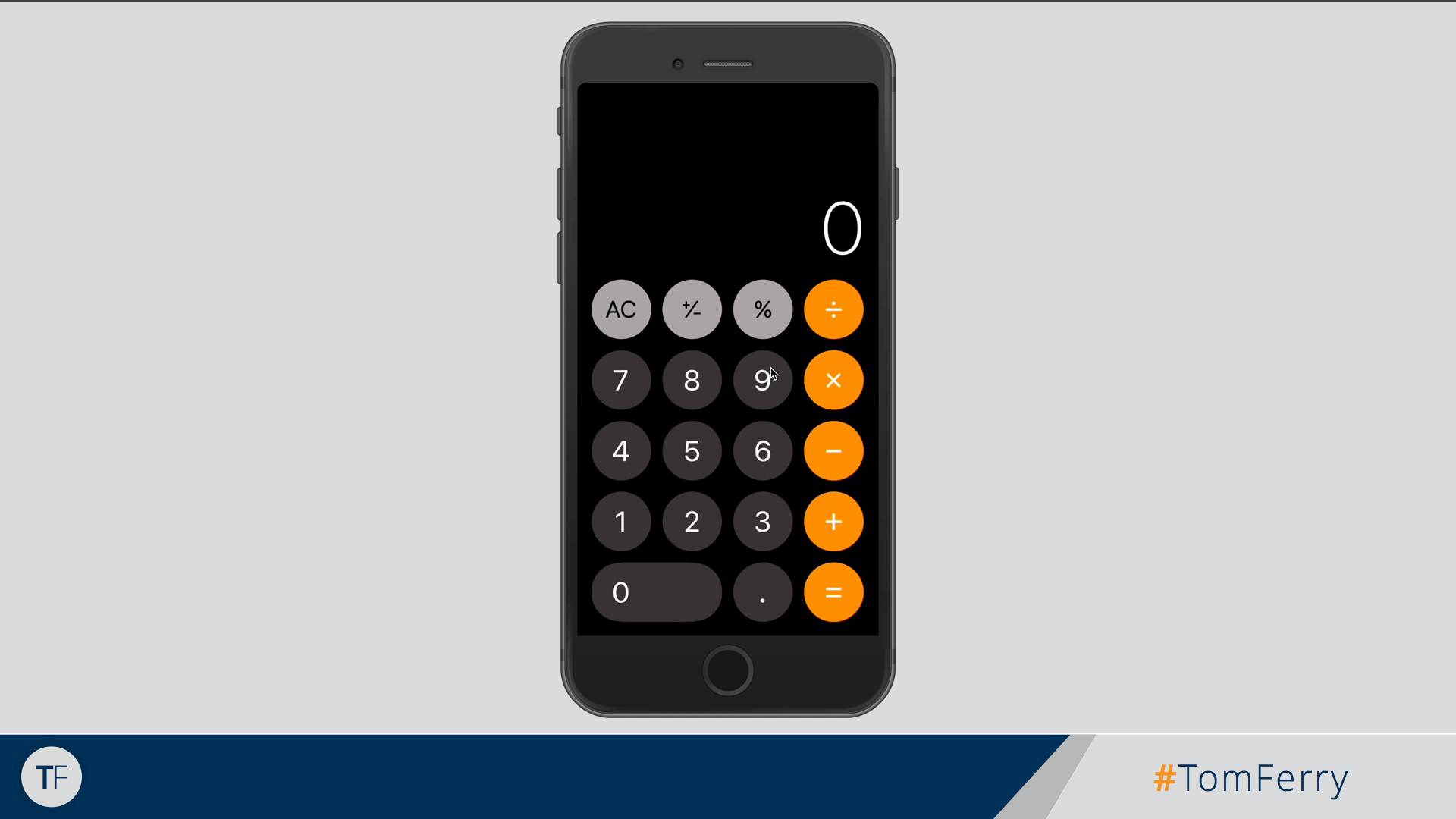 [Speaker Notes: Scenario:  goal of $450K, 60% of business, historically, is listings. Average listing commission is $7.5K. Requires 36 transactions.]
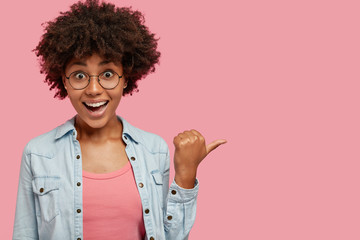 #TomFerry
TF
Be Authentic and Genuine
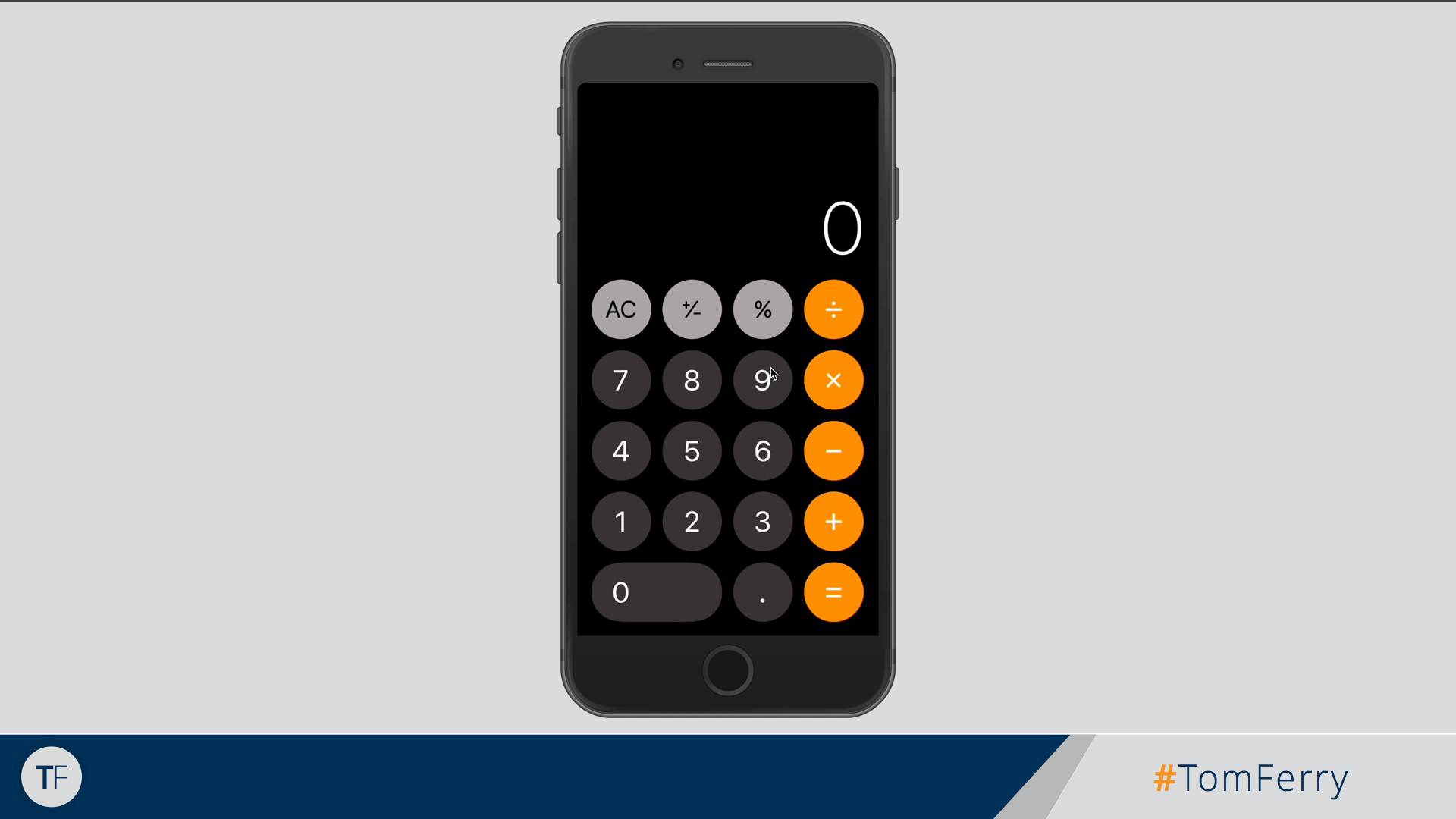 [Speaker Notes: Scenario:  goal of $450K, 60% of business, historically, is listings. Average listing commission is $7.5K. Requires 36 transactions.]
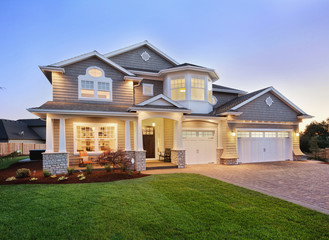 #TomFerry
TF
Focus on Listings
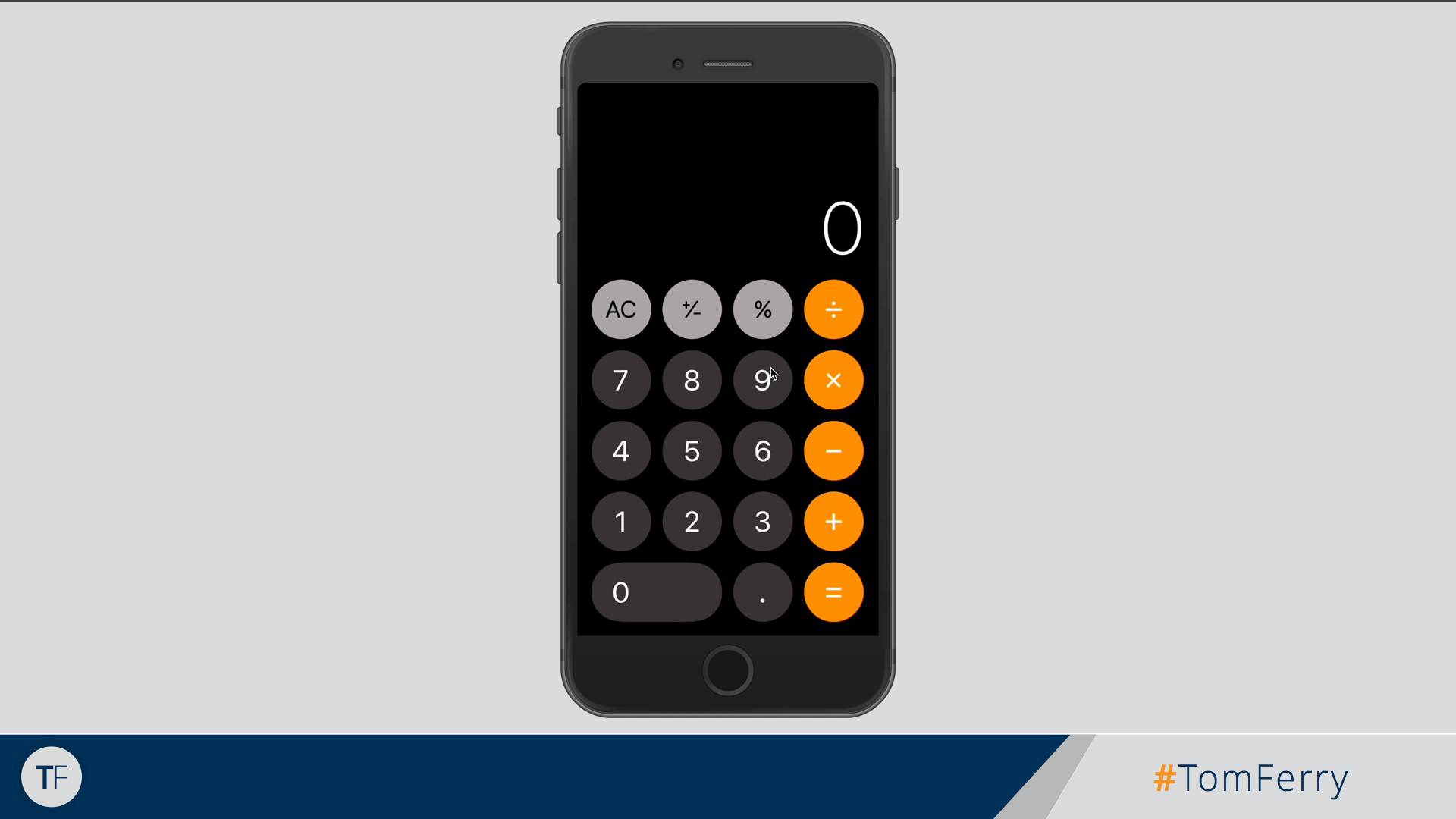 [Speaker Notes: Scenario:  goal of $450K, 60% of business, historically, is listings. Average listing commission is $7.5K. Requires 36 transactions.]
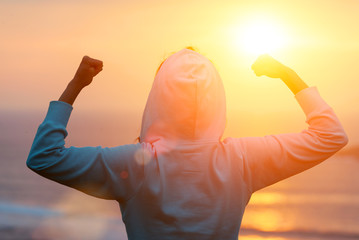 #TomFerry
TF
Get Better Everyday
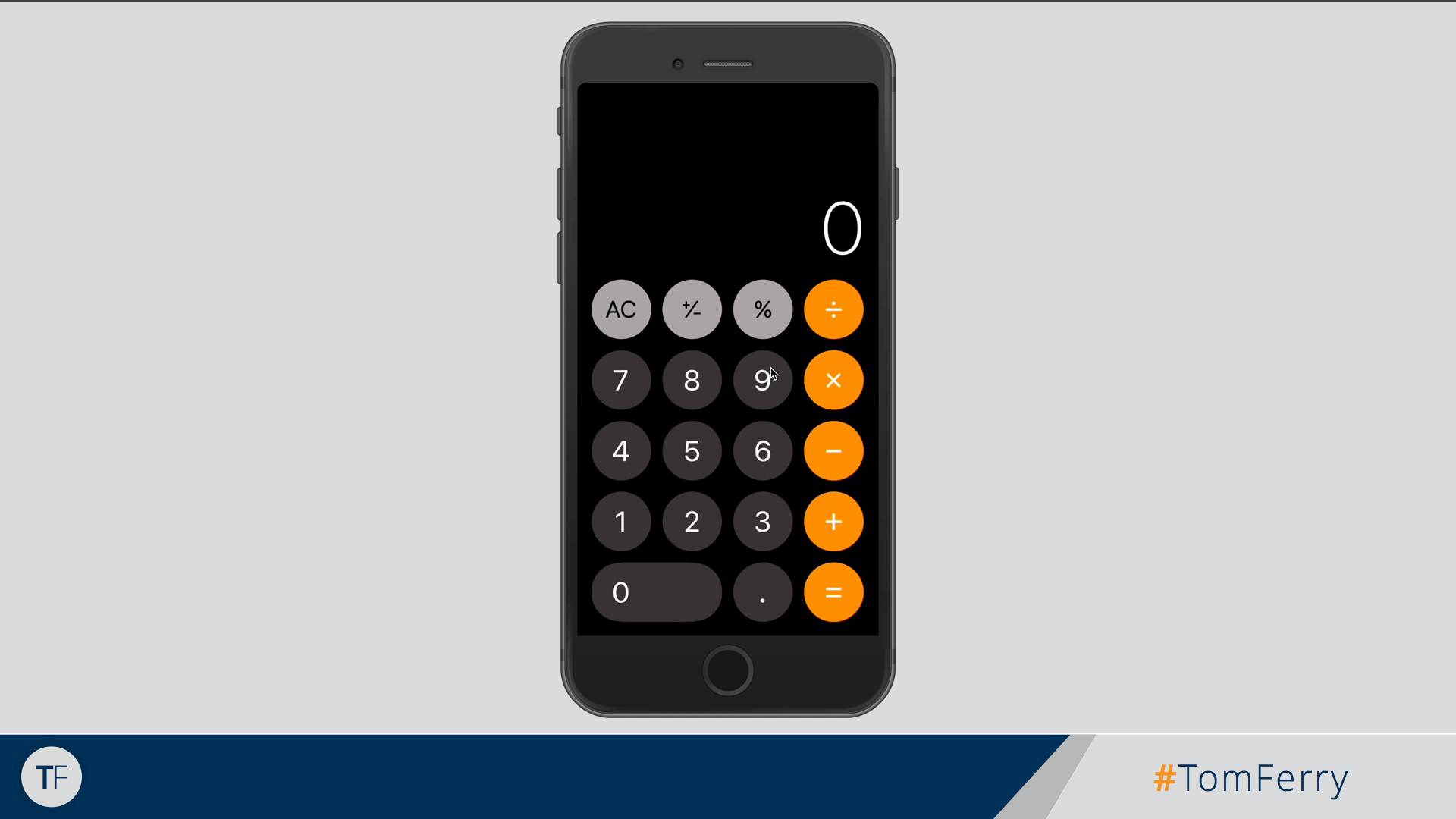 [Speaker Notes: Scenario:  goal of $450K, 60% of business, historically, is listings. Average listing commission is $7.5K. Requires 36 transactions.]
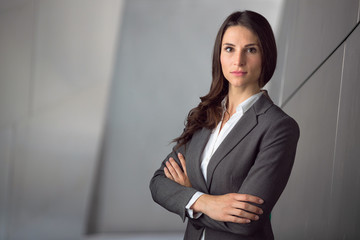 #TomFerry
TF
Constant & Never Ending Practice and Learning
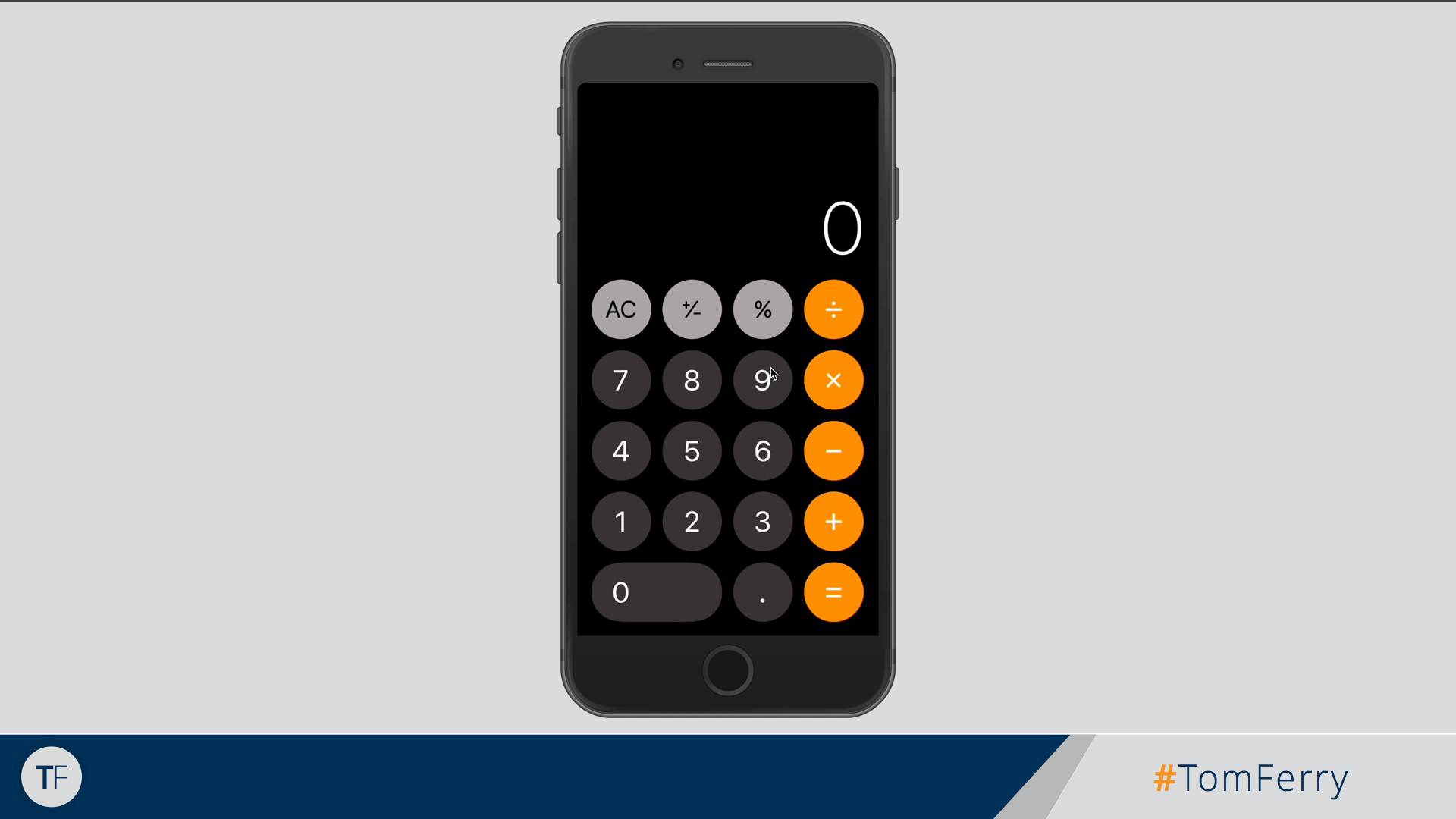 [Speaker Notes: Scenario:  goal of $450K, 60% of business, historically, is listings. Average listing commission is $7.5K. Requires 36 transactions.]
#TomFerry
TF
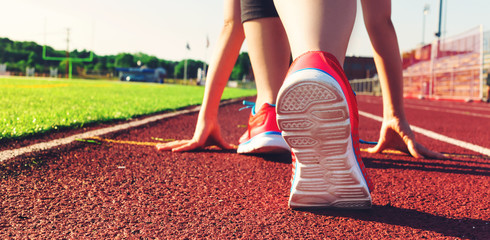 Get in Action
Don’t Wait
Do Something to Get Something
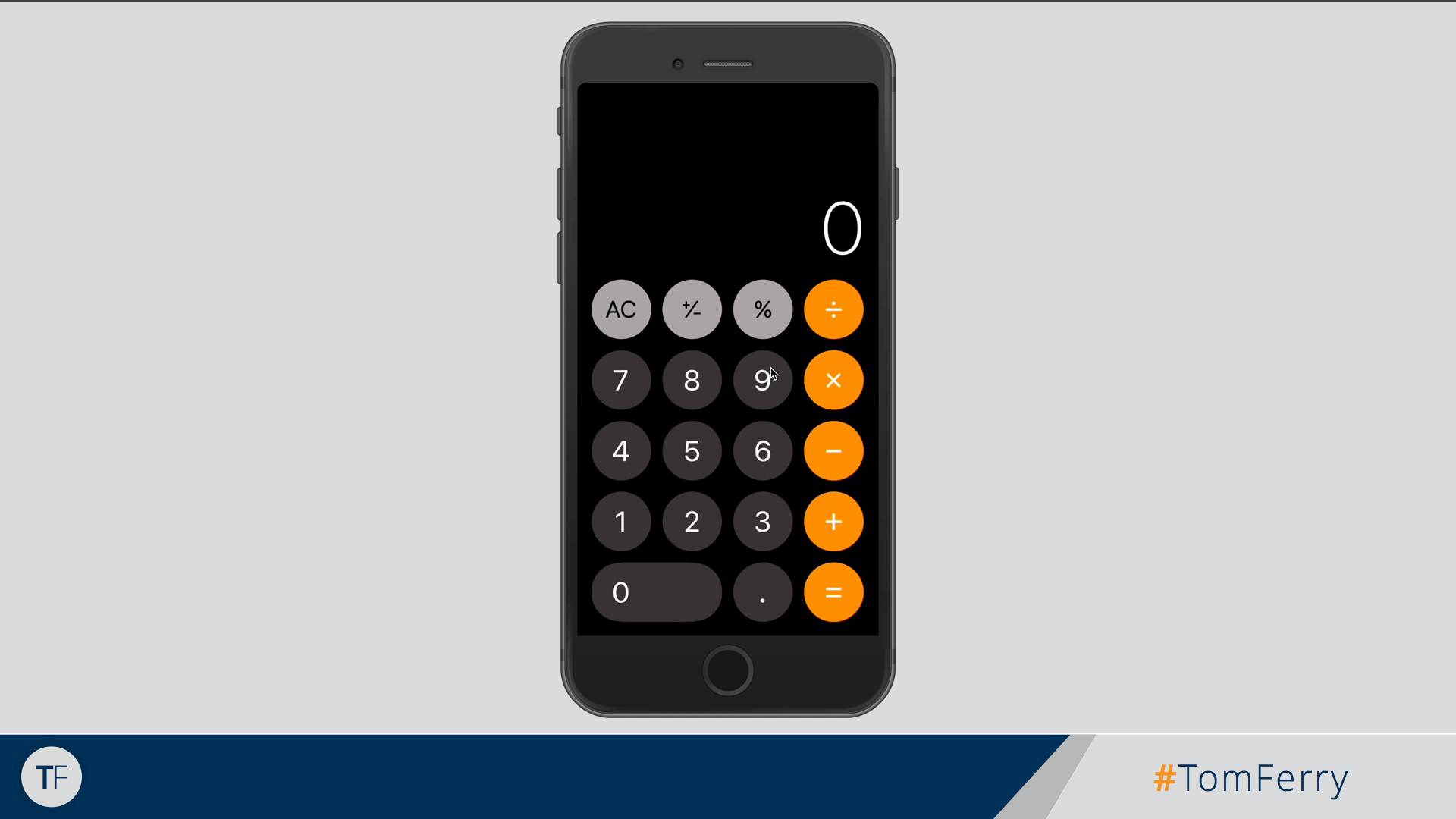 [Speaker Notes: Scenario:  goal of $450K, 60% of business, historically, is listings. Average listing commission is $7.5K. Requires 36 transactions.]
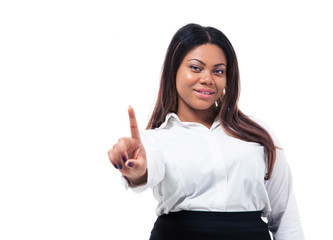 #TomFerry
TF
Focus on 1 Appointment a Day
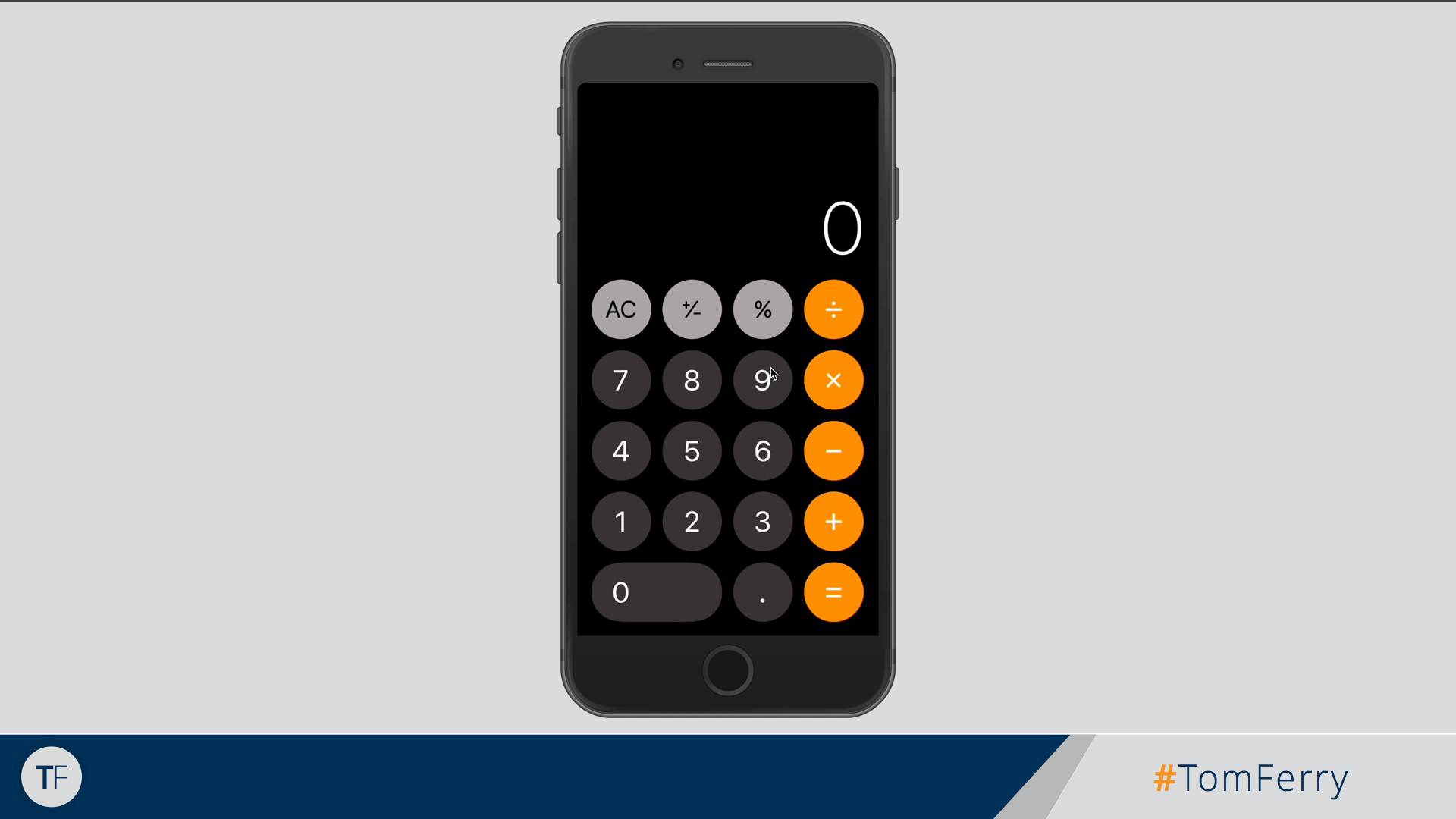 [Speaker Notes: Scenario:  goal of $450K, 60% of business, historically, is listings. Average listing commission is $7.5K. Requires 36 transactions.]
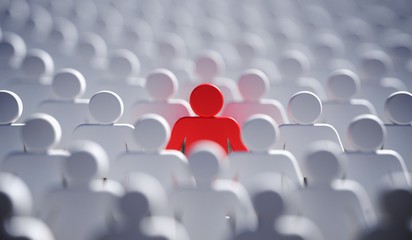 #TomFerry
TF
Stand Out & Don’t Follow The Crowd
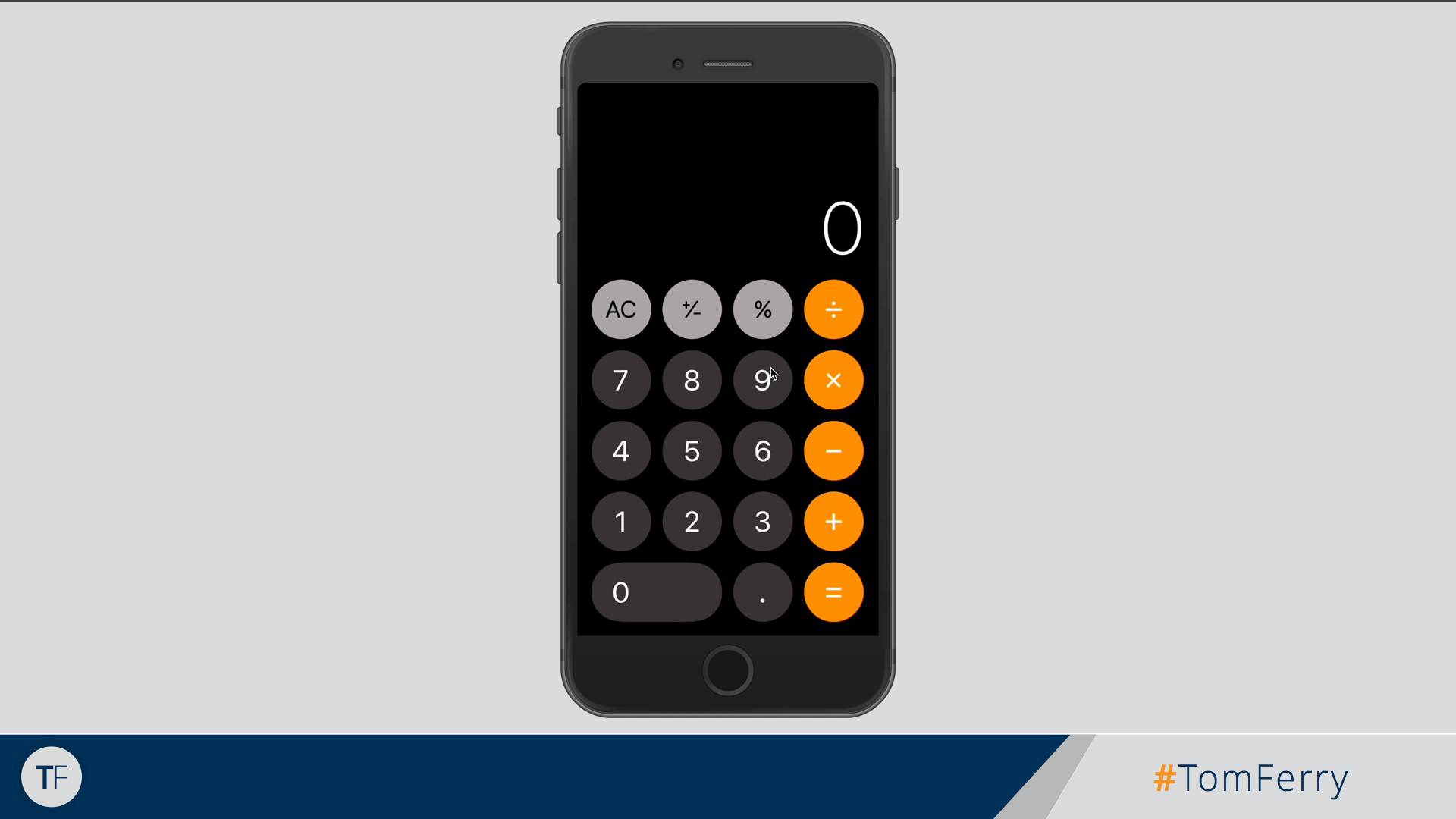 [Speaker Notes: Scenario:  goal of $450K, 60% of business, historically, is listings. Average listing commission is $7.5K. Requires 36 transactions.]
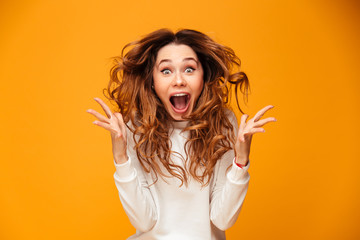 #TomFerry
TF
Be Excited About The Possibilities
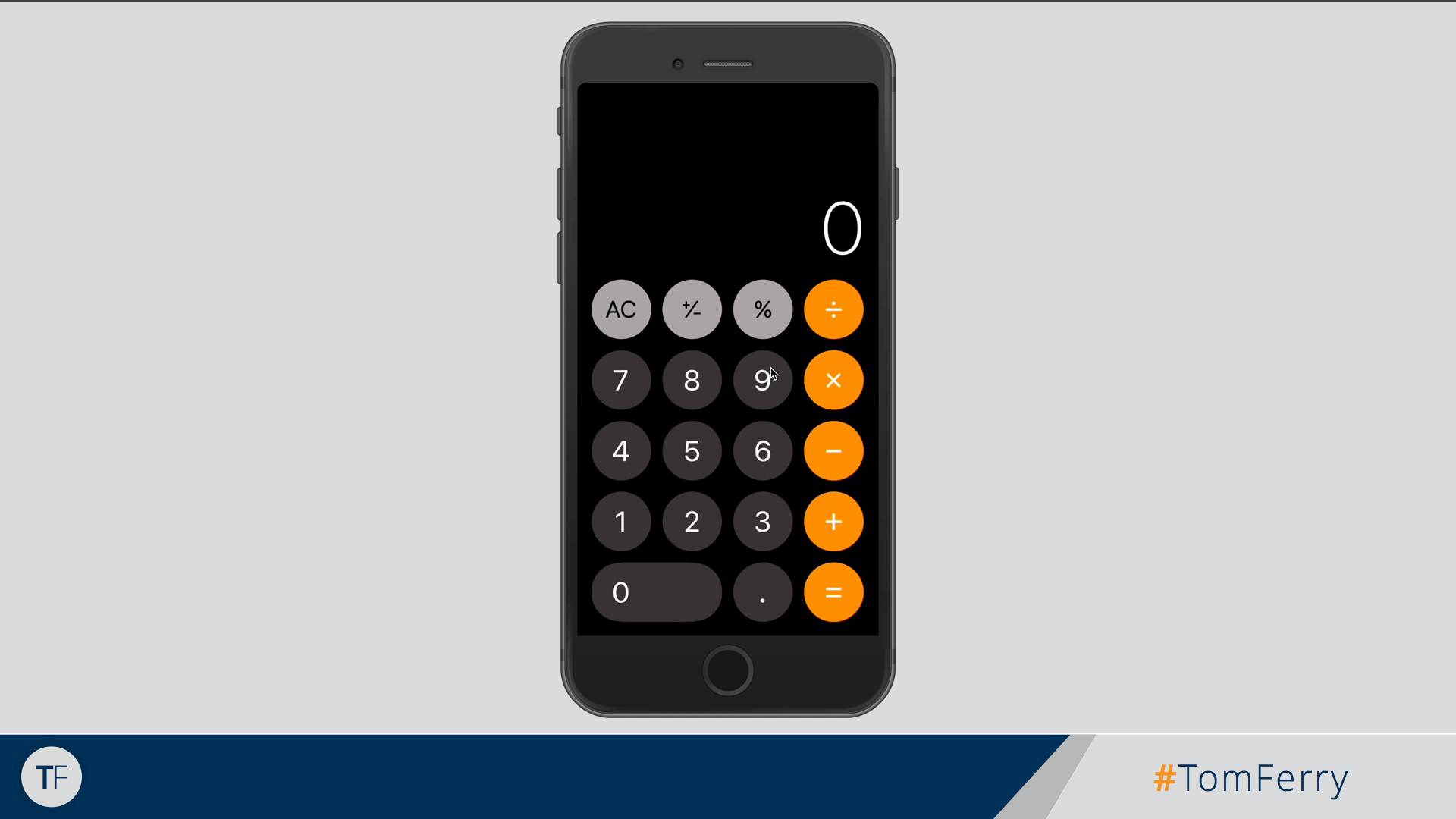 [Speaker Notes: Scenario:  goal of $450K, 60% of business, historically, is listings. Average listing commission is $7.5K. Requires 36 transactions.]
#TomFerry
Courage Over Comfort?
Take the Path of Resistance
TF
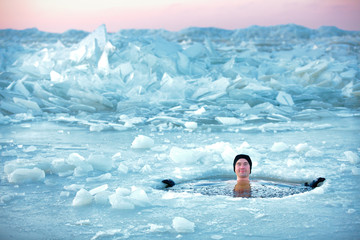 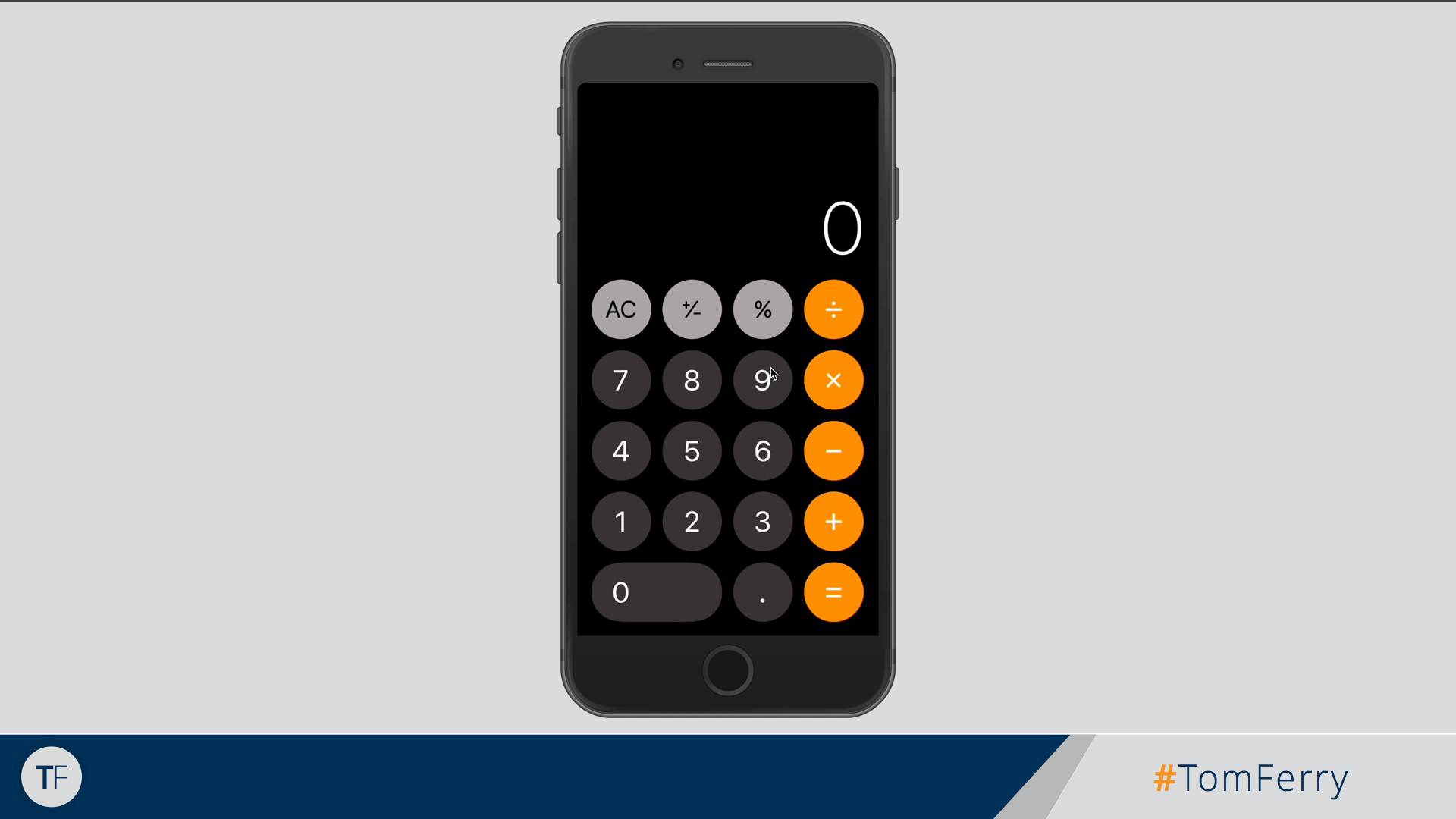 [Speaker Notes: Scenario:  goal of $450K, 60% of business, historically, is listings. Average listing commission is $7.5K. Requires 36 transactions.]
#TomFerry
TF
My Challenge To You the Next 90 Days
How do you get 1 sale from every sale this year?

2. How do you get 1 referral from each client?

3. How do you get 1 referral from your each vendor partner?
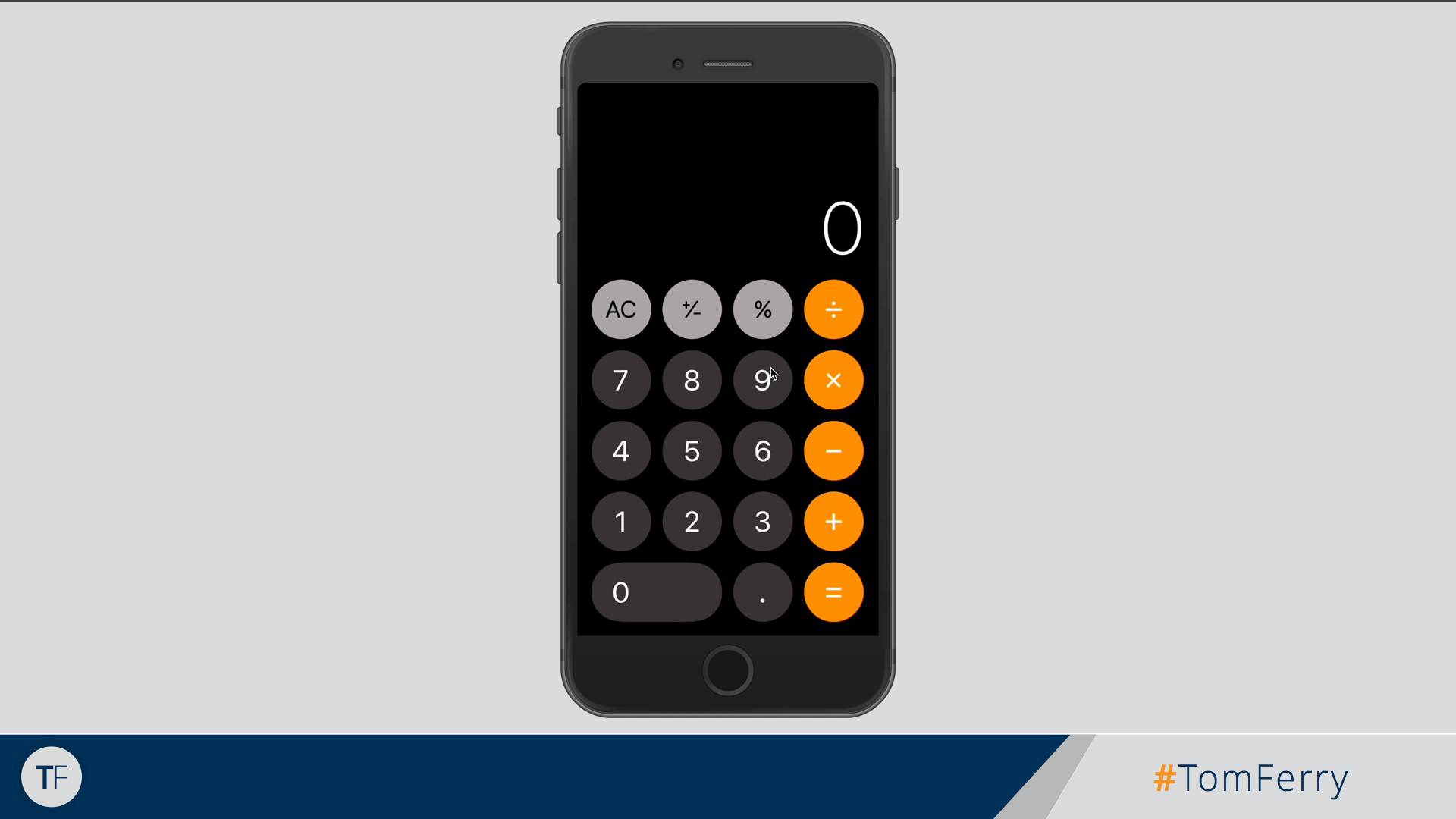 [Speaker Notes: Scenario:  goal of $450K, 60% of business, historically, is listings. Average listing commission is $7.5K. Requires 36 transactions.]
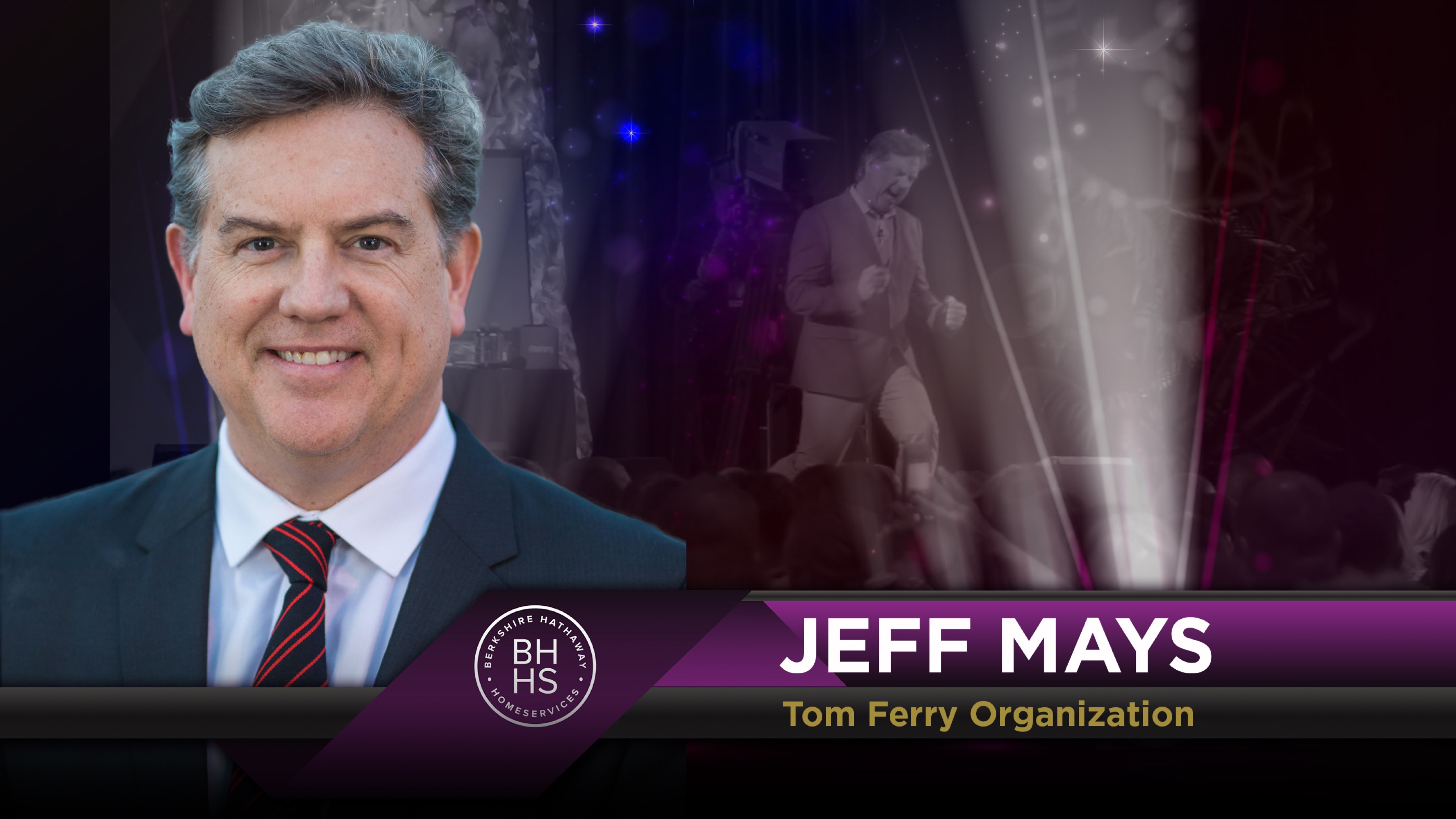 #TomFerry
TF
THANK YOU!
@jeffmays_RE
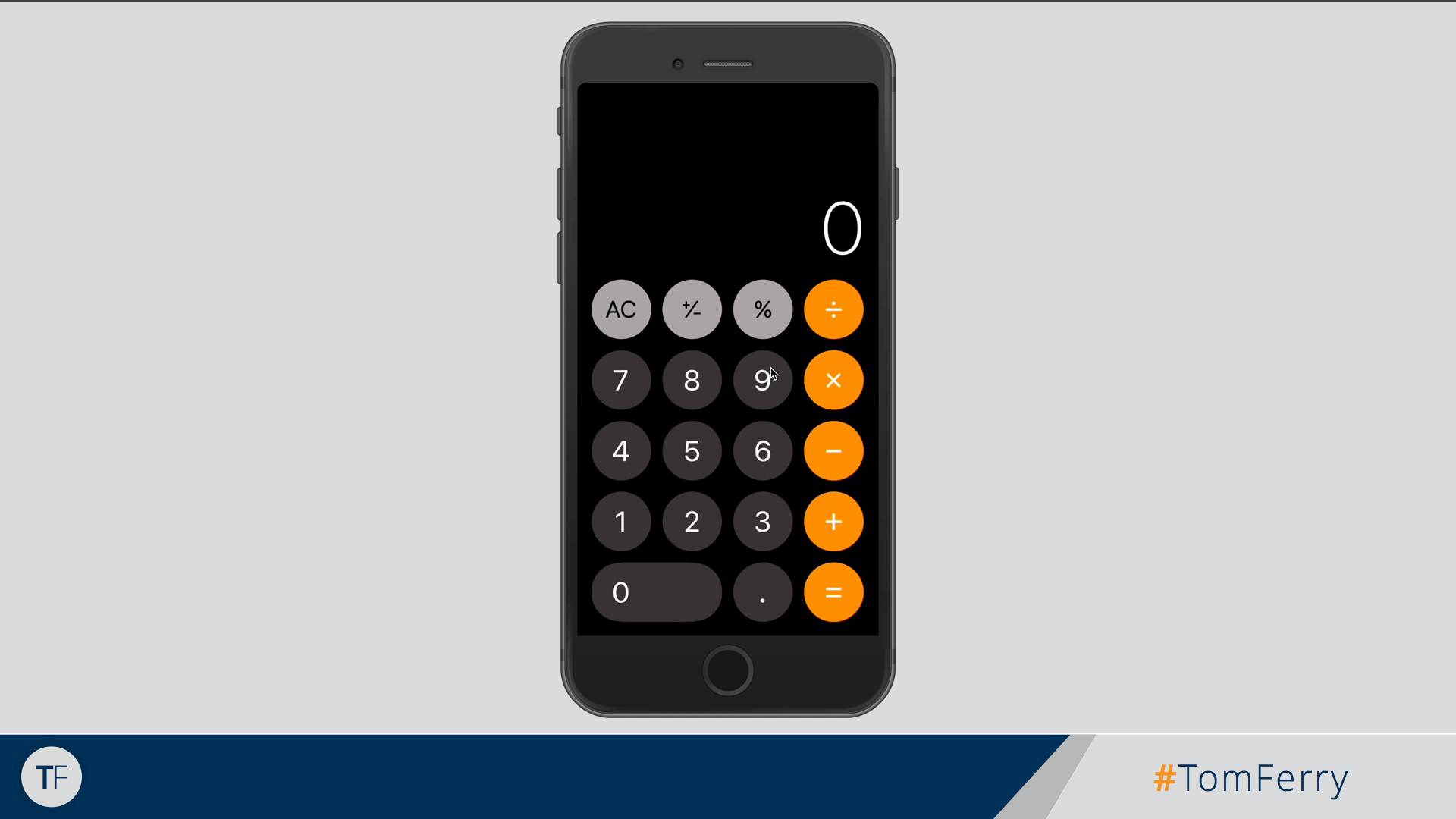 [Speaker Notes: Scenario:  goal of $450K, 60% of business, historically, is listings. Average listing commission is $7.5K. Requires 36 transactions.]